3.4 Geographical skills
Most OS maps use a 1:25 000 map scale, meaning every 1 cm on the map is equal to 250 m on the ground.
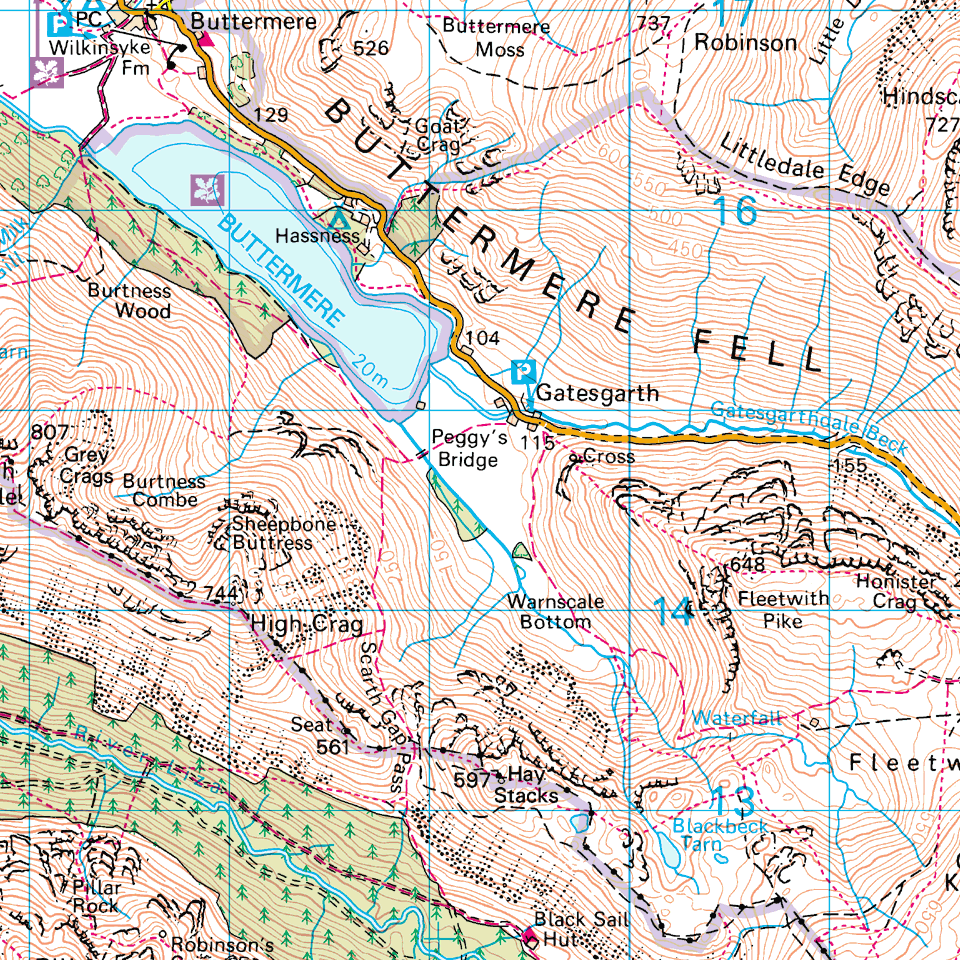 The maps most often used in exams. These include grid references and a key with various symbols.
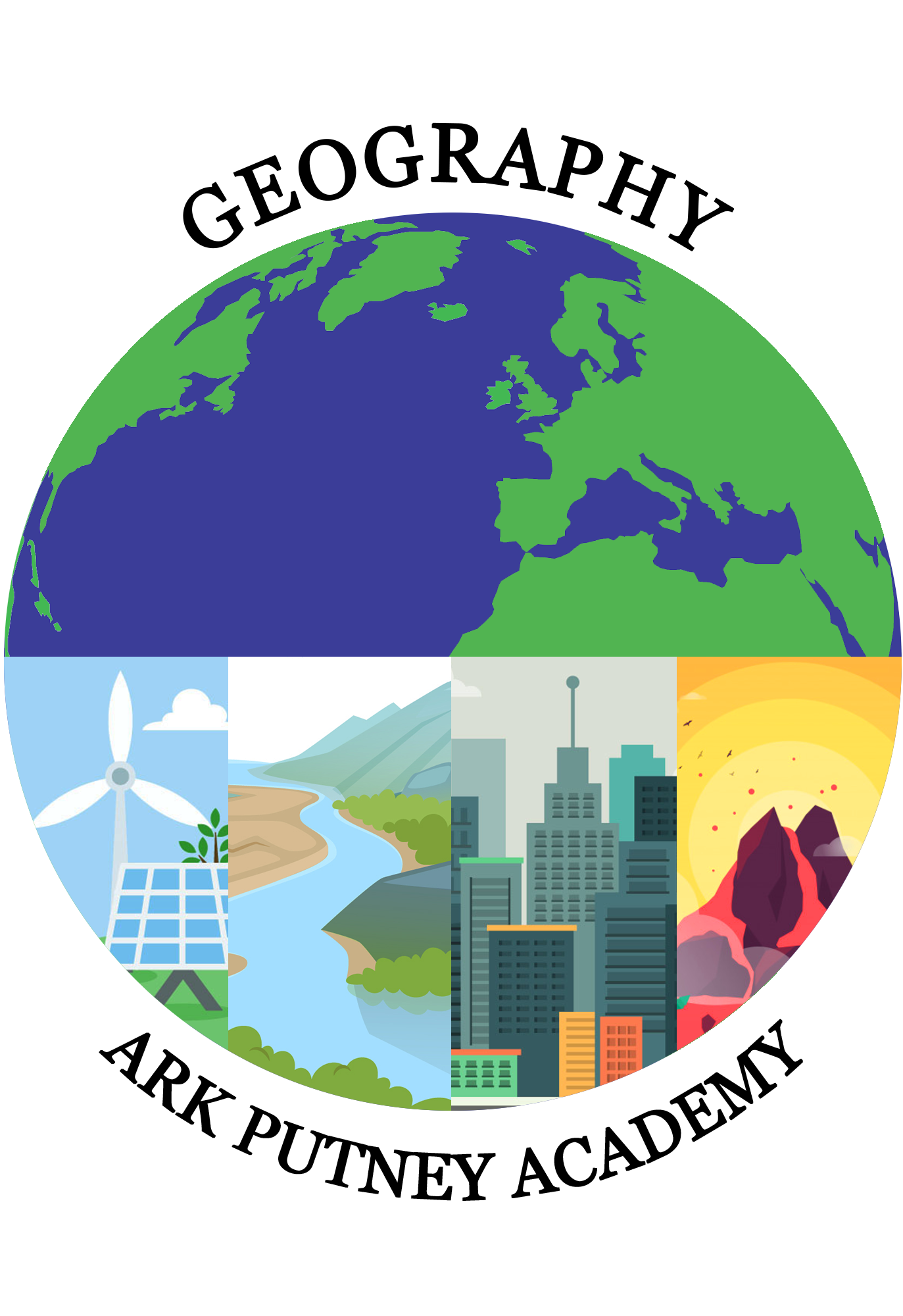 Ordnance Survey map
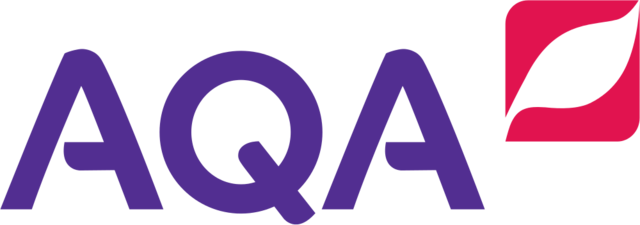 3.4 Geographical skills
Coordinates (both longitude and latitude) are measured in degrees. The Equator is at 0° whilst the Tropic of Capricorn is 23.5° south.
Lines of measurement used to determine the precise location of features on the surface of the Earth.
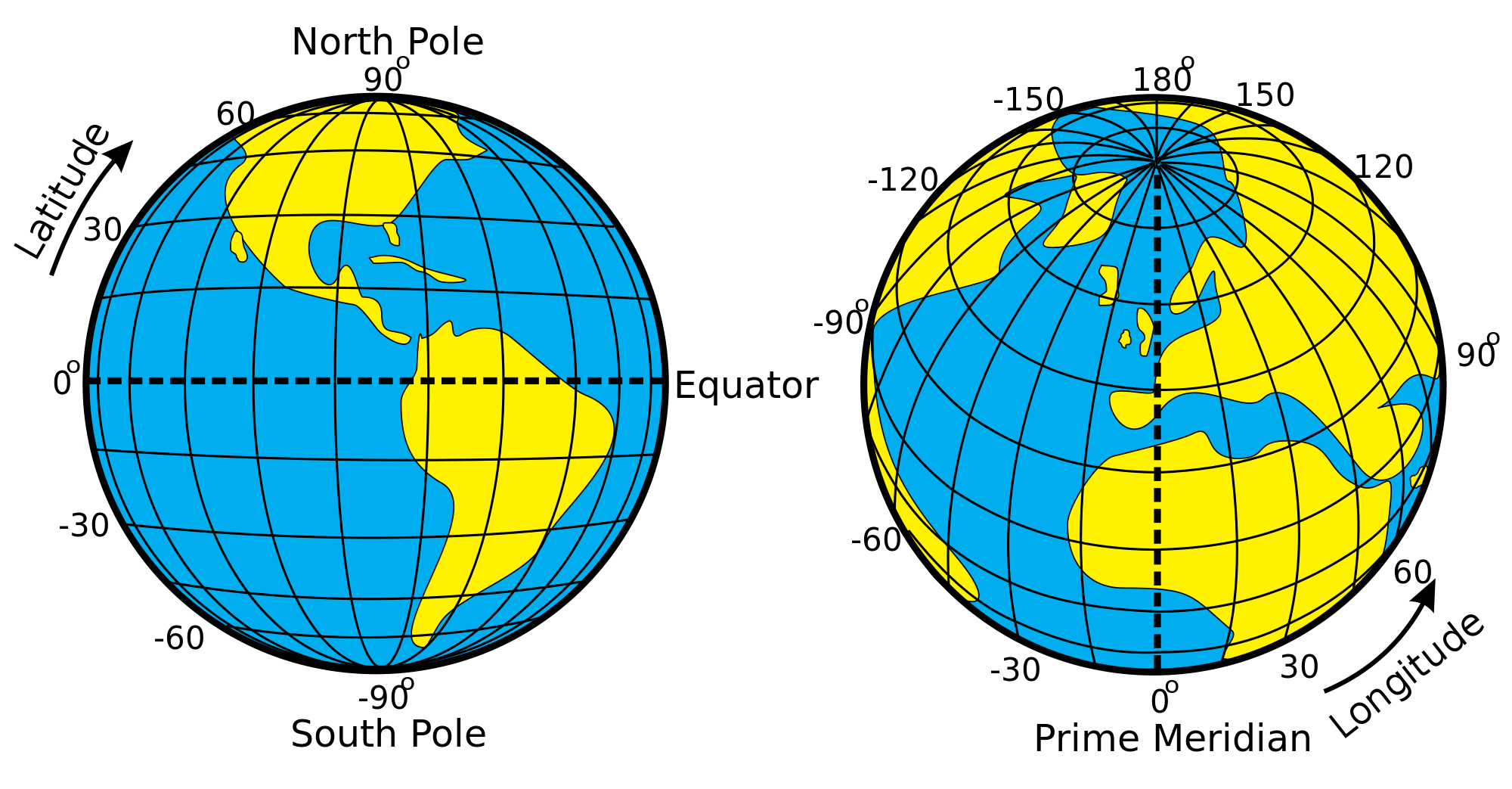 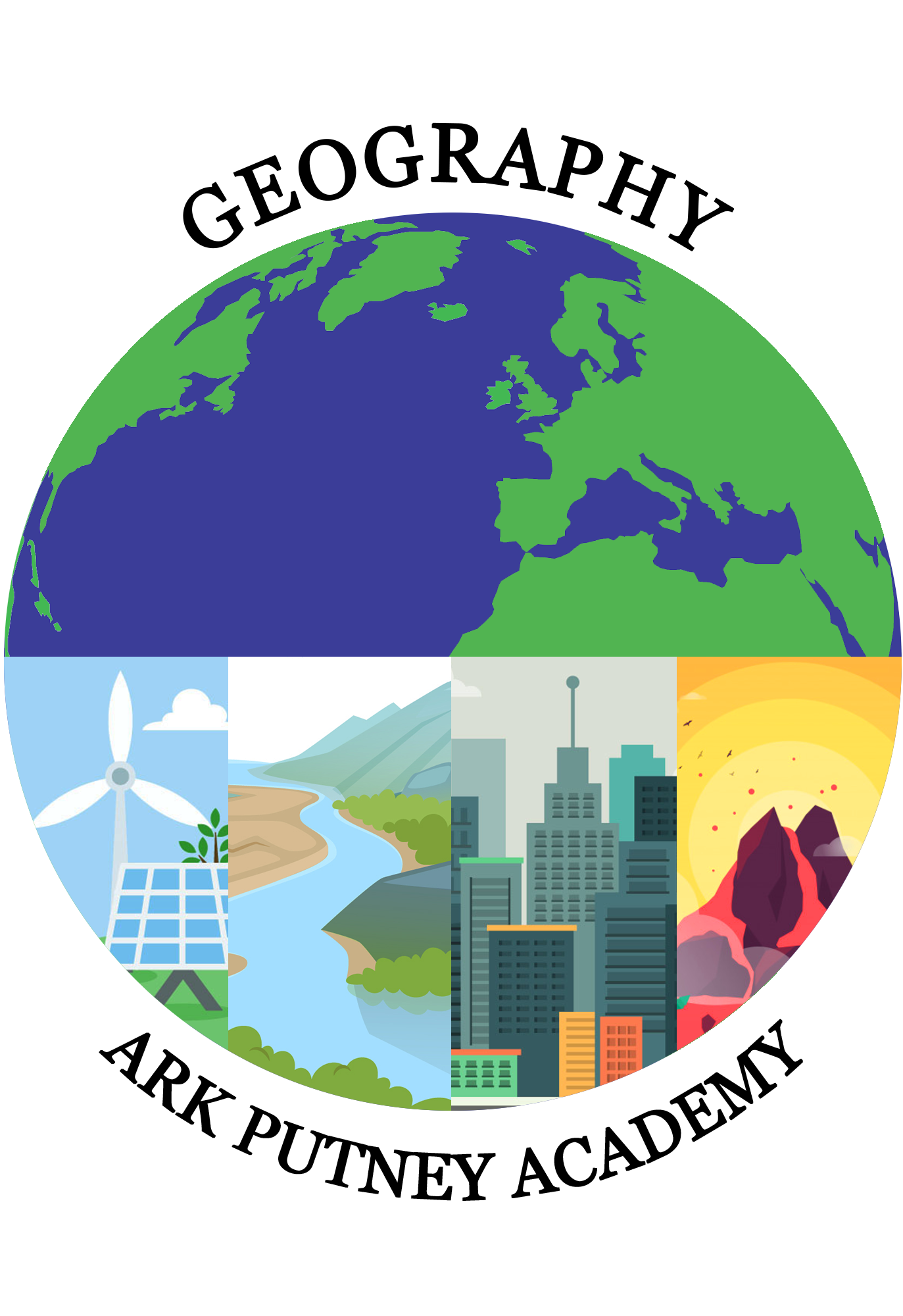 Latitude and longitude
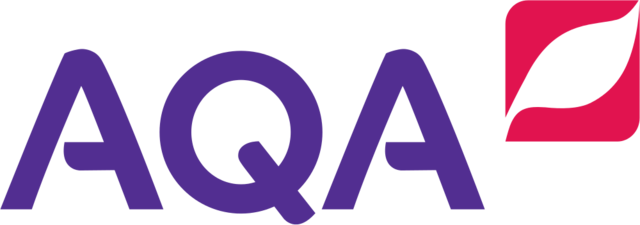 3.4 Geographical skills
London is south of Peterborough and Southend-on-Sea is to the east of London.
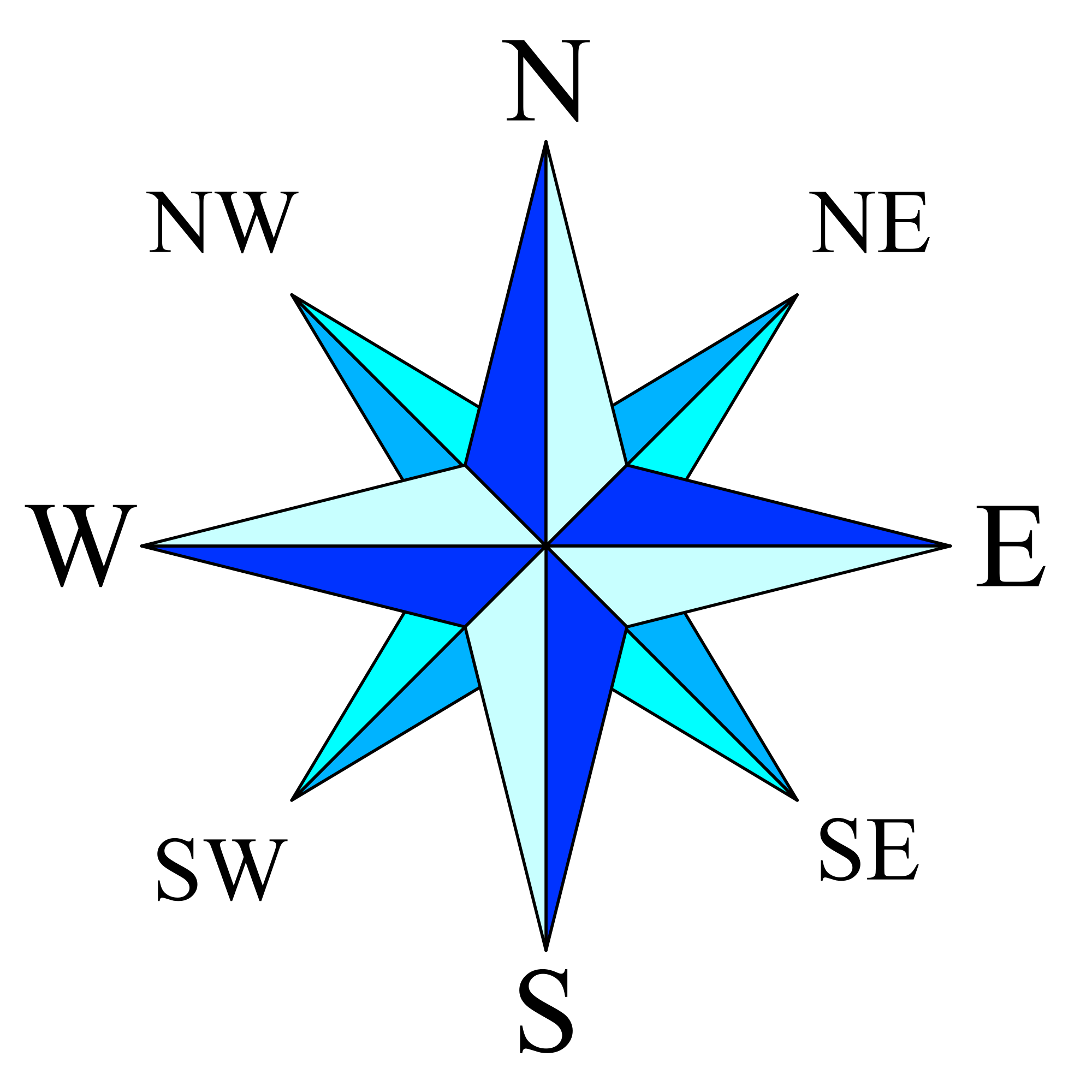 North, south, east and west are the 4 main points on a compass – Never Eat Shredded Wheat.
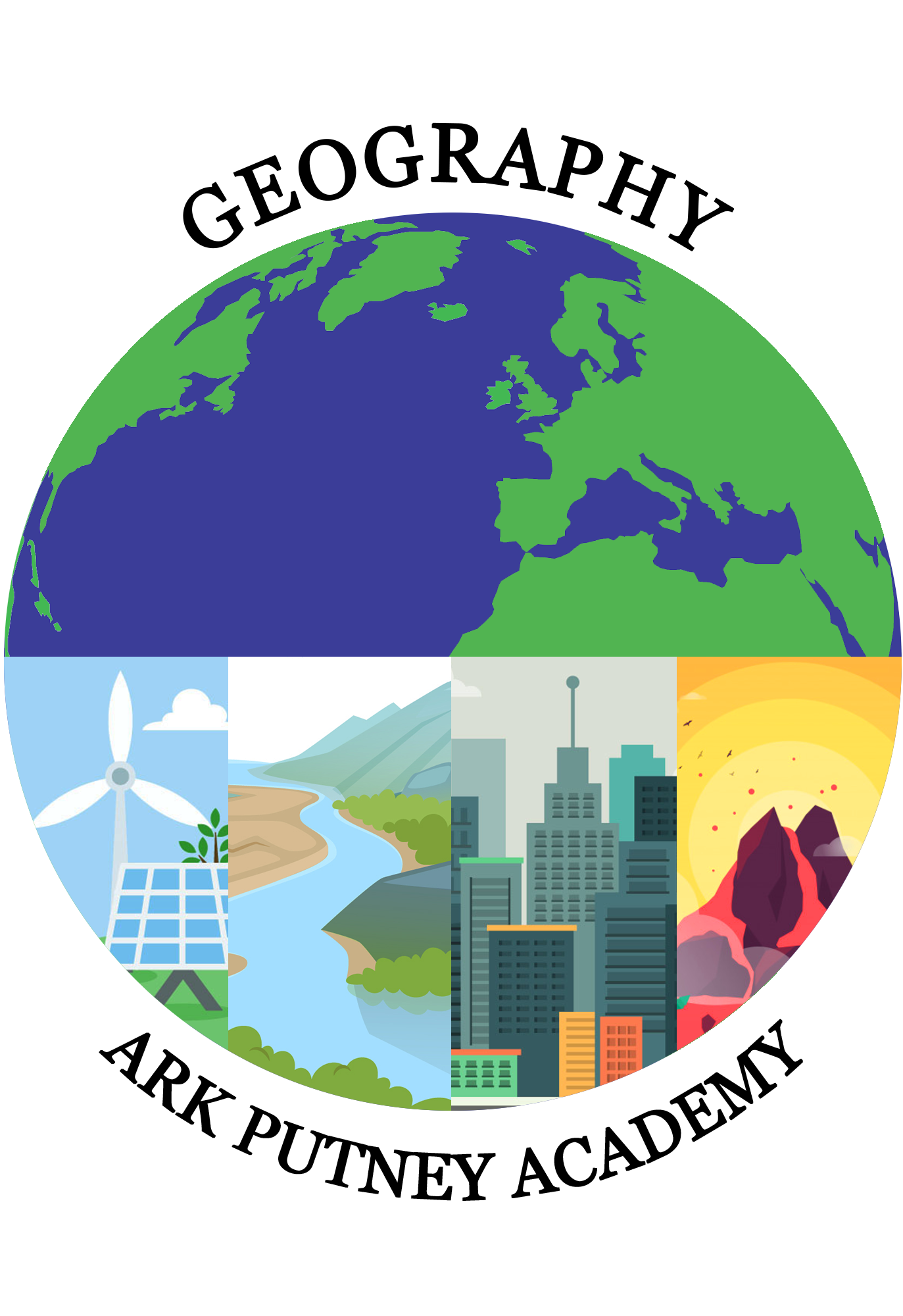 Compass direction
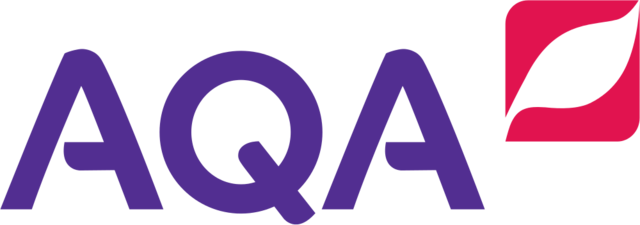 3.4 Geographical skills
If the scale is 1:50,000 it means that every 1 cm on the map represents 50,000 cm in the real world.
A feature of a map used to tell users how to work out distances.
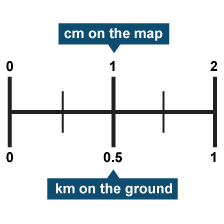 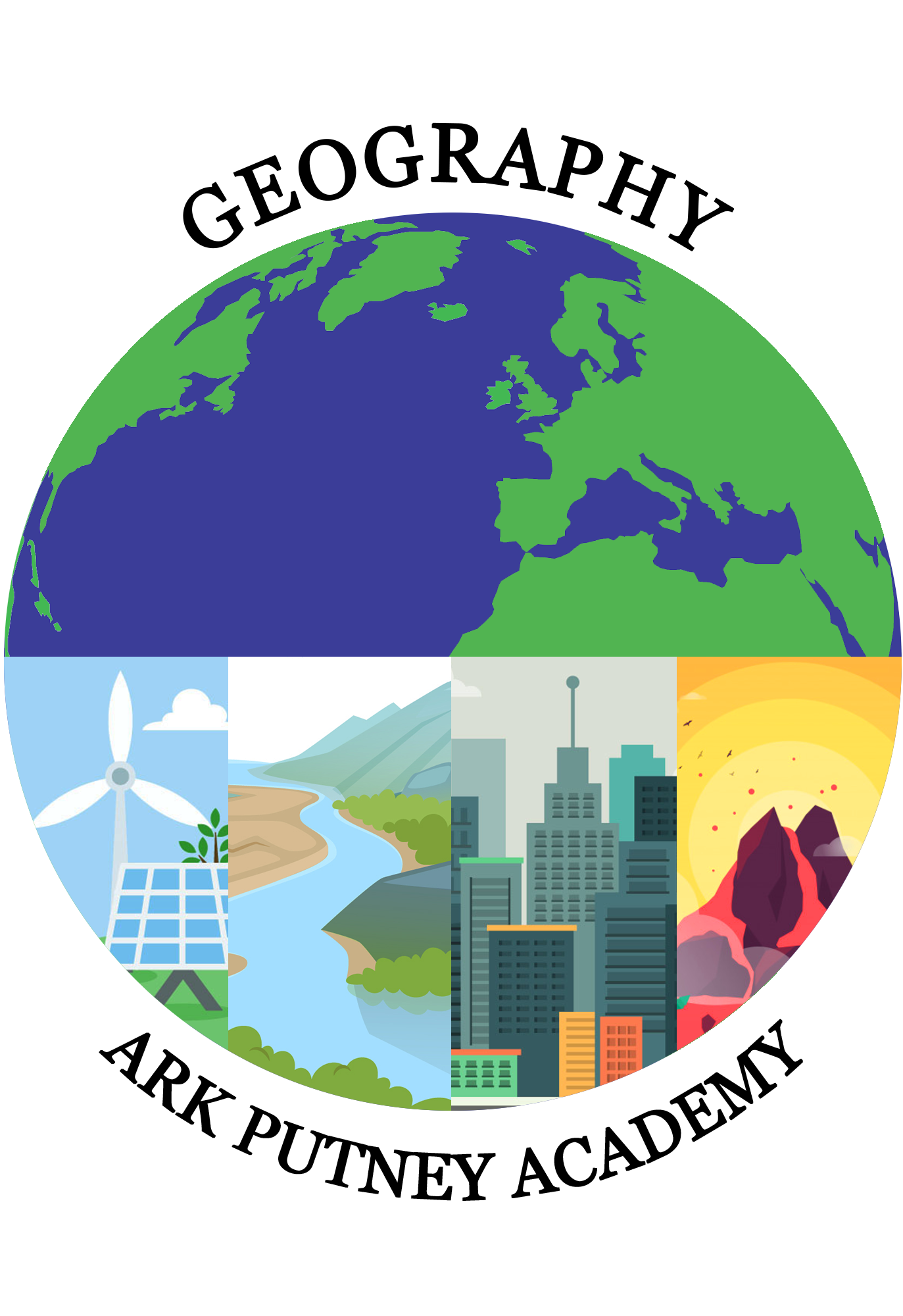 Scale
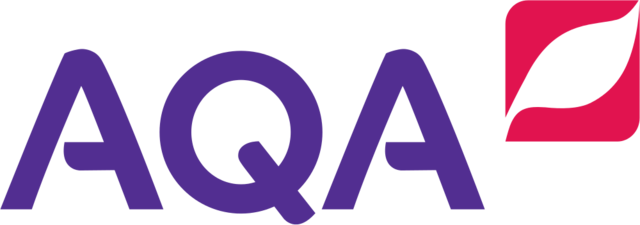 3.4 Geographical skills
When reading grid references always remember: along the corridor and up the stairs.
These measures of location on  map can come in the form of 4 or 6 figures.
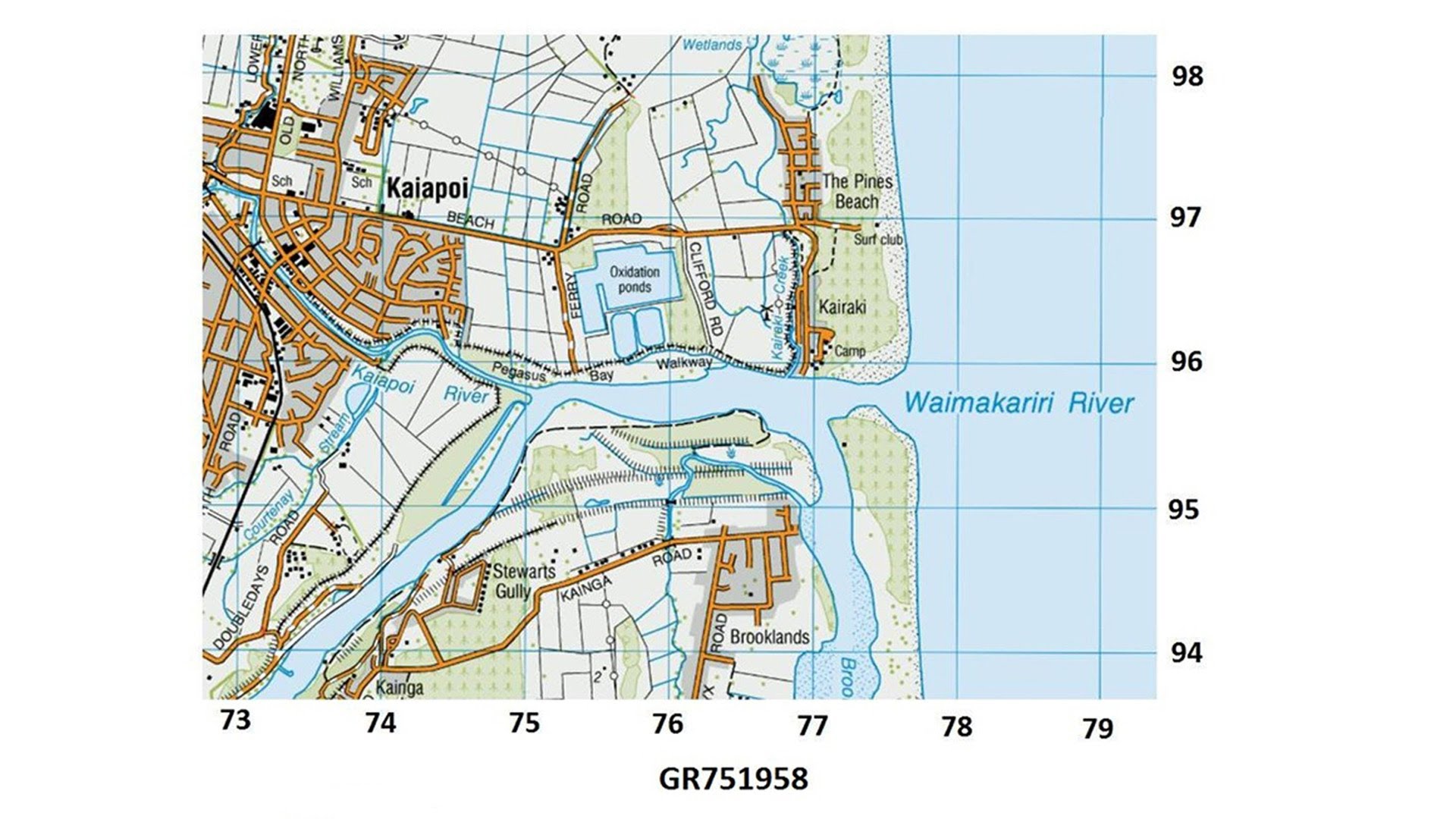 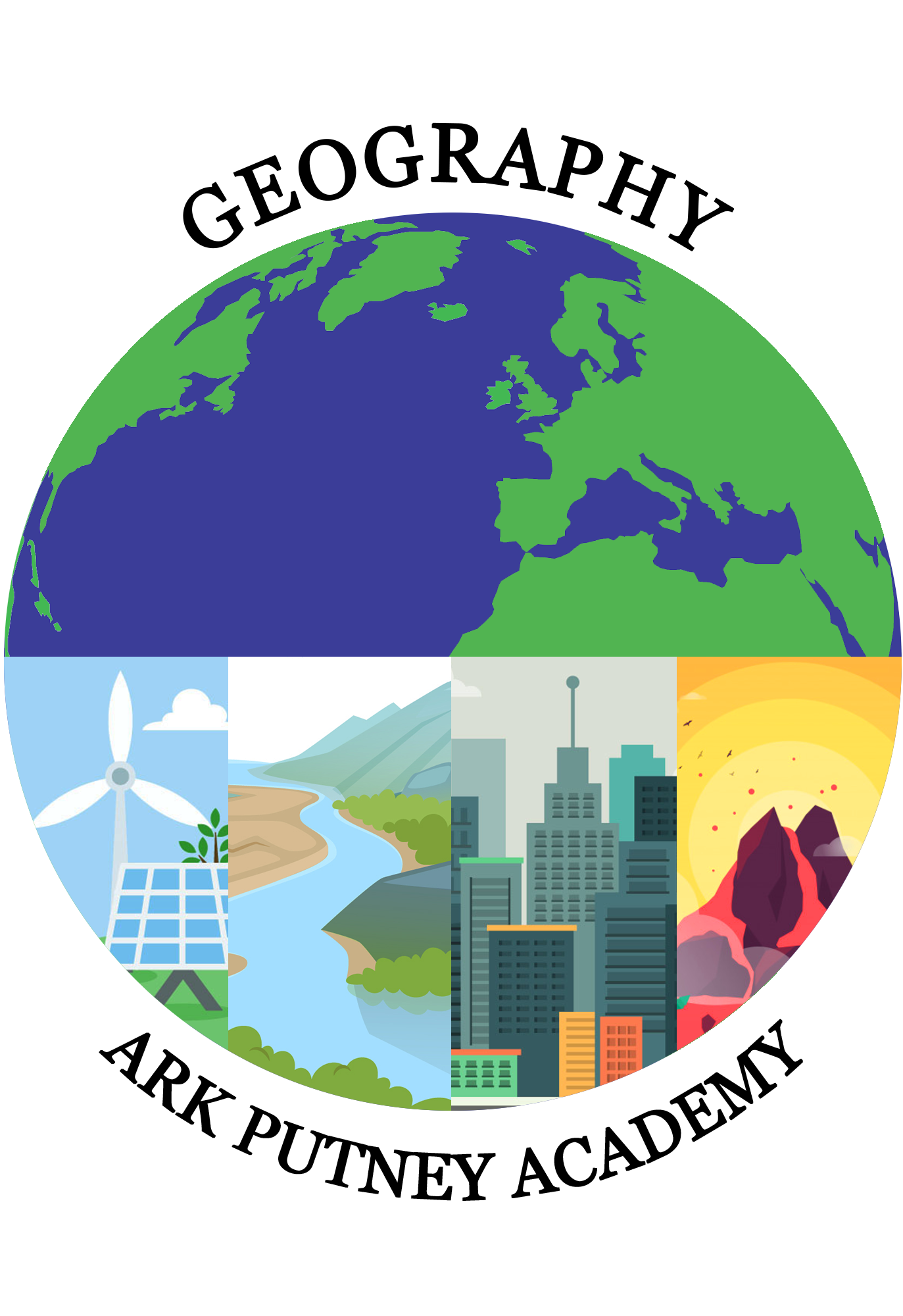 Grid reference
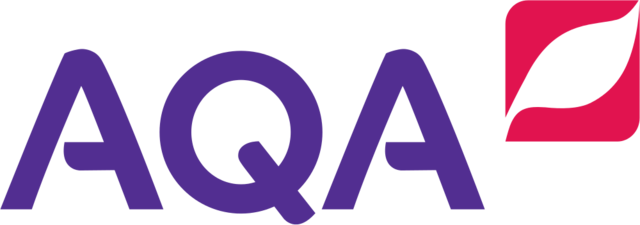 3.4 Geographical skills
On the map below you see spot heights of 744m, 561m and 597m.
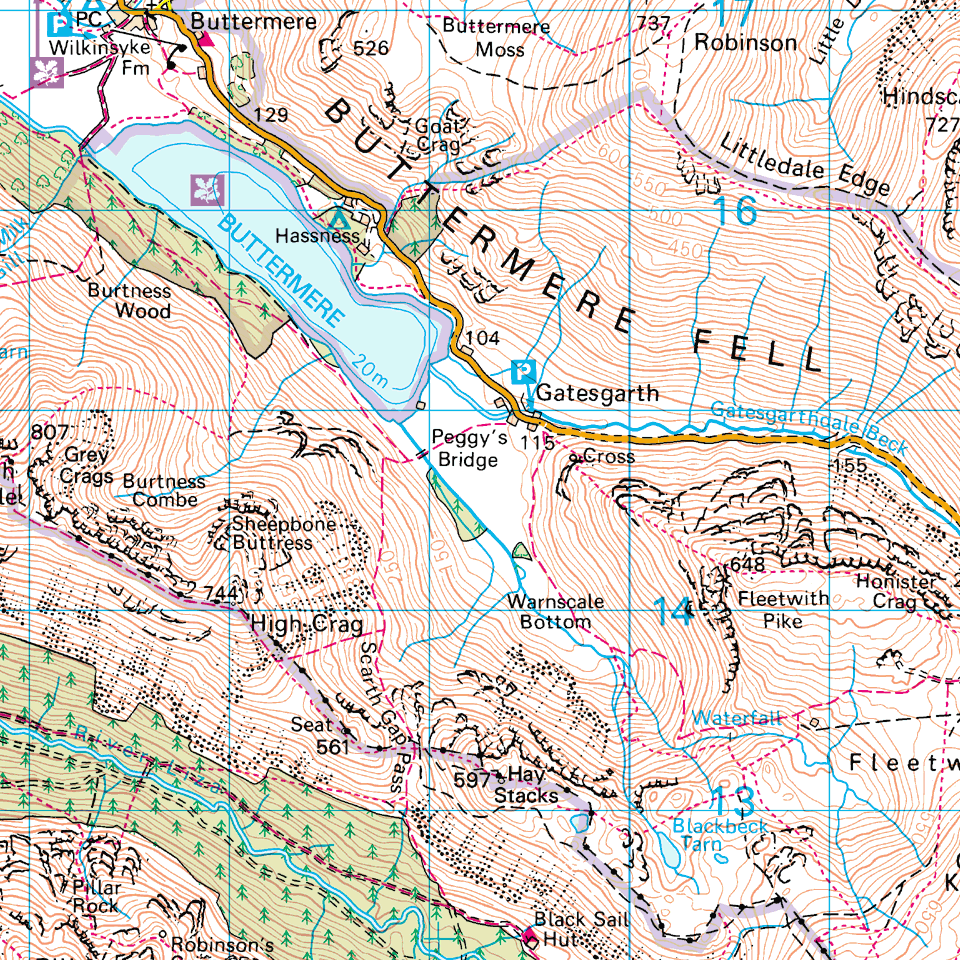 Exact height shown on a map by a black dot with a number next to it. The number is the height above sea level in metres.
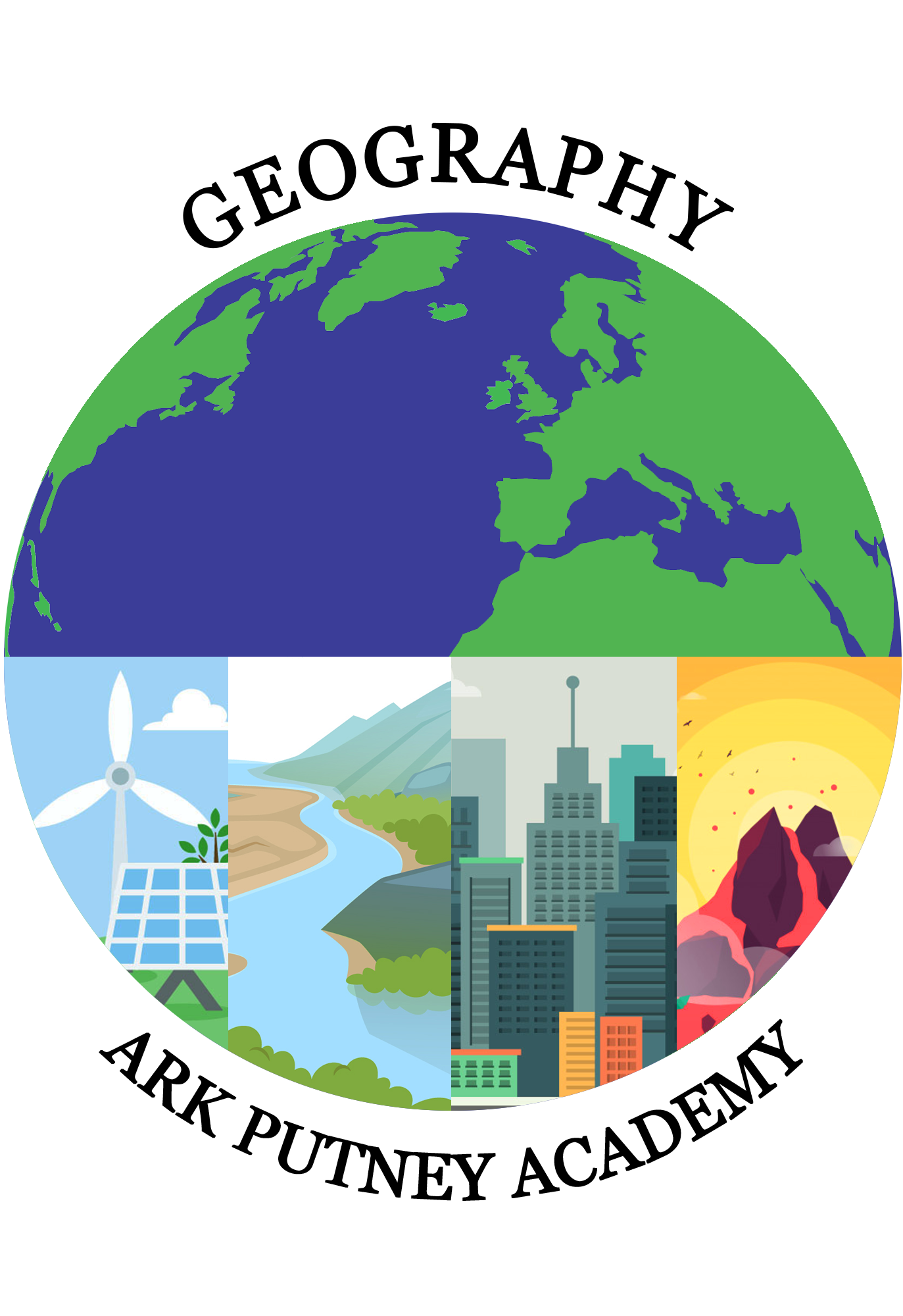 Spot height
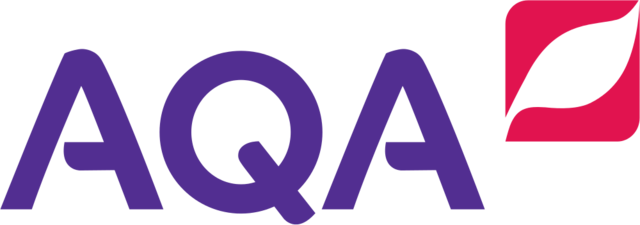 3.4 Geographical skills
Ben Nevis the tallest mountain in the British Isles and it is seen below:
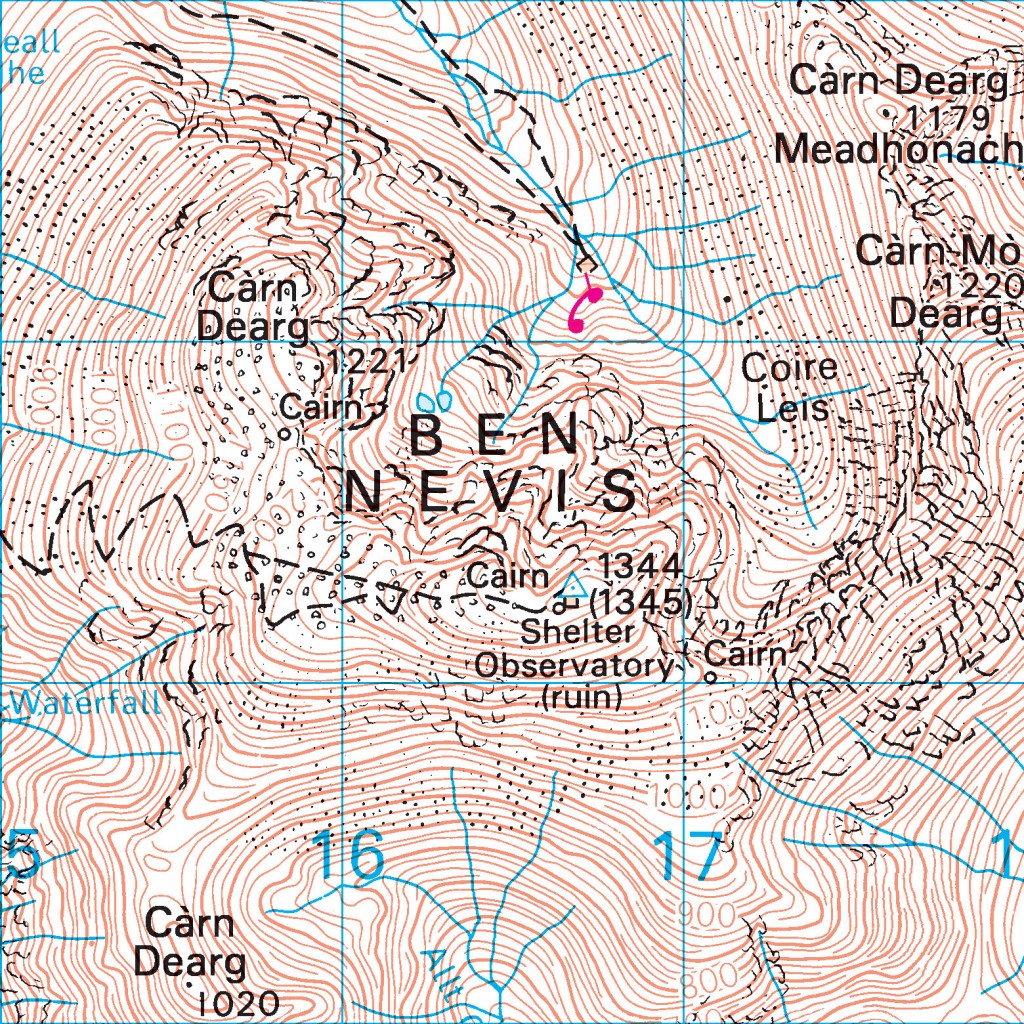 A method to show height on maps. The closer the isolines are together, the steeper the land.
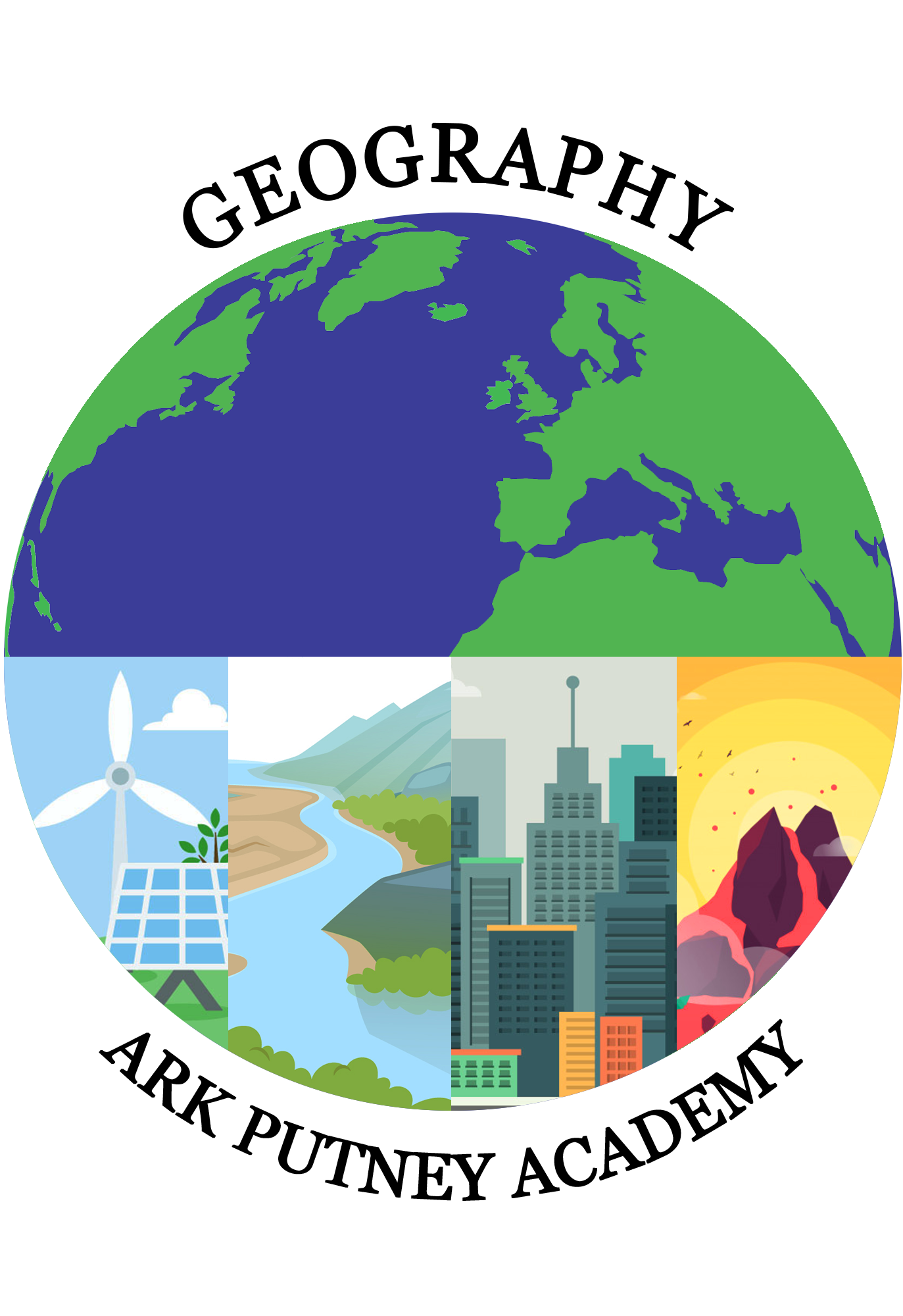 Contour lines
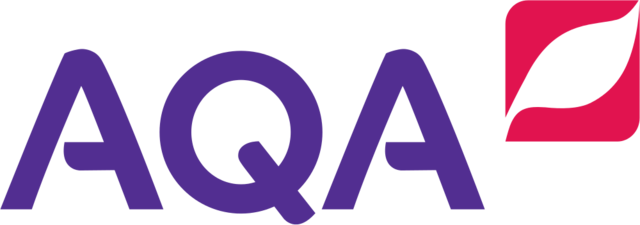 3.4 Geographical skills
Discrete data can only take certain values (e.g. whole numbers) and is mostly plotted on bar charts.
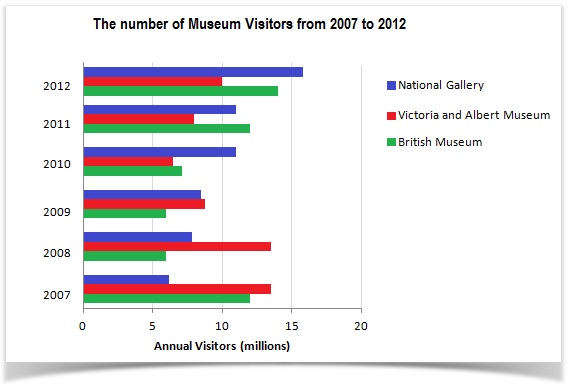 Where units of measurement cannot be split up (i.e. number of buildings – you can’t have 1.3 buildings!)
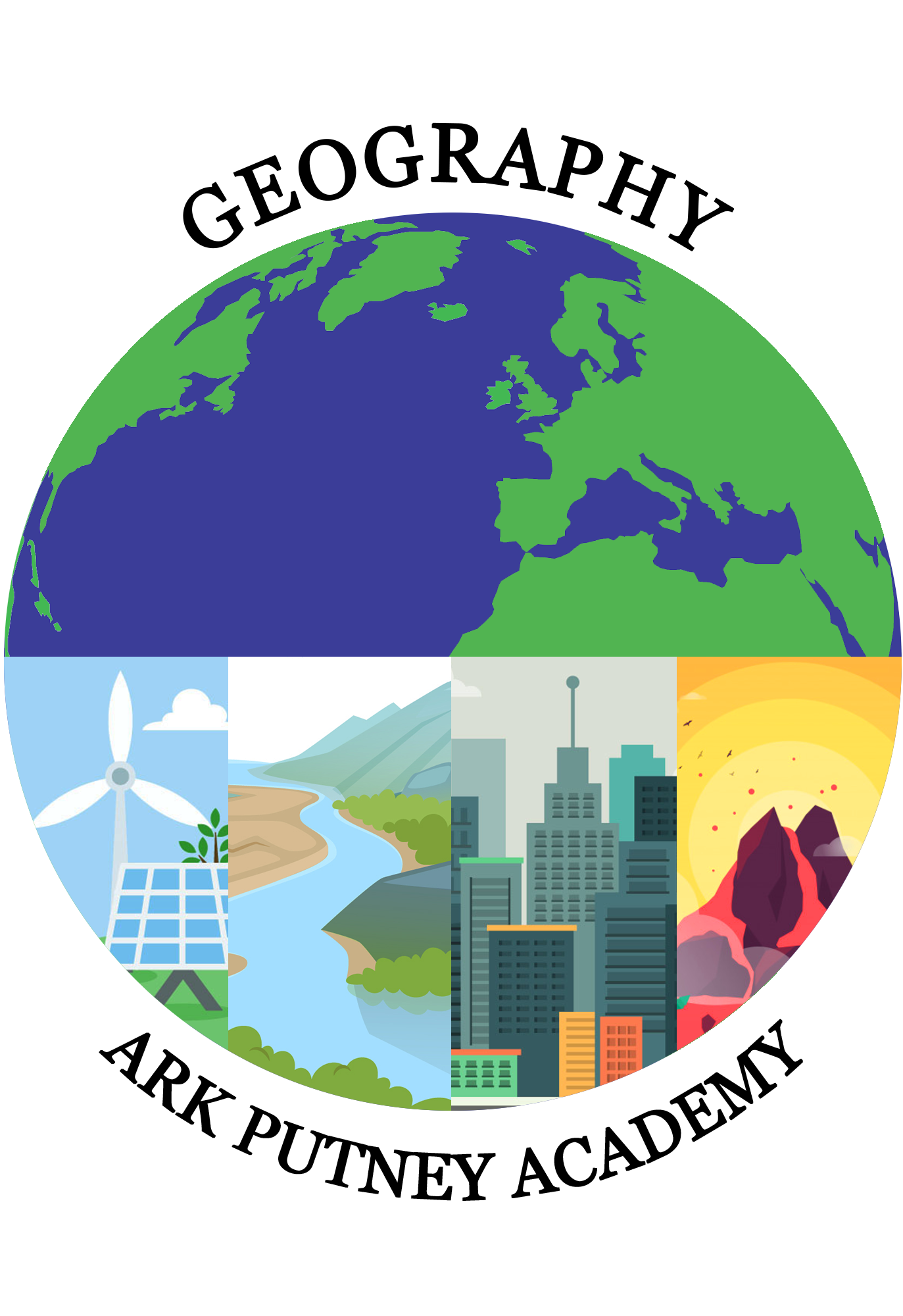 Discrete data
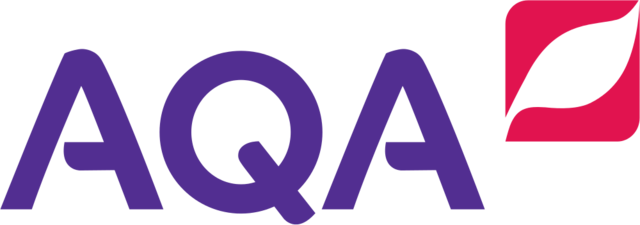 3.4 Geographical skills
Temperature and humidity are both good examples of continuous data used by geographers.
Data where the scale of measurement – e.g. distance - has meaning at all points between the numbers given. For example, we can travel a distance of 1.2 and 1.85 and even 1.632 miles.
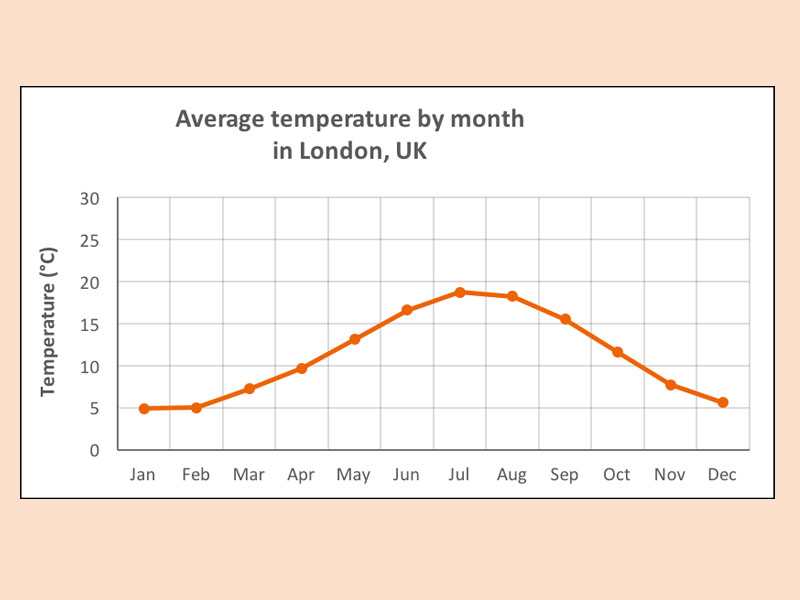 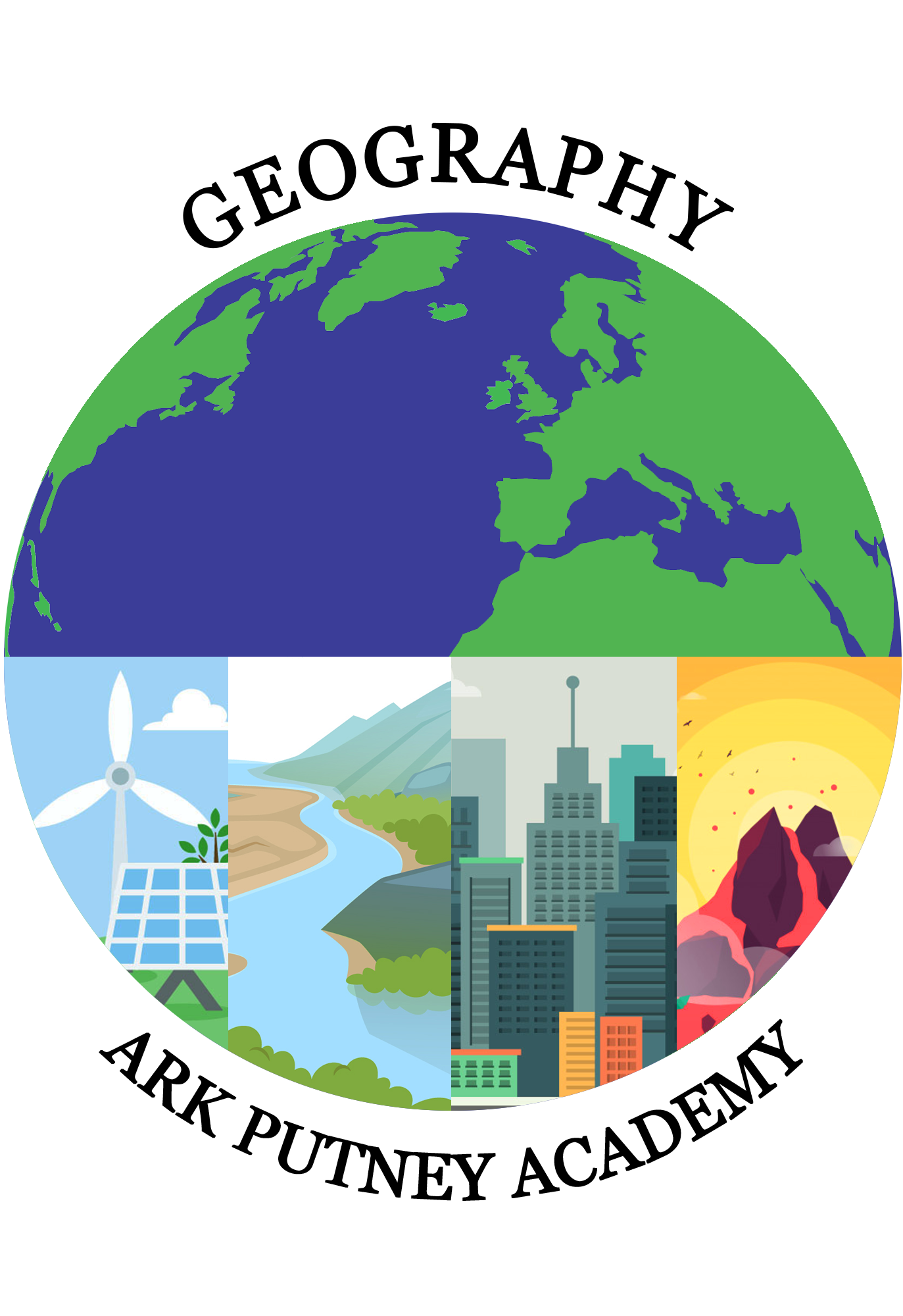 Continuous data
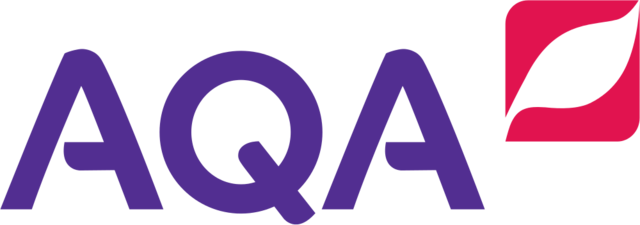 3.4 Geographical skills
Pictograms must always include a key as they rely on symbols as opposed to data you can easily read.
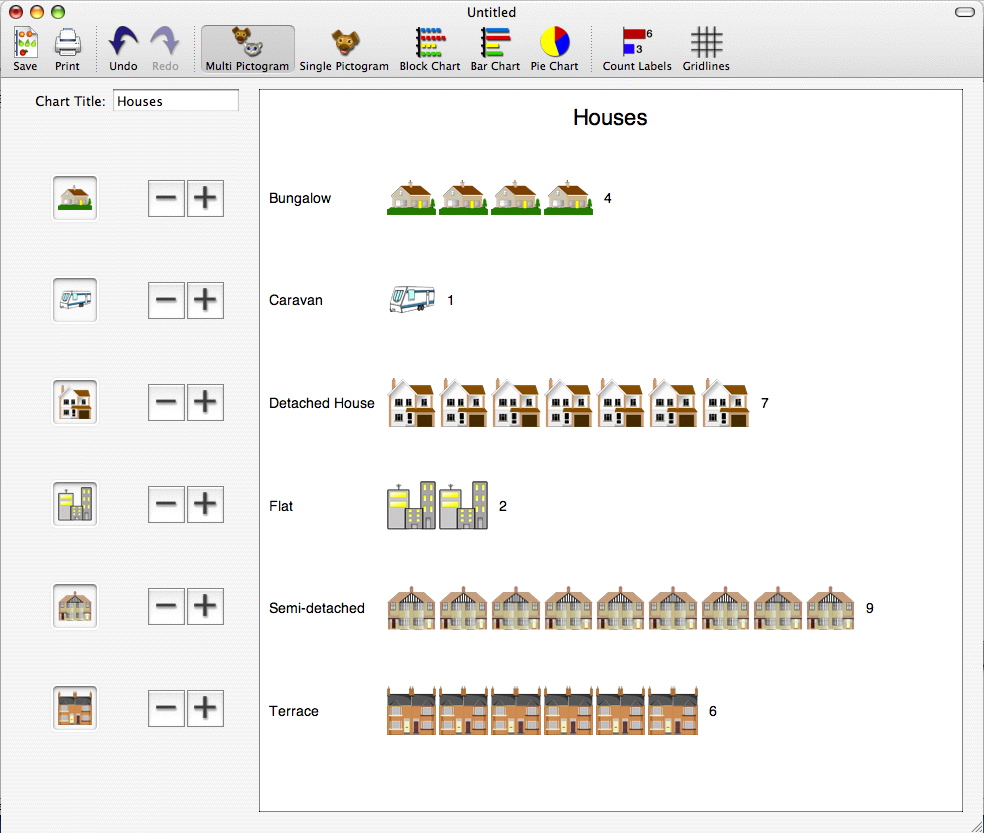 A visual form of data presentation which uses symbols to represent data.
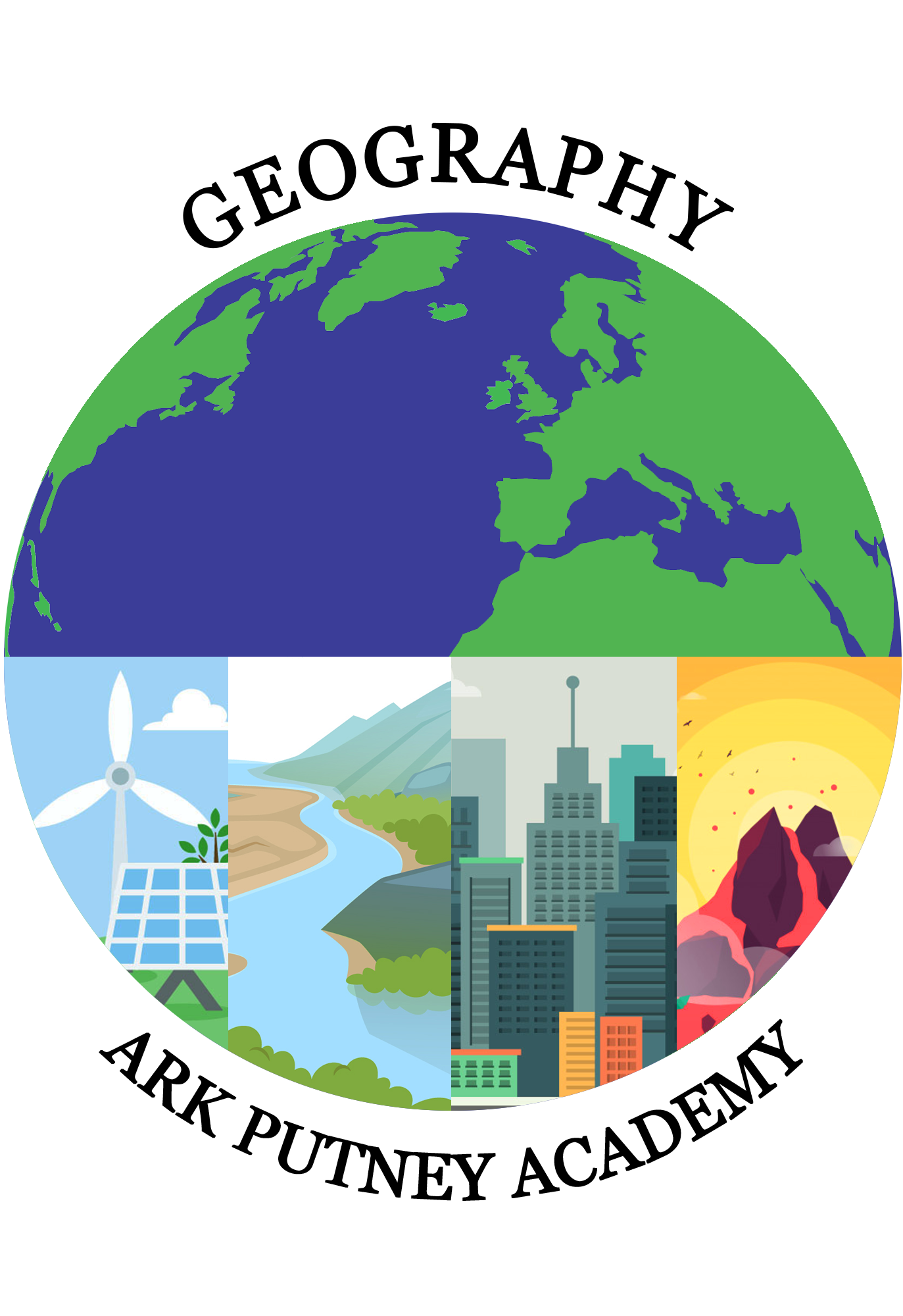 Pictogram
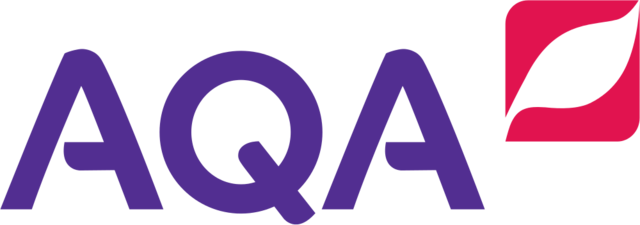 3.4 Geographical skills
These charts often use colour to differentiate categories.
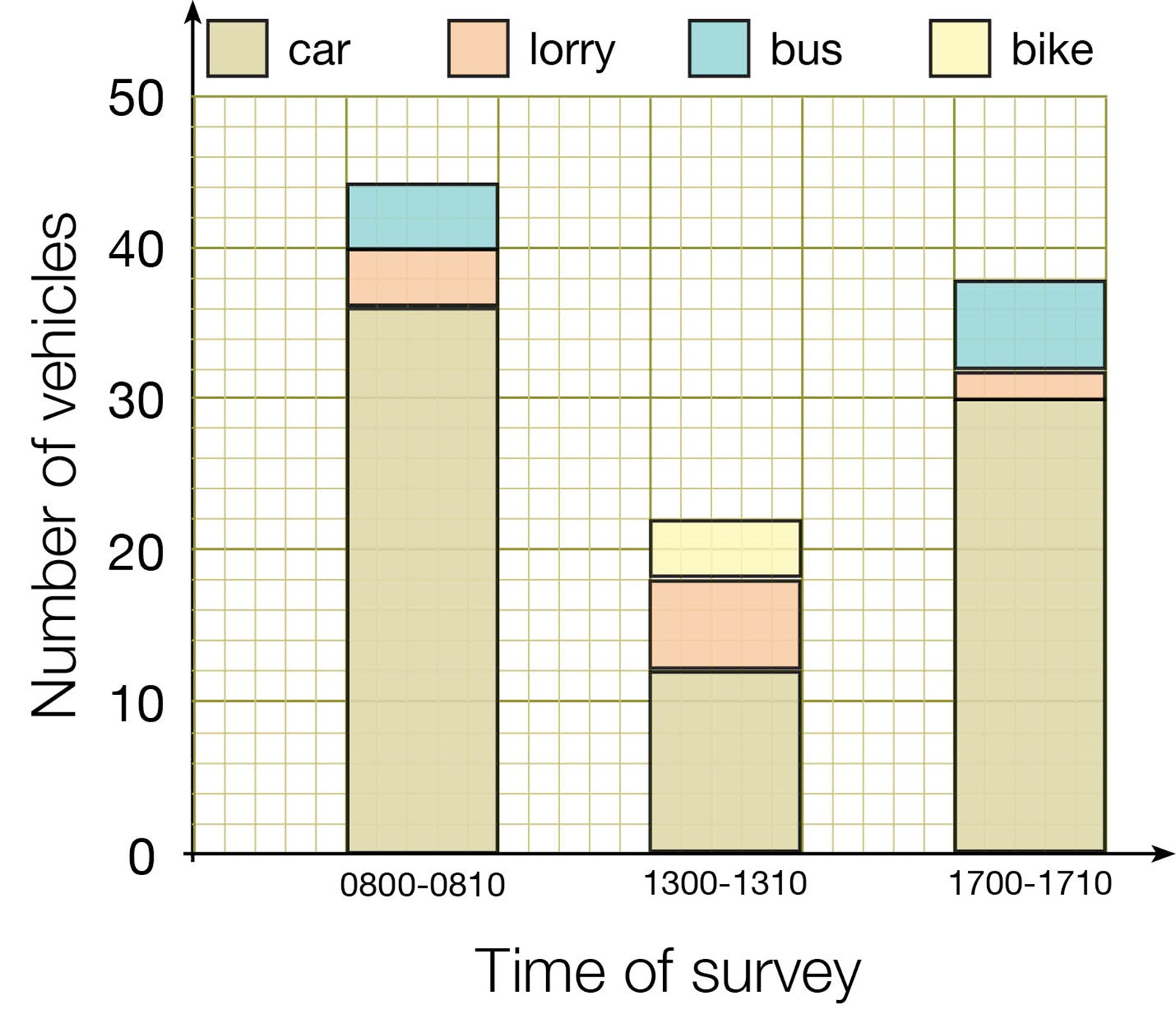 Divided bar charts are used to show the frequency in several categories, like ordinary bar charts. It is a type of compound bar chart. But unlike ordinary bar charts, each category is subdivided.
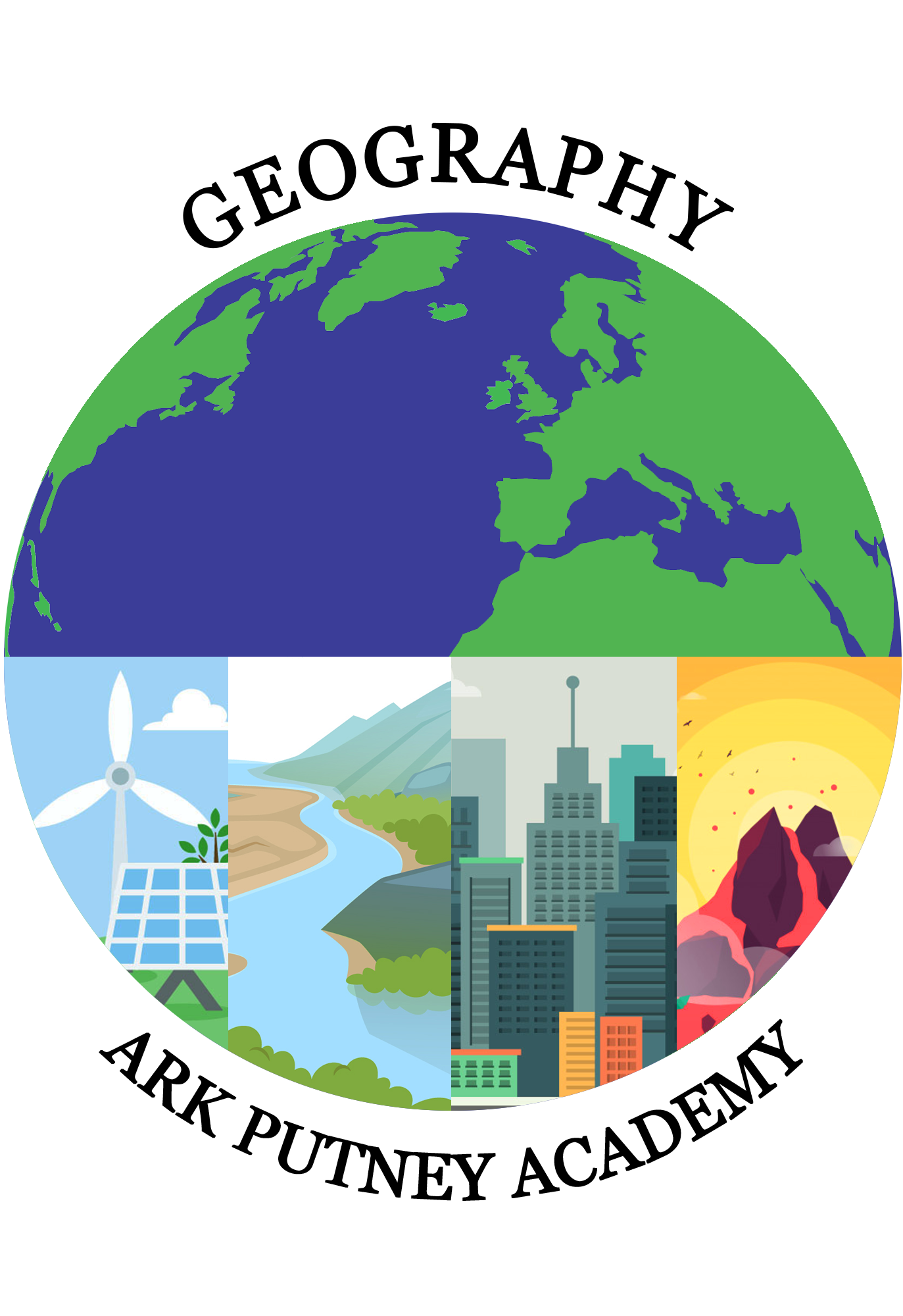 Divided bar chart
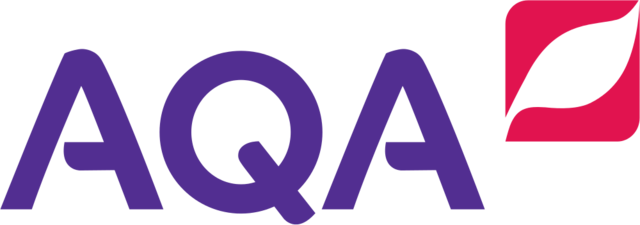 3.4 Geographical skills
Population pyramids show the bars arranged sideways, rather than vertically. The x-axis shows the number of people, the y-axis shows their ages.
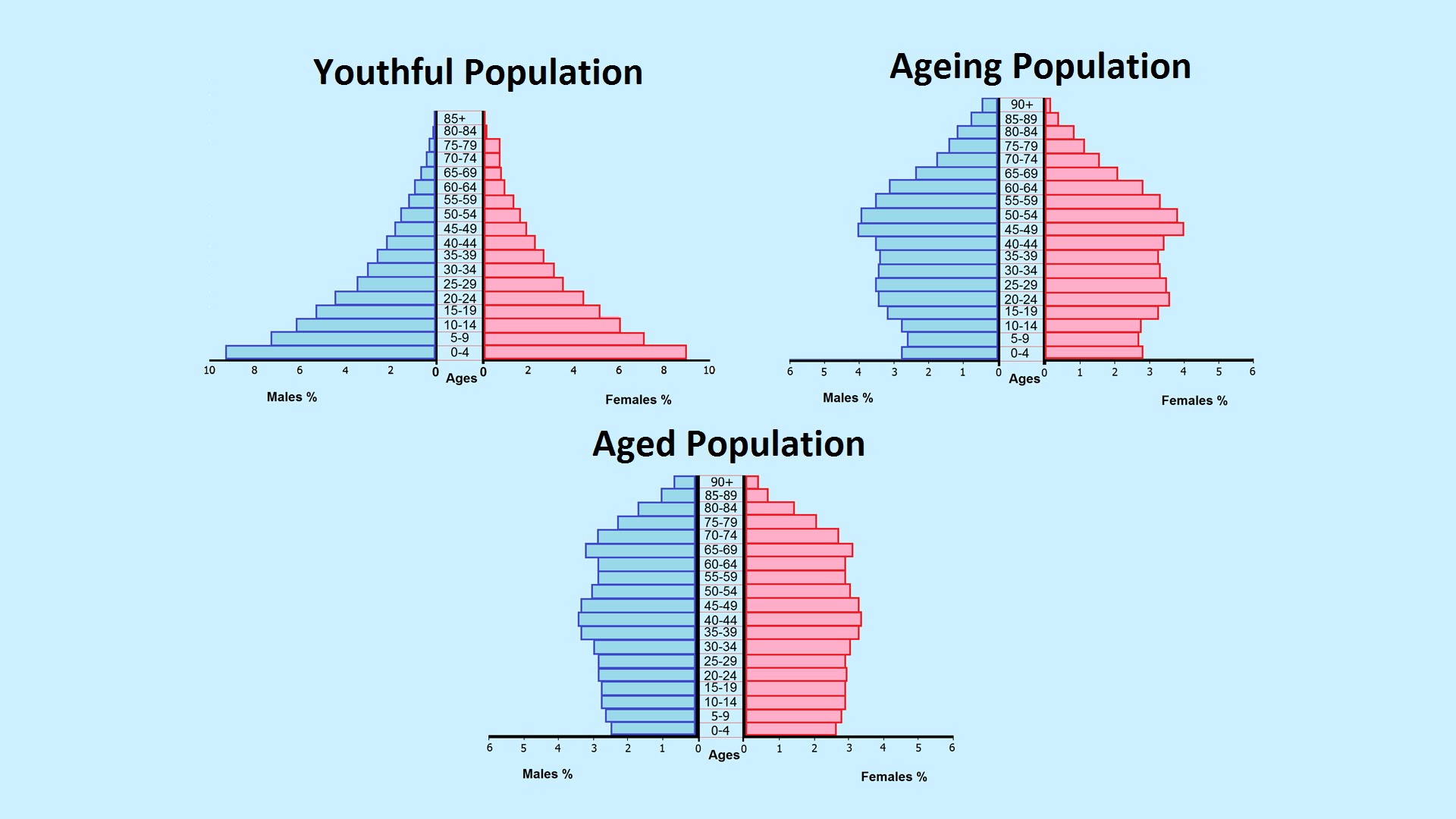 Bar charts that show how many people of different ages are living in a place or country.
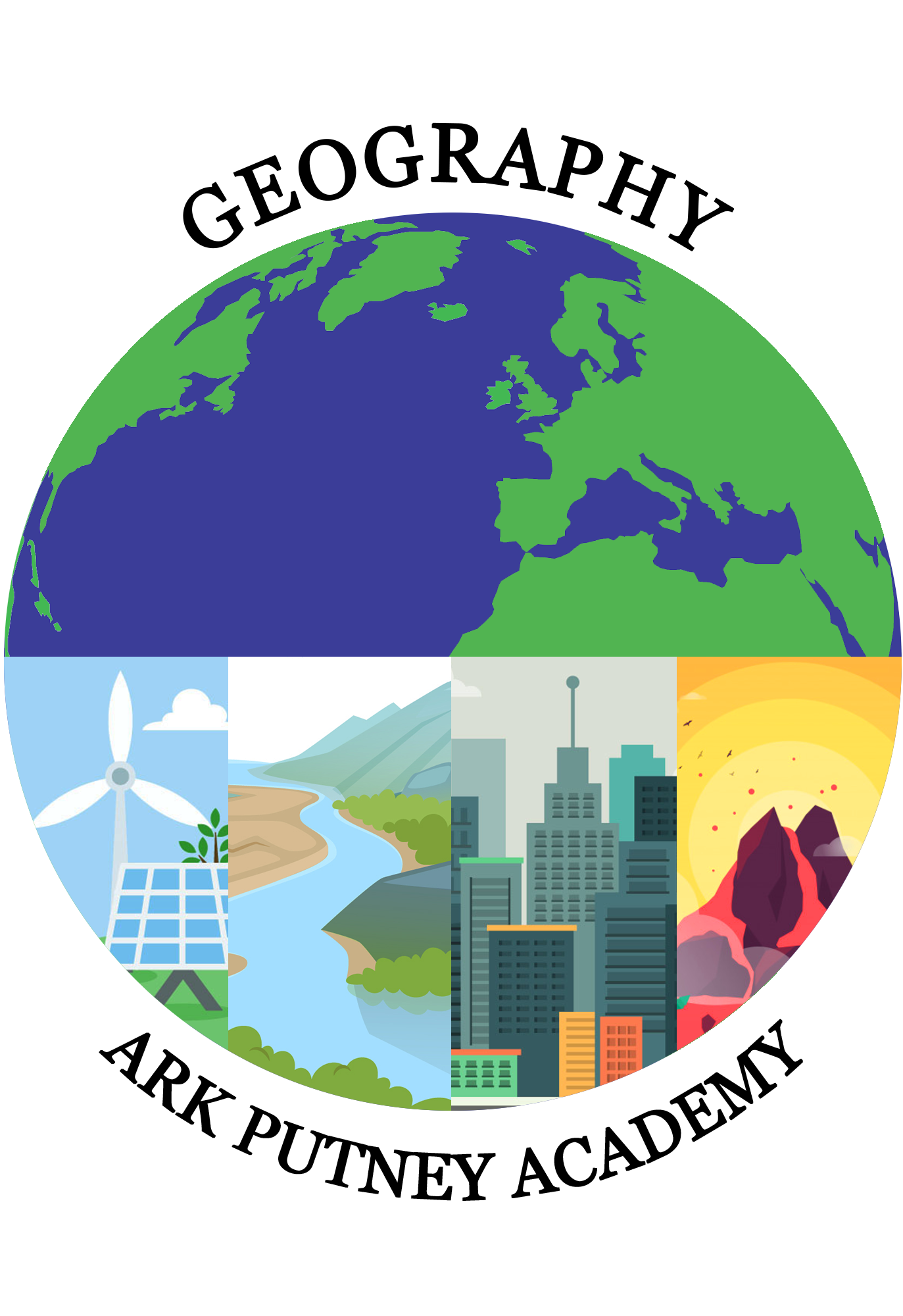 Population pyramid
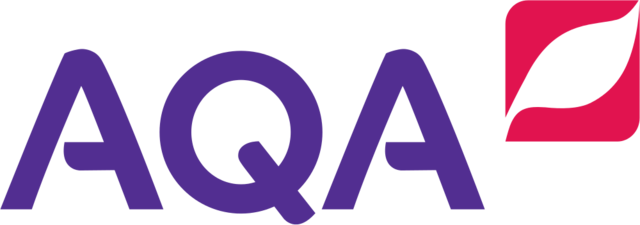 3.4 Geographical skills
Histograms are drawn using continuous data, so no gaps should be left between the bars!
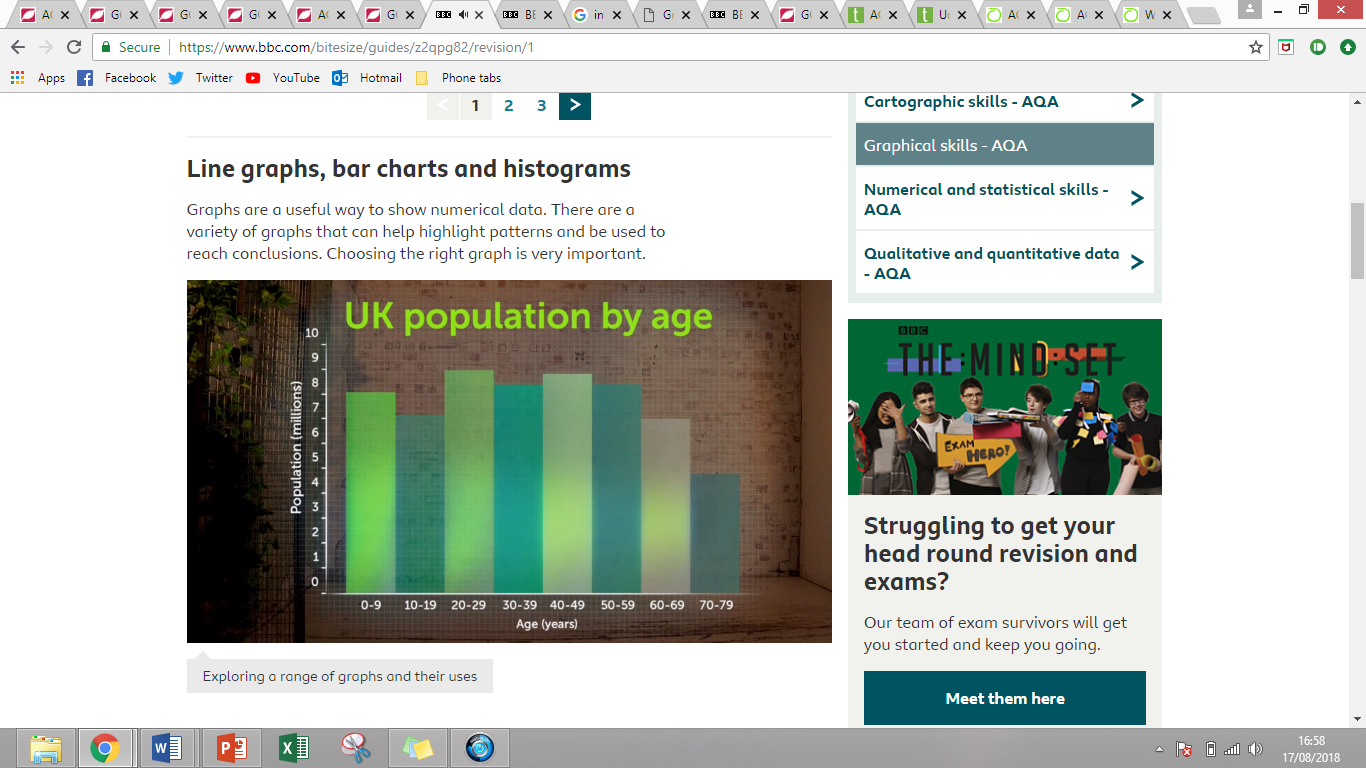 Charts used to show the numbers of things (or frequency) along a continuous scale.
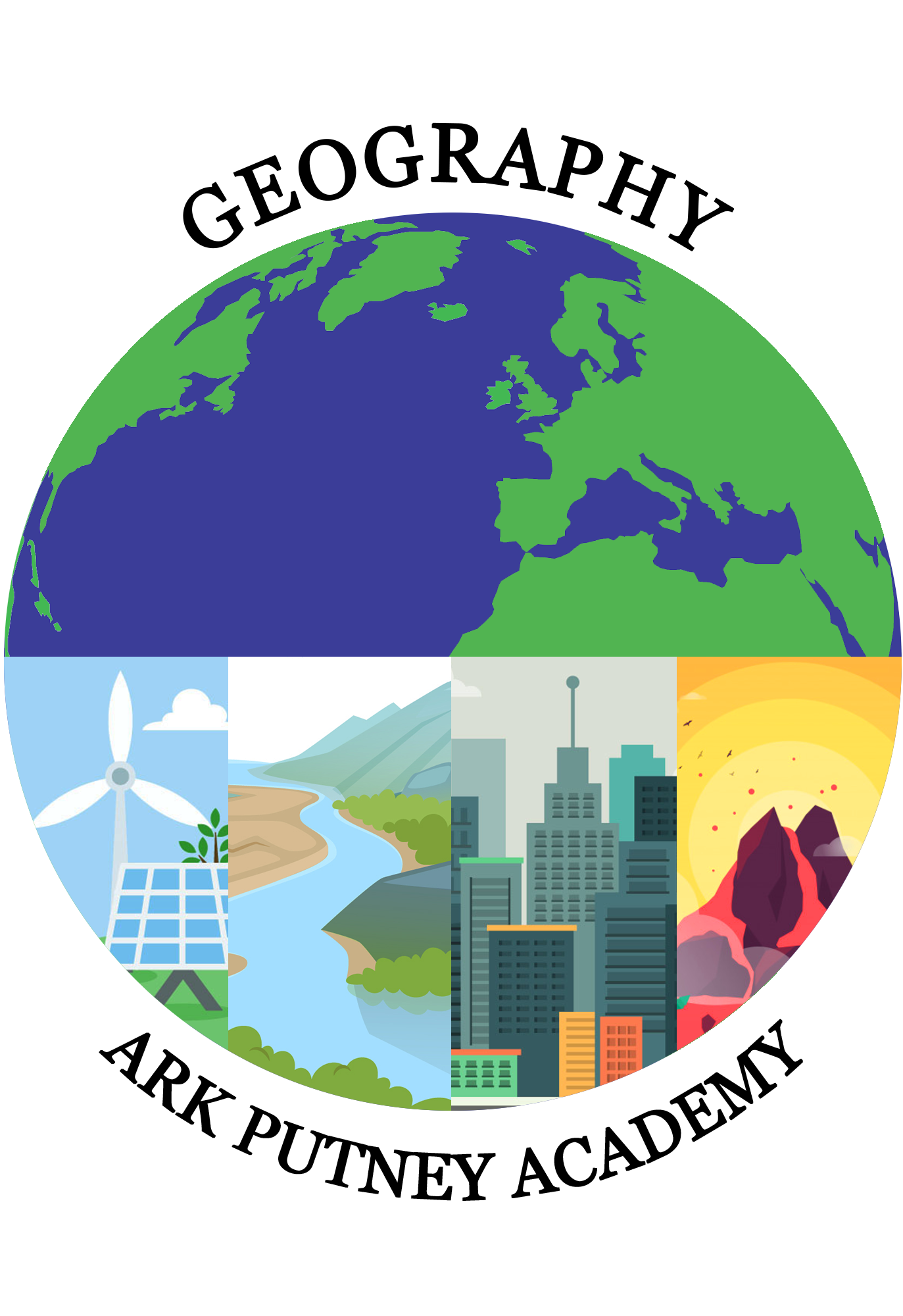 Histogram
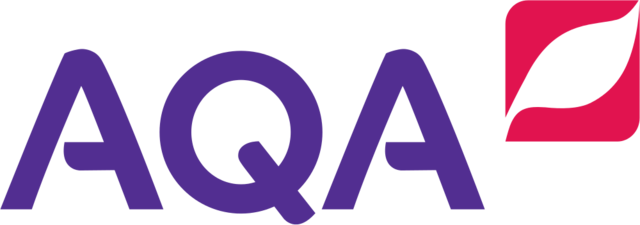 3.4 Geographical skills
Each piece of data is shown as a proportion of 360, because there are 360 degrees in a circle.
Circular charts used to show percentages as a circle divided into segments.
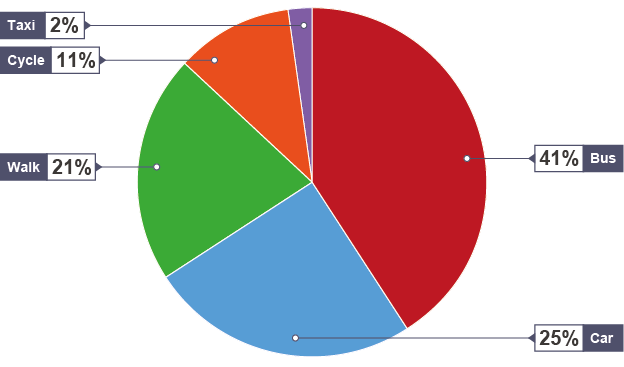 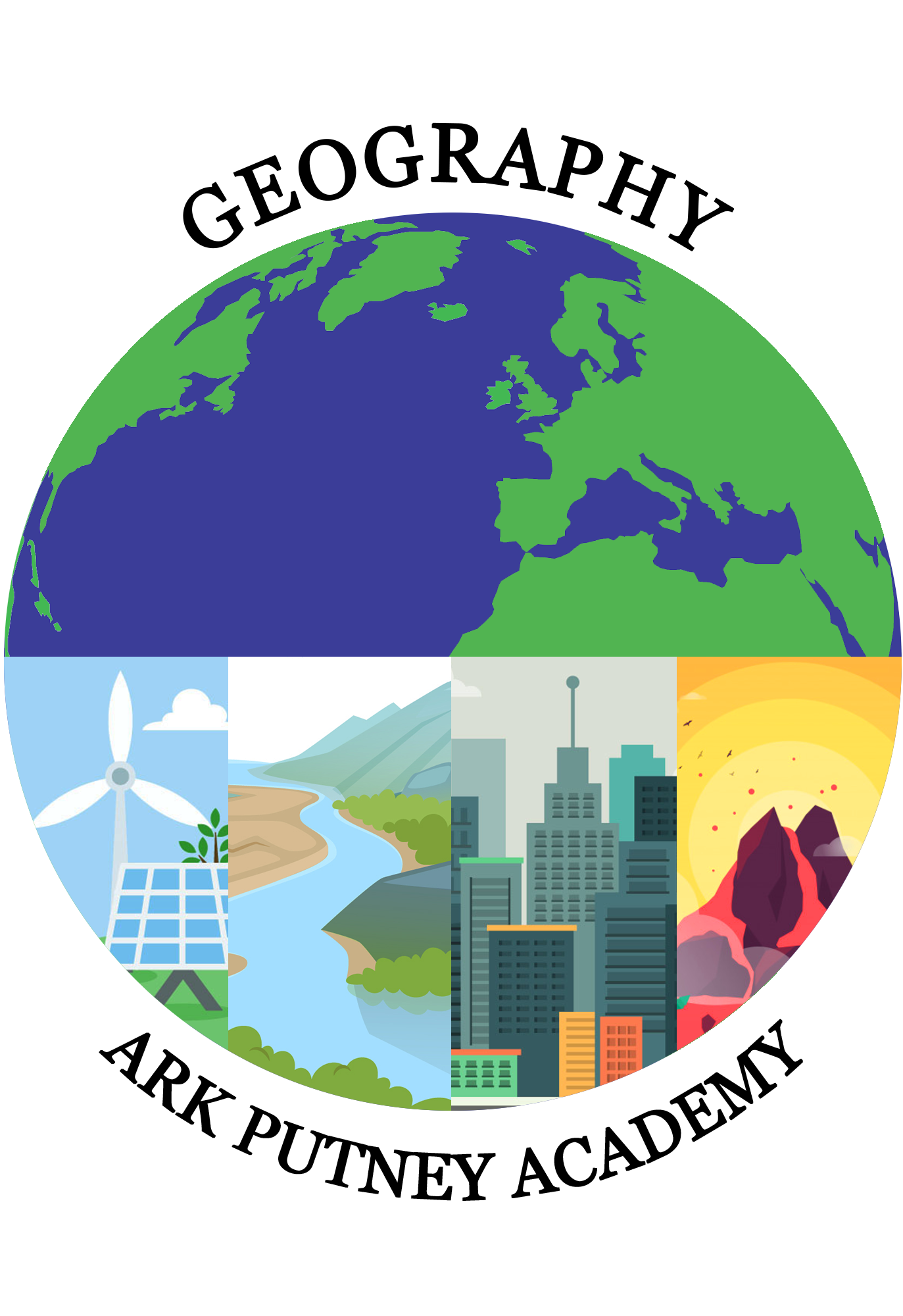 Pie chart
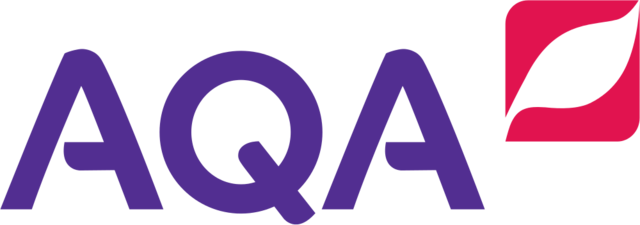 3.4 Geographical skills
The x-axis shows time or distance.
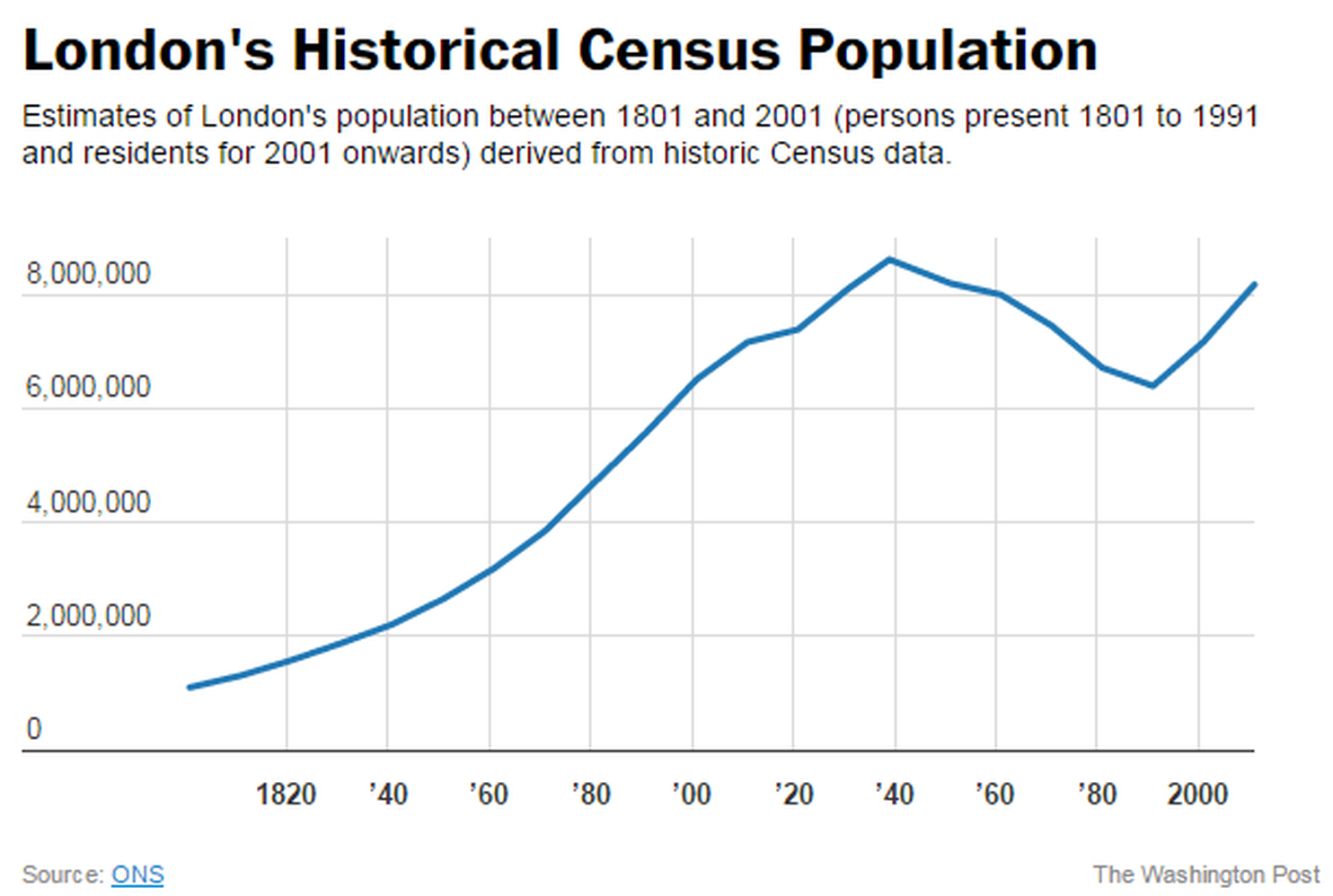 Graphs which show how data changes over time or space.
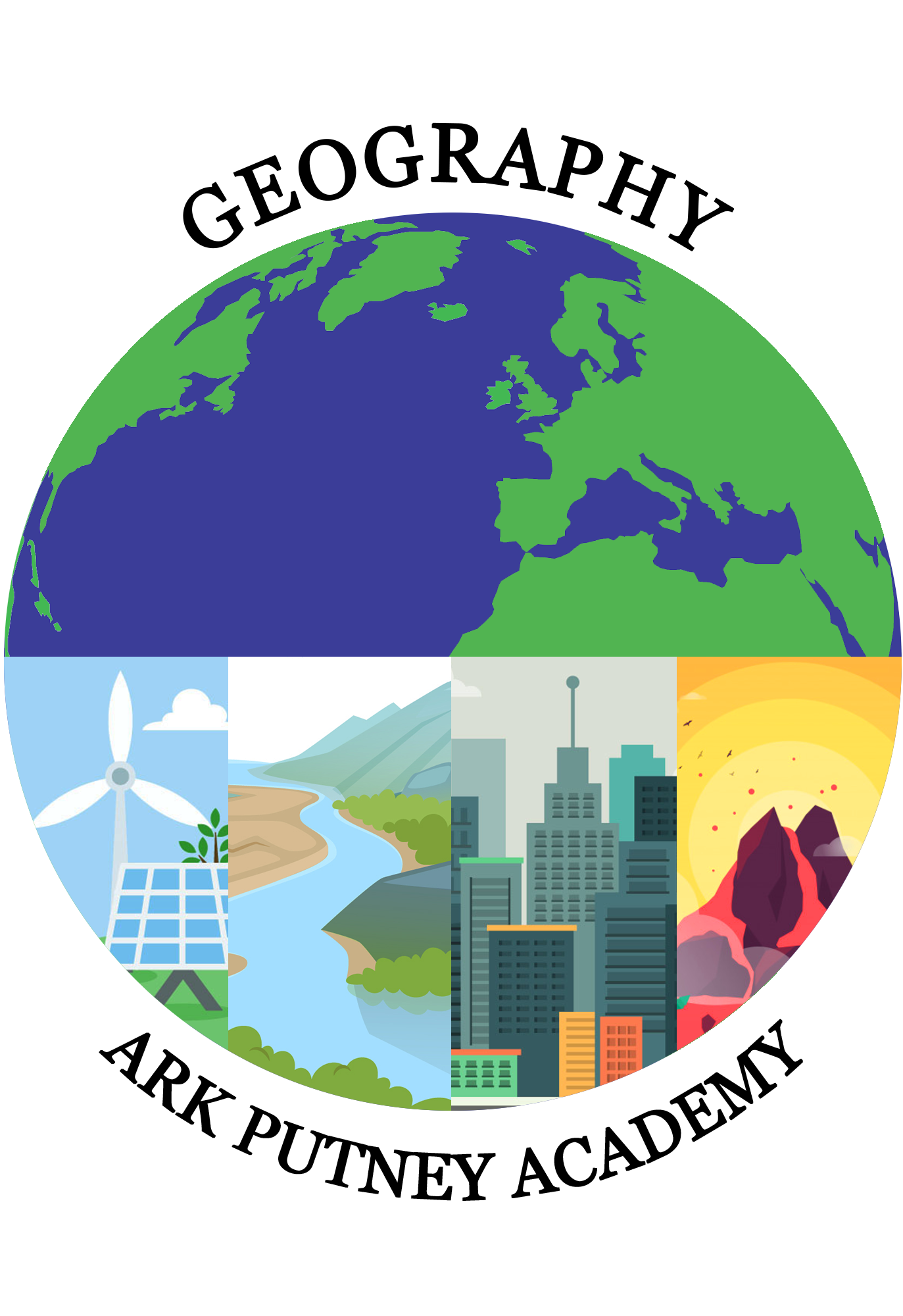 Line graph
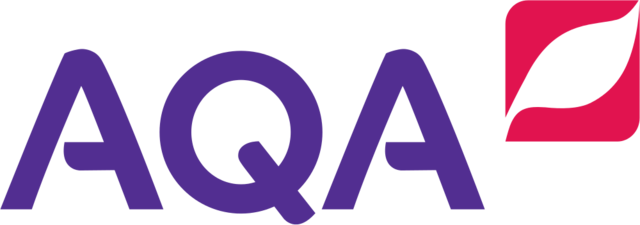 3.4 Geographical skills
The x-axis shows the months of the year and there are two y-axes to show average temperature and total rainfall. The temperature is shown as a line and the rainfall as bars.
A graph showing climate which combines a bar chart and a line graph.
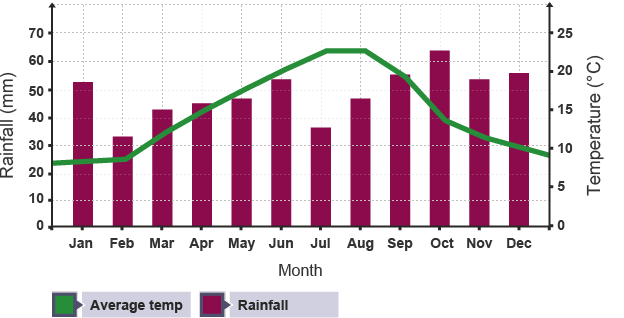 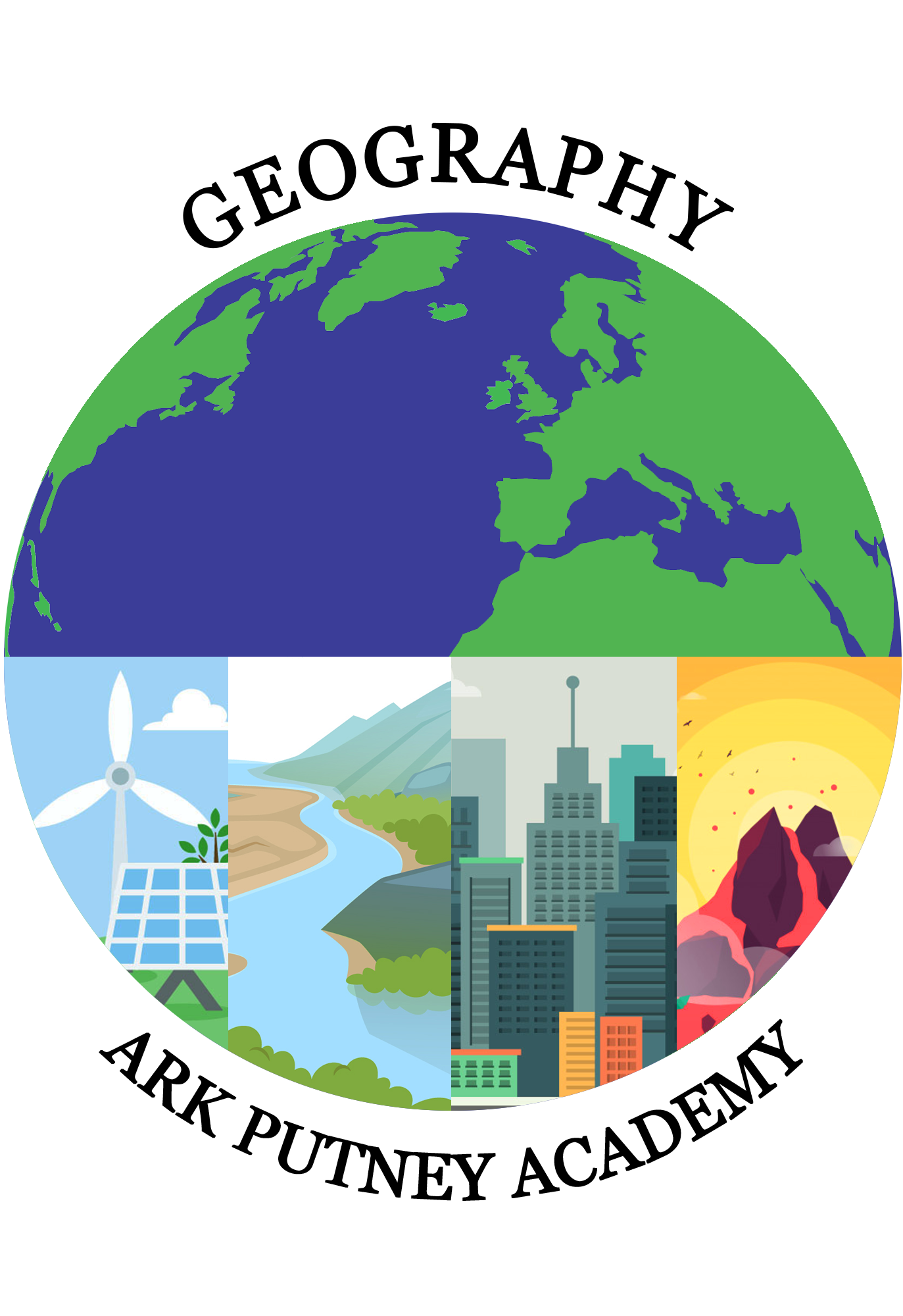 Climate graph
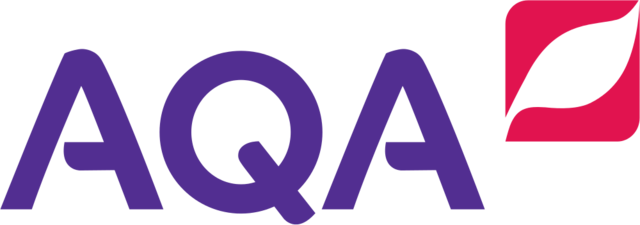 3.4 Geographical skills
The number of tourists visiting a resort each month is a discrete data which can be plotted on a bar chart.
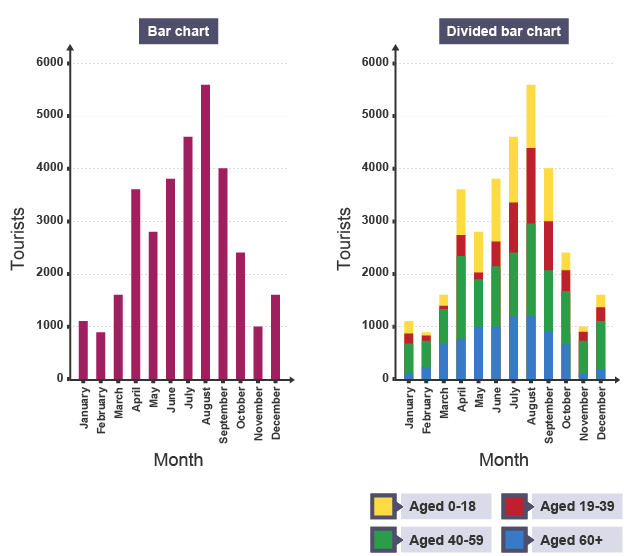 Charts which show grouped data as rectangular bars.
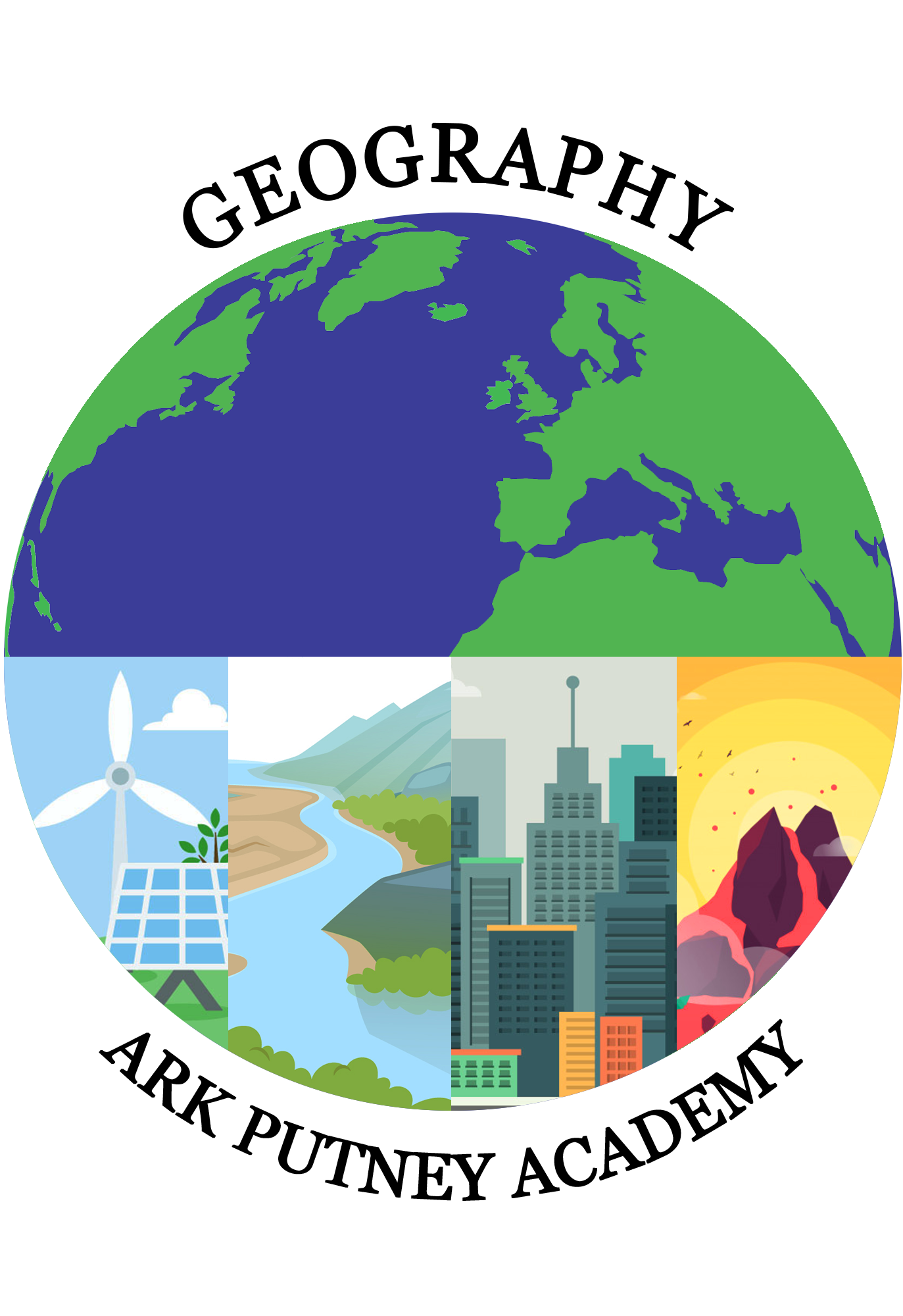 Bar chart
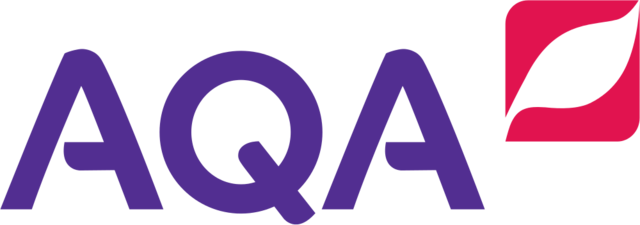 3.4 Geographical skills
A scatter graph could be used to show how literacy is related to GDP.
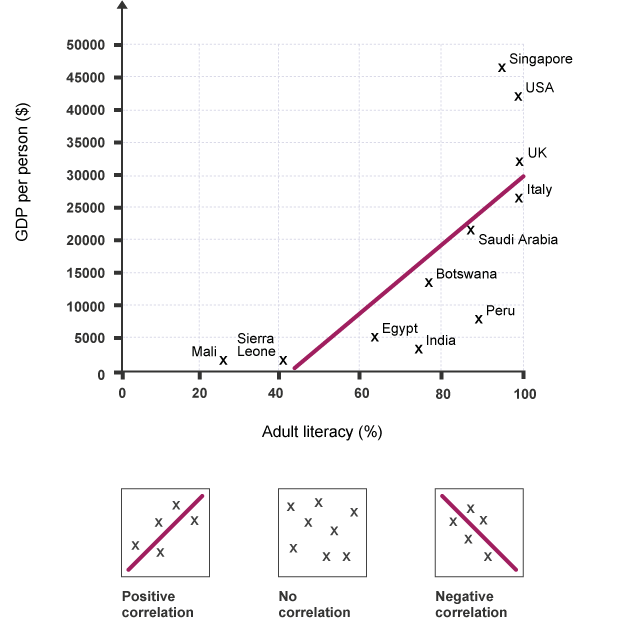 Graphs which show relationships between two sets of data. Points are located using the x and y-axis.
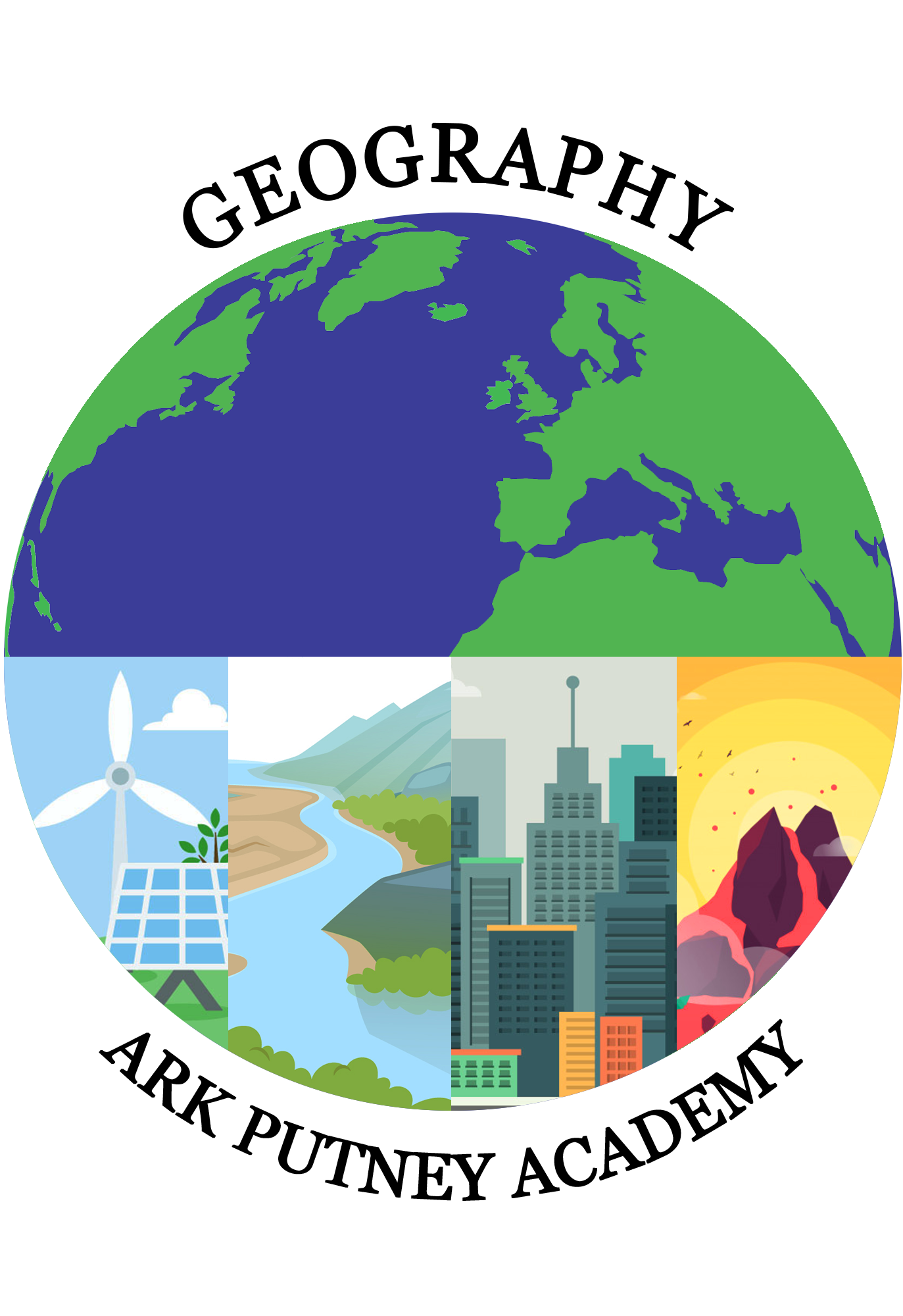 Scatter graph
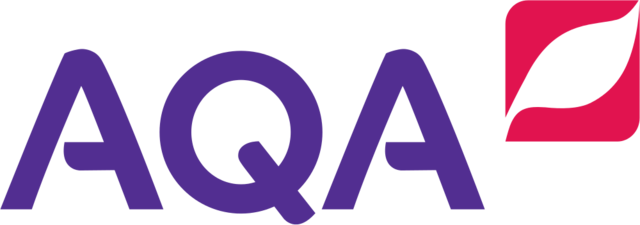 3.4 Geographical skills
Dispersion graphs should not be confused with scatter graphs, despite the similar definition of both words!
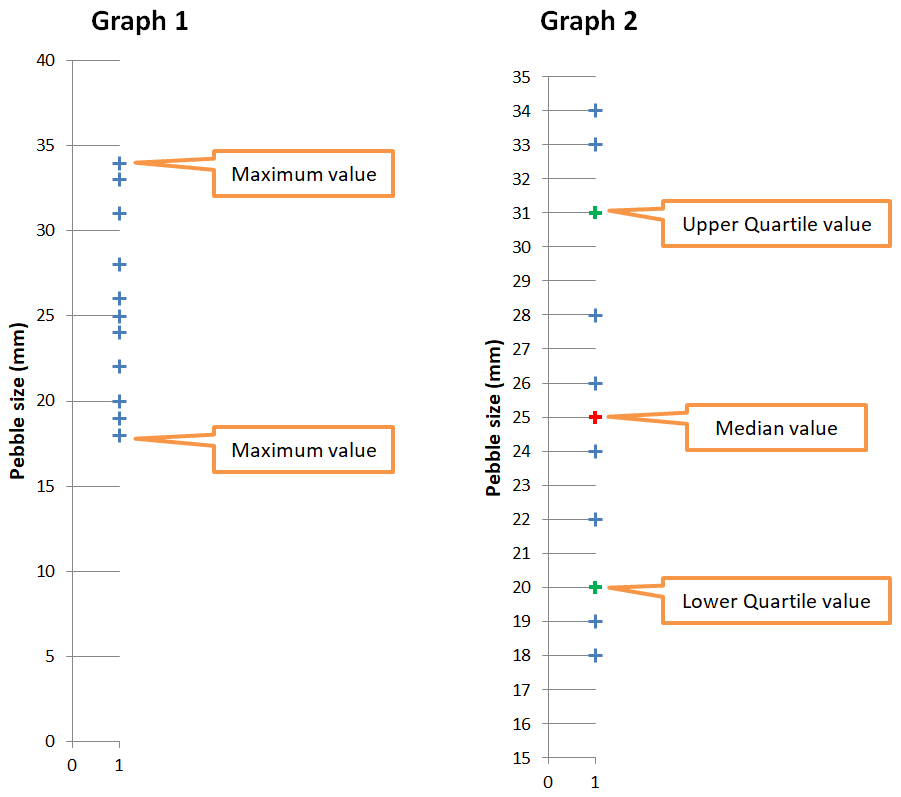 Graphs are used to show the range of values for a single set of data (e.g. house prices in a neighbourhood).
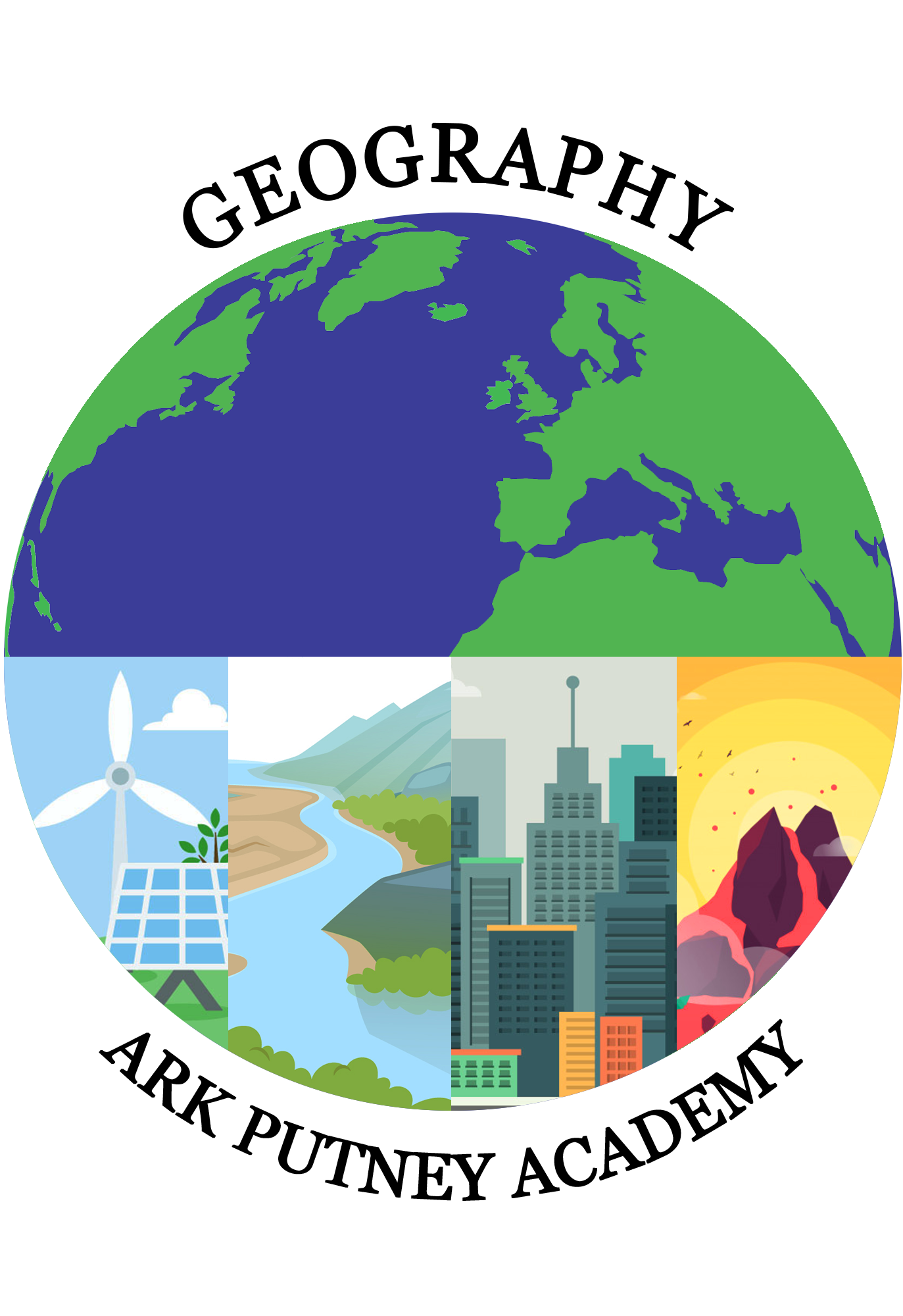 Dispersion graph
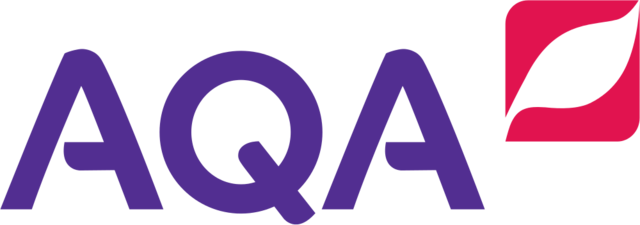 3.4 Geographical skills
A choropleth map needs a key to explain what the different shades mean.
Show interval data (data that is linked) as colours. They are sometimes shaded in using one colour, where the darker shades represent high numbers and the lighter shades represent low numbers.
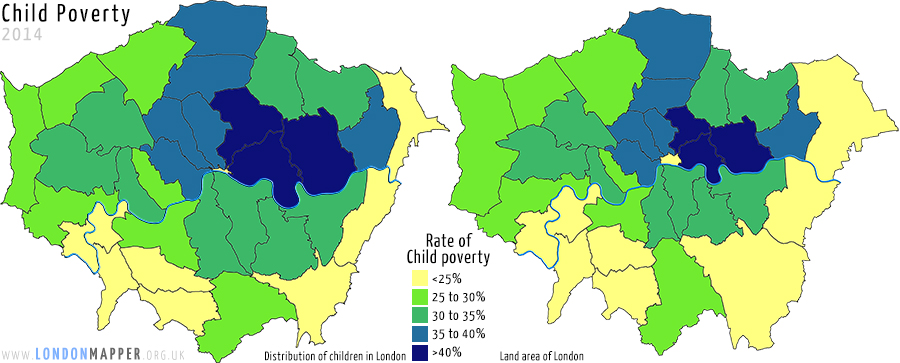 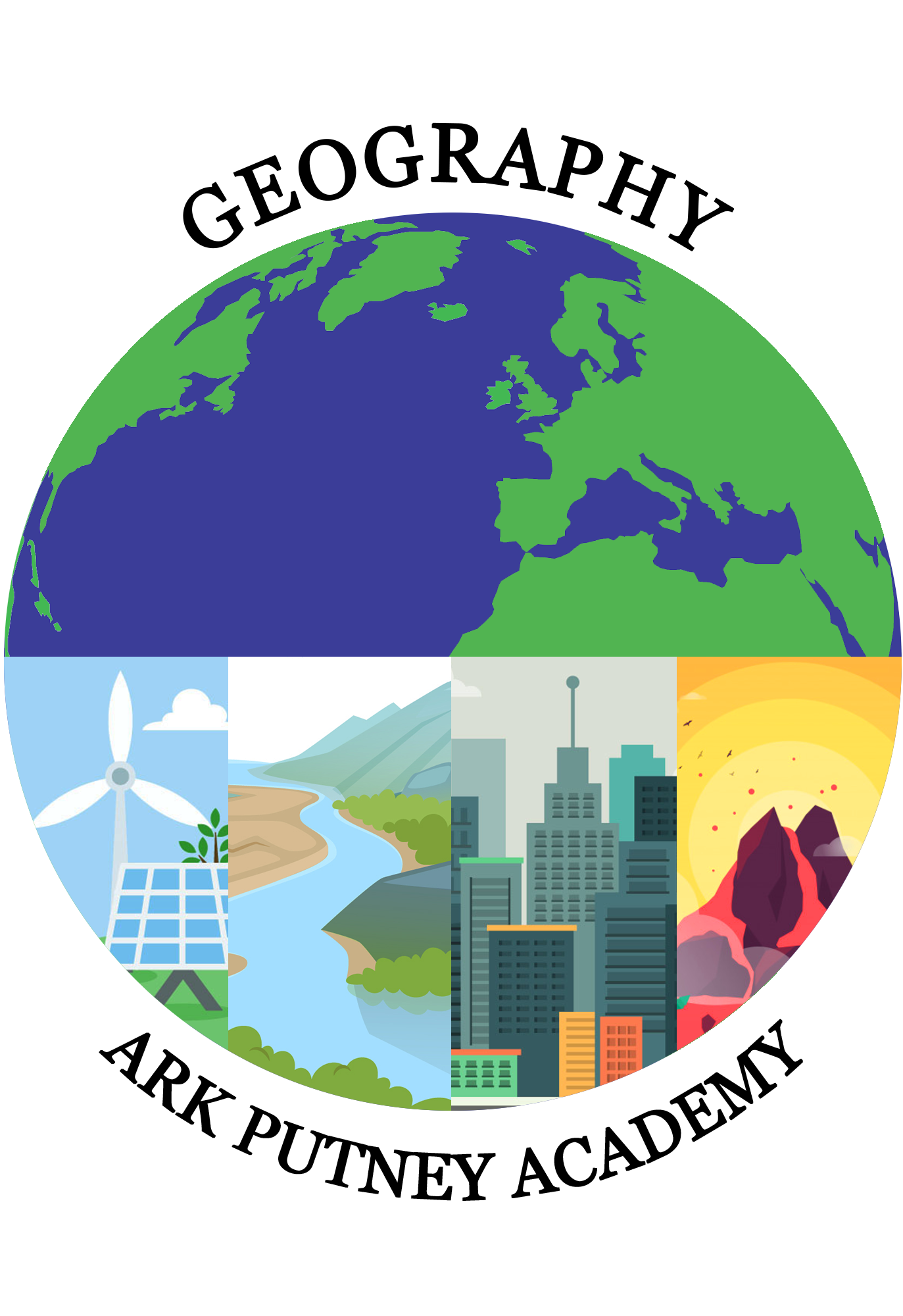 Choropleth map
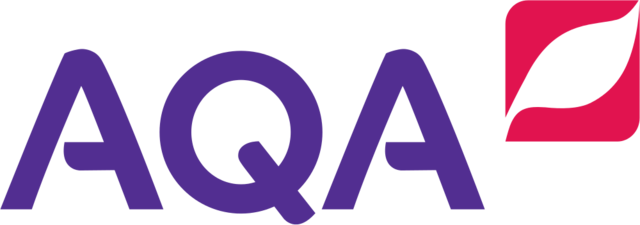 3.4 Geographical skills
Atmospheric pressure is shown using an isoline map. The areas of equal pressure are joined using a line.
Isoline maps show lines that join up areas or values that are equal.
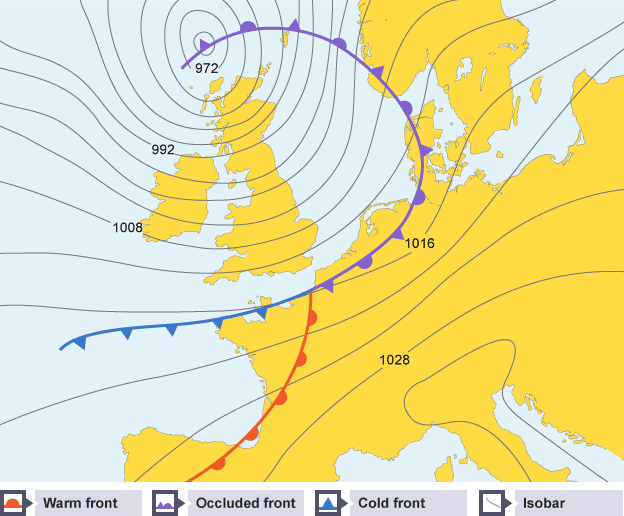 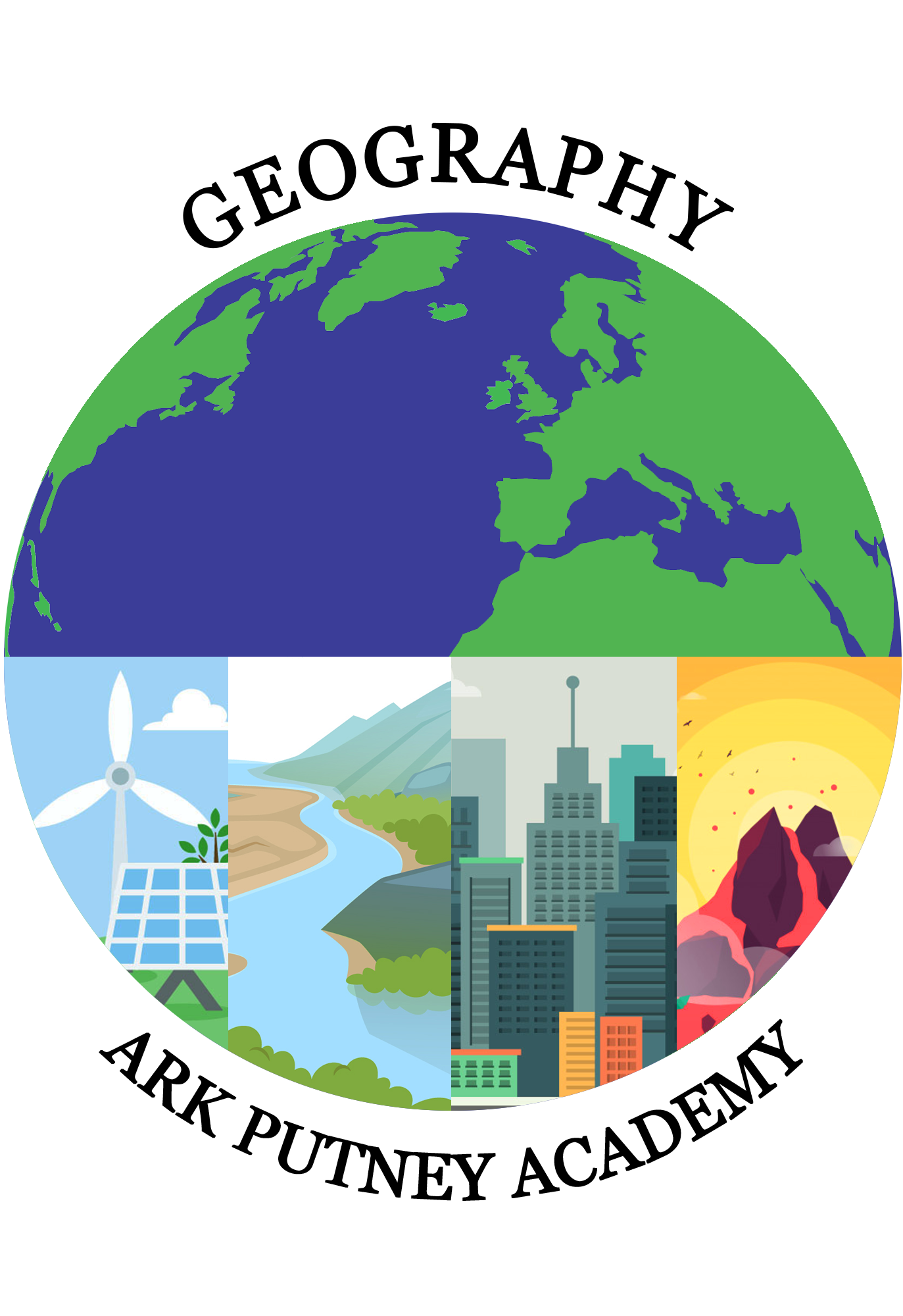 Isoline map
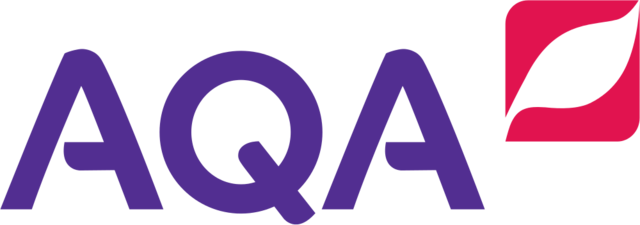 3.4 Geographical skills
In this ethnic dot map of London, each dot represents 10 people.
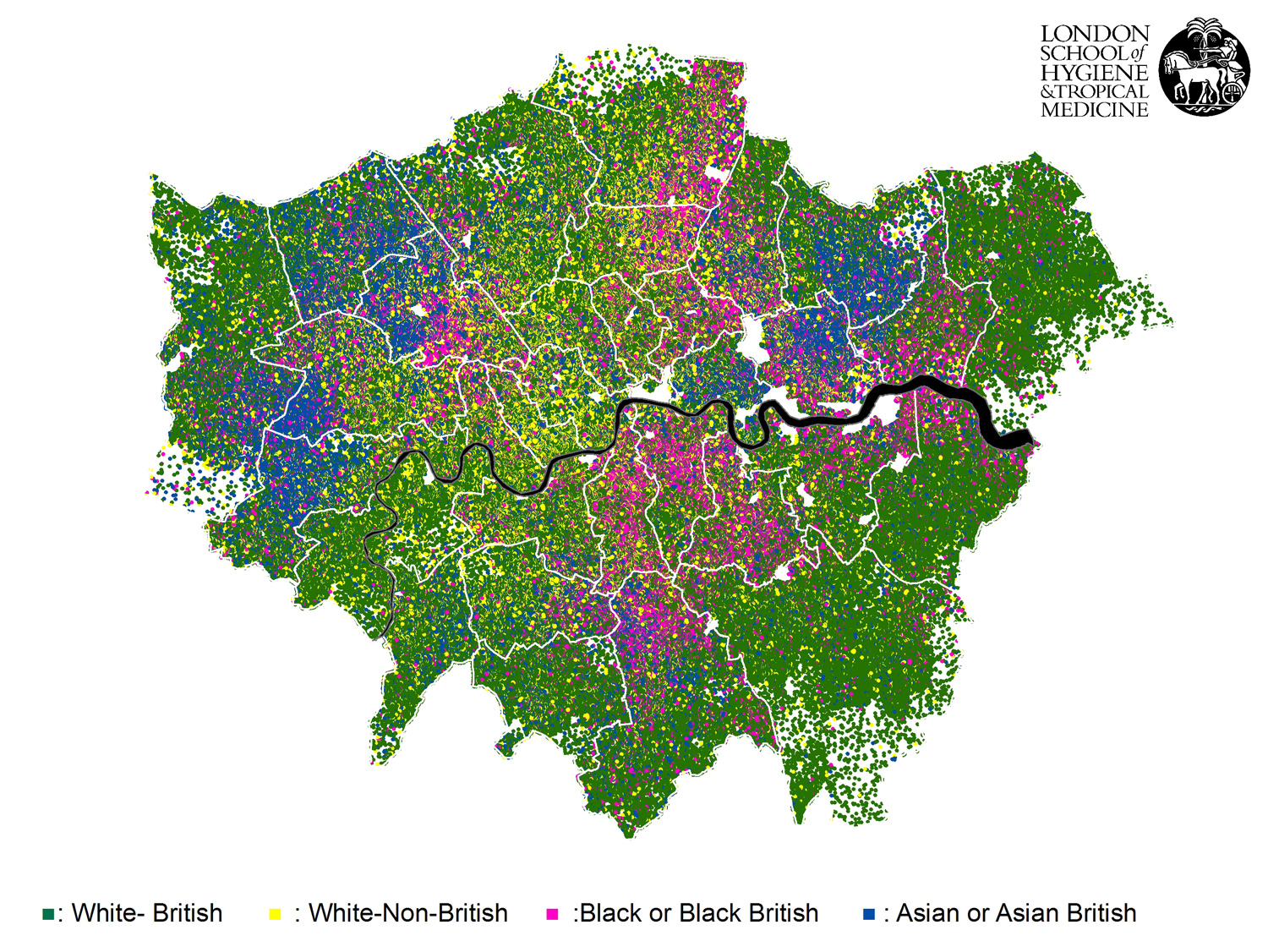 Dot maps show information as individual dots on a map. Each dot might represent more than one of something.
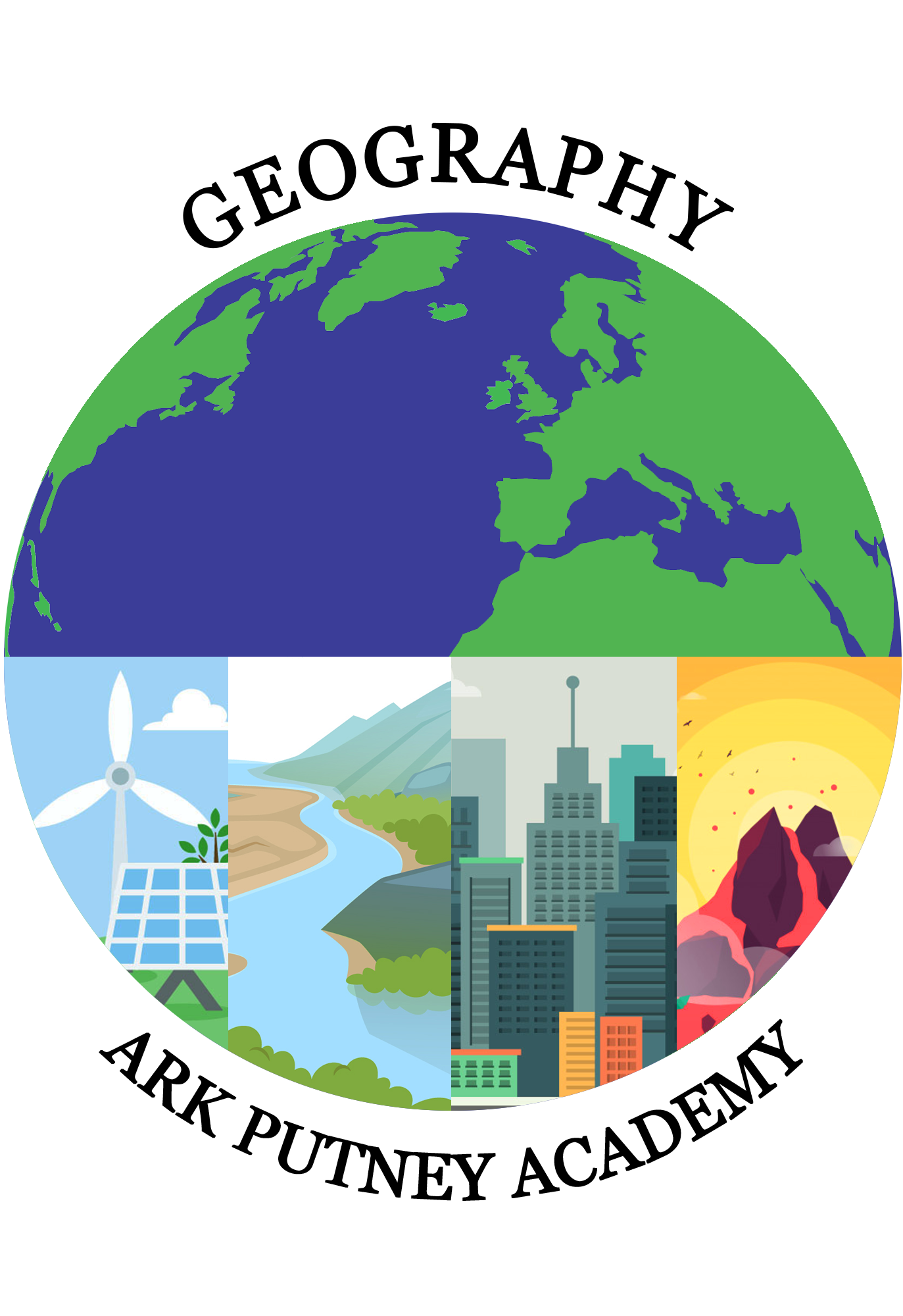 Dot map
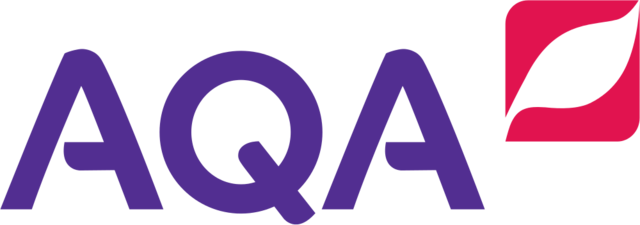 3.4 Geographical skills
World trade patterns shown using desire lines.
Lines on a map showing a general direction of movement.
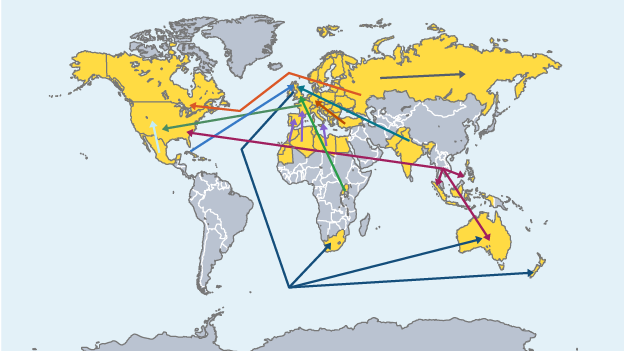 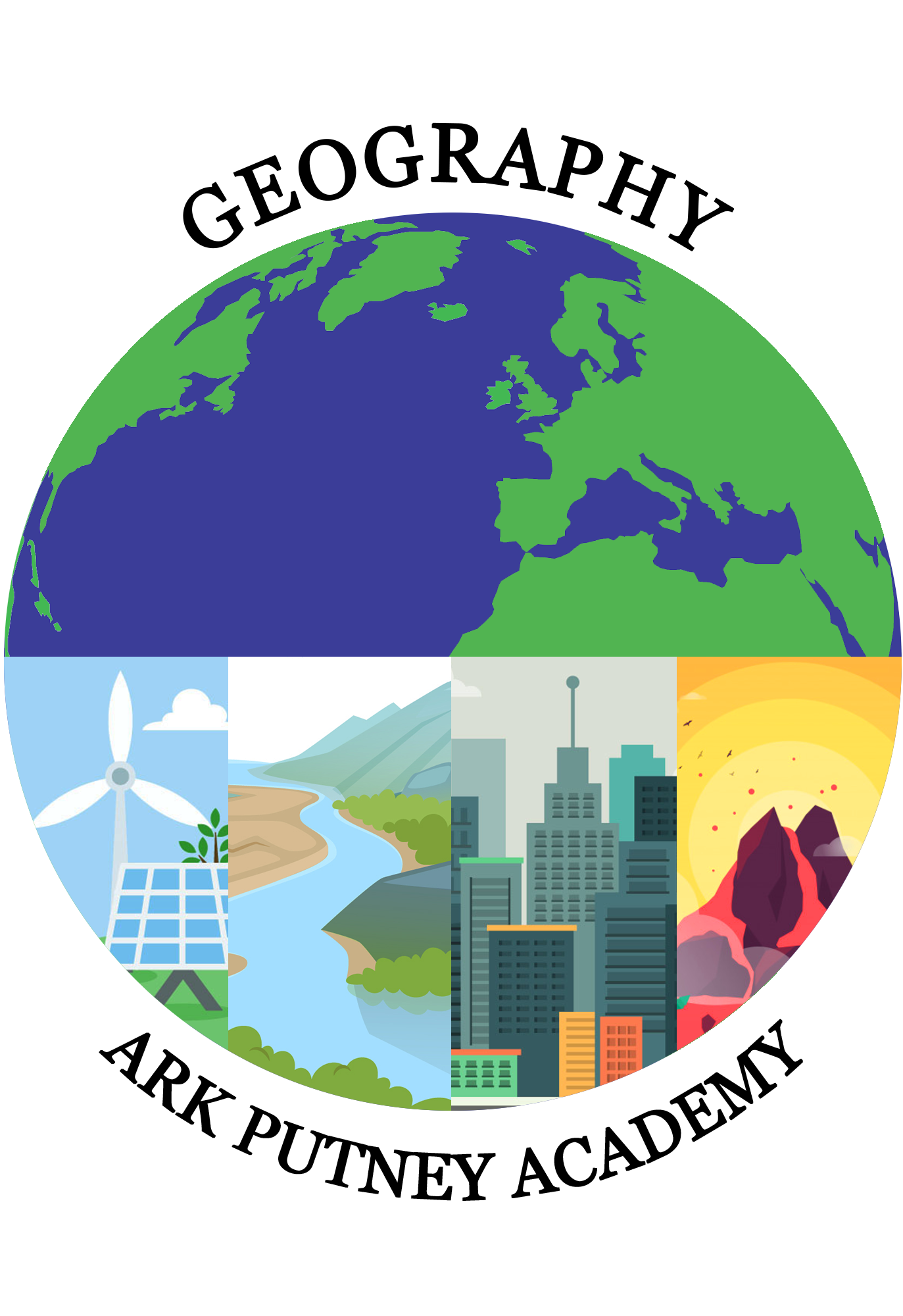 Desire line (map)
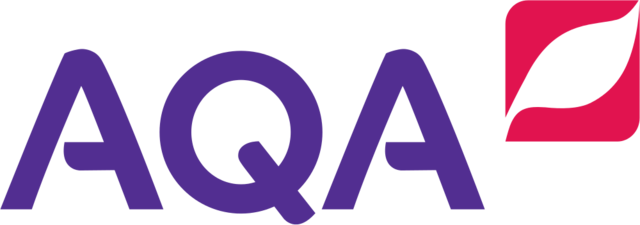 3.4 Geographical skills
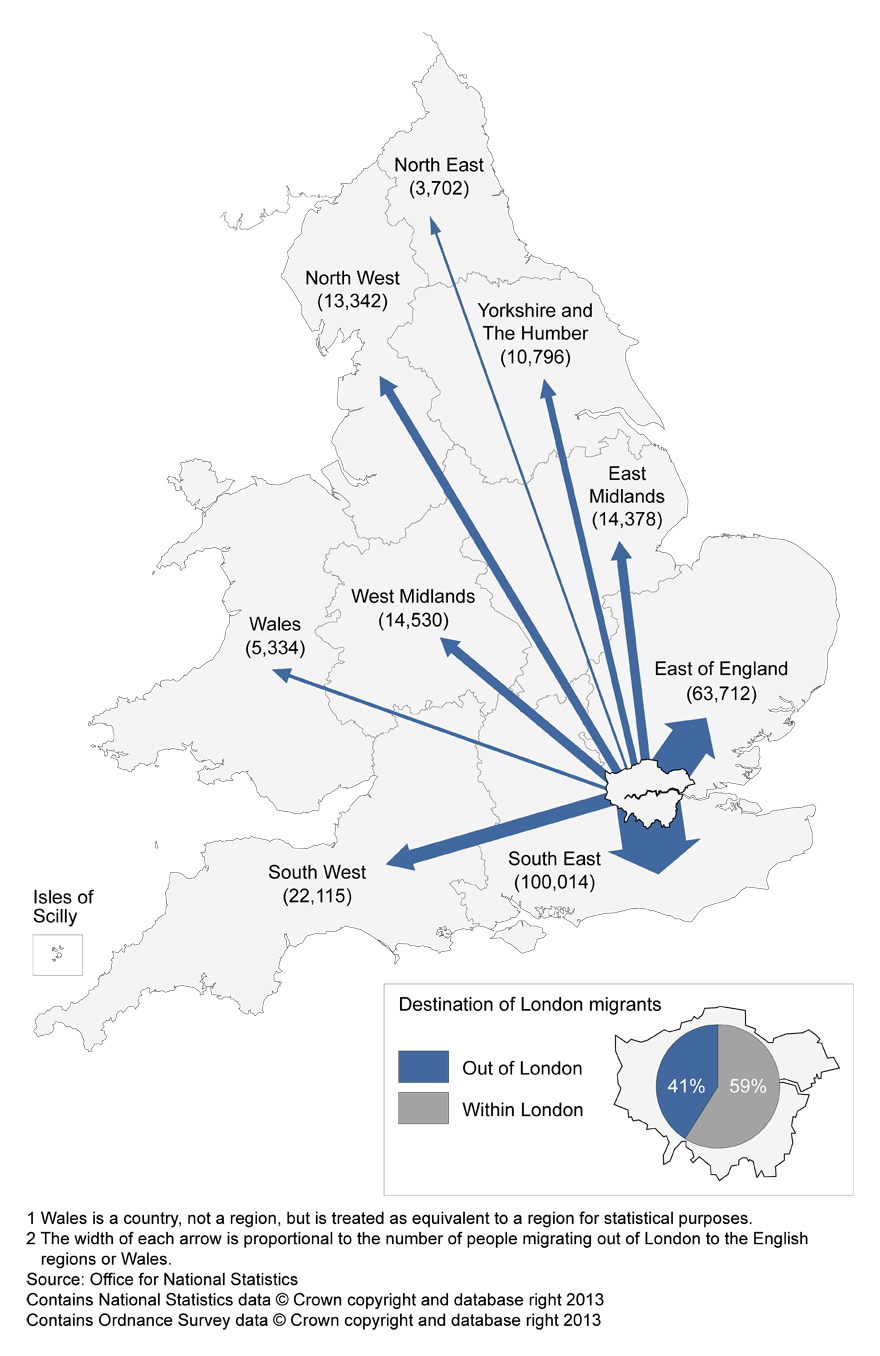 The movement of Londoners to other areas in the UK (2012); the wider the larger, the greater the flow.
Lines on a map showing the exact path of movement.
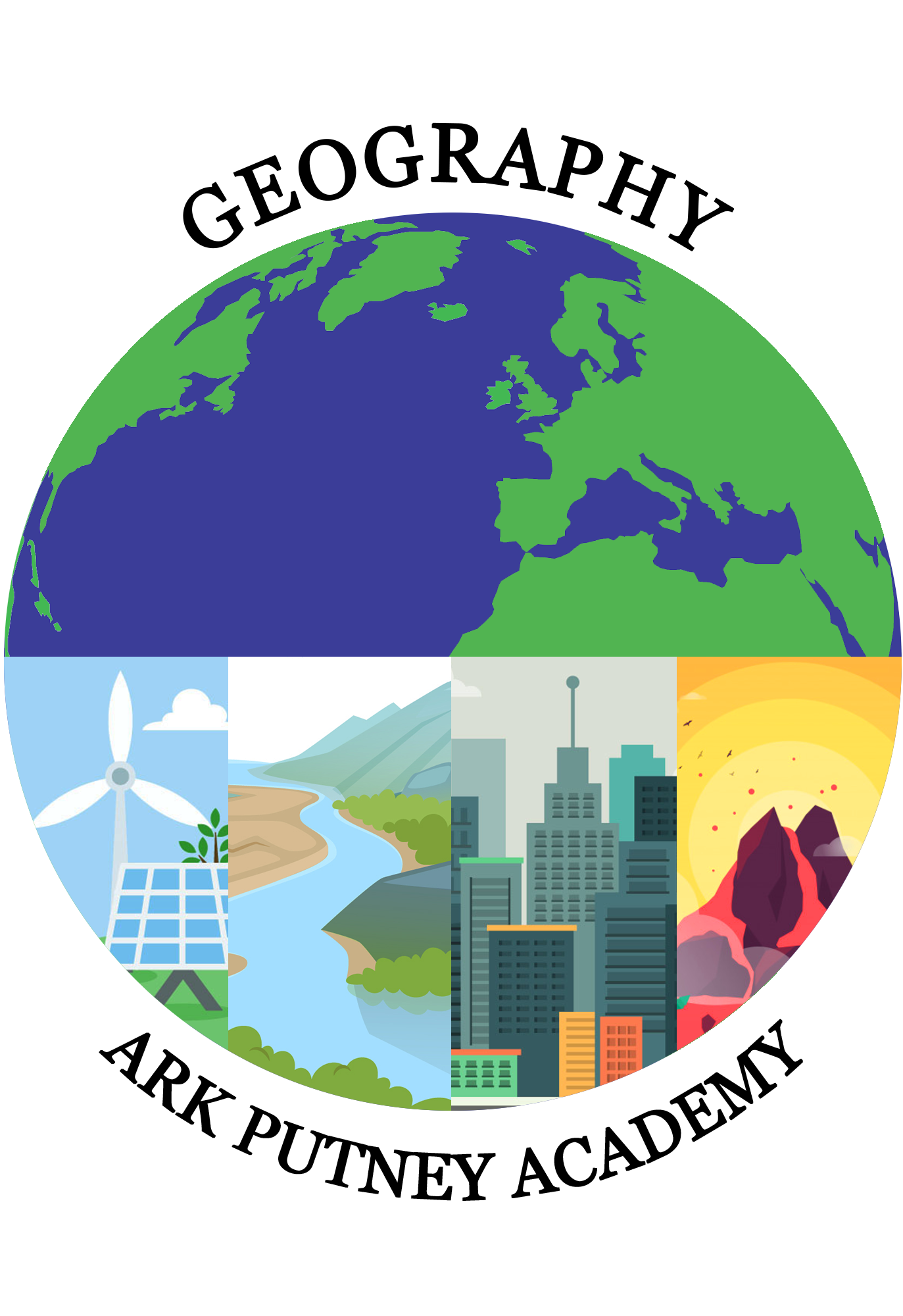 Flow line (map)
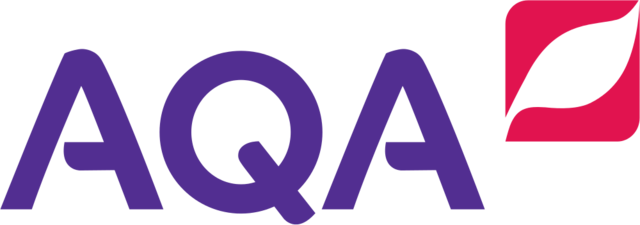 3.4 Geographical skills
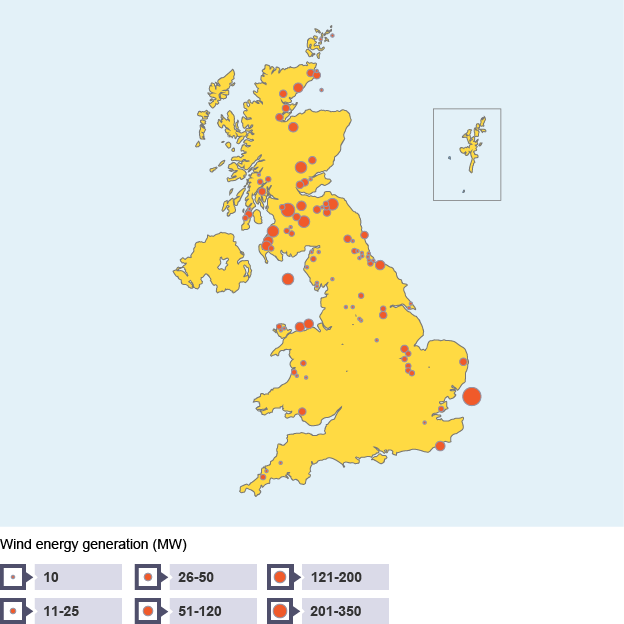 Symbols scaled according to the size of data (e.g. number of crimes) added to maps to show differences between places.
The same symbol appears larger or smaller, depending on how something changes.
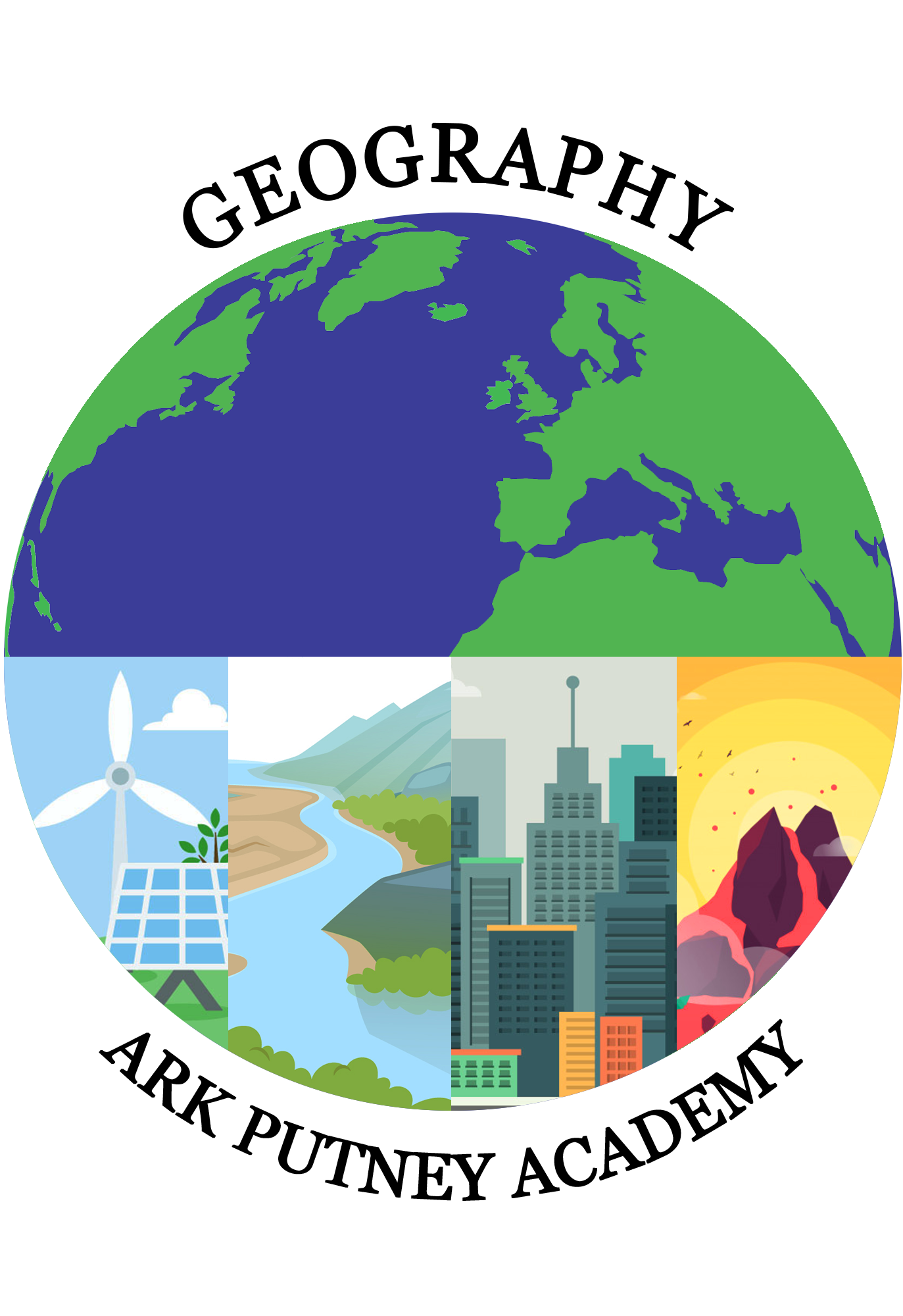 Proportional symbols
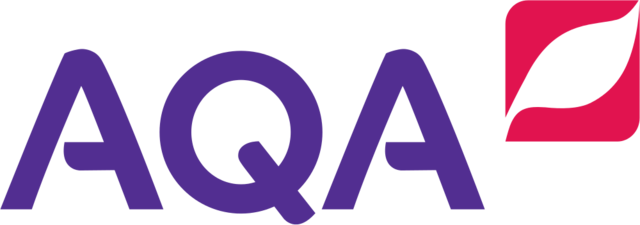 3.4 Geographical skills
The line of best fit runs through the middle of a collection of points on the graph, ideally with an equal number of points on either side of the line.
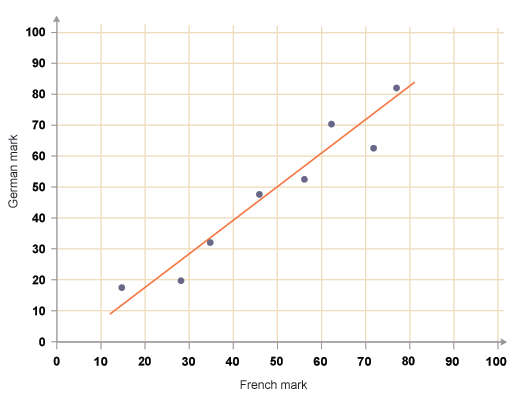 A line drawn on scatter graphs which helps to show correlations, or patterns within the data.
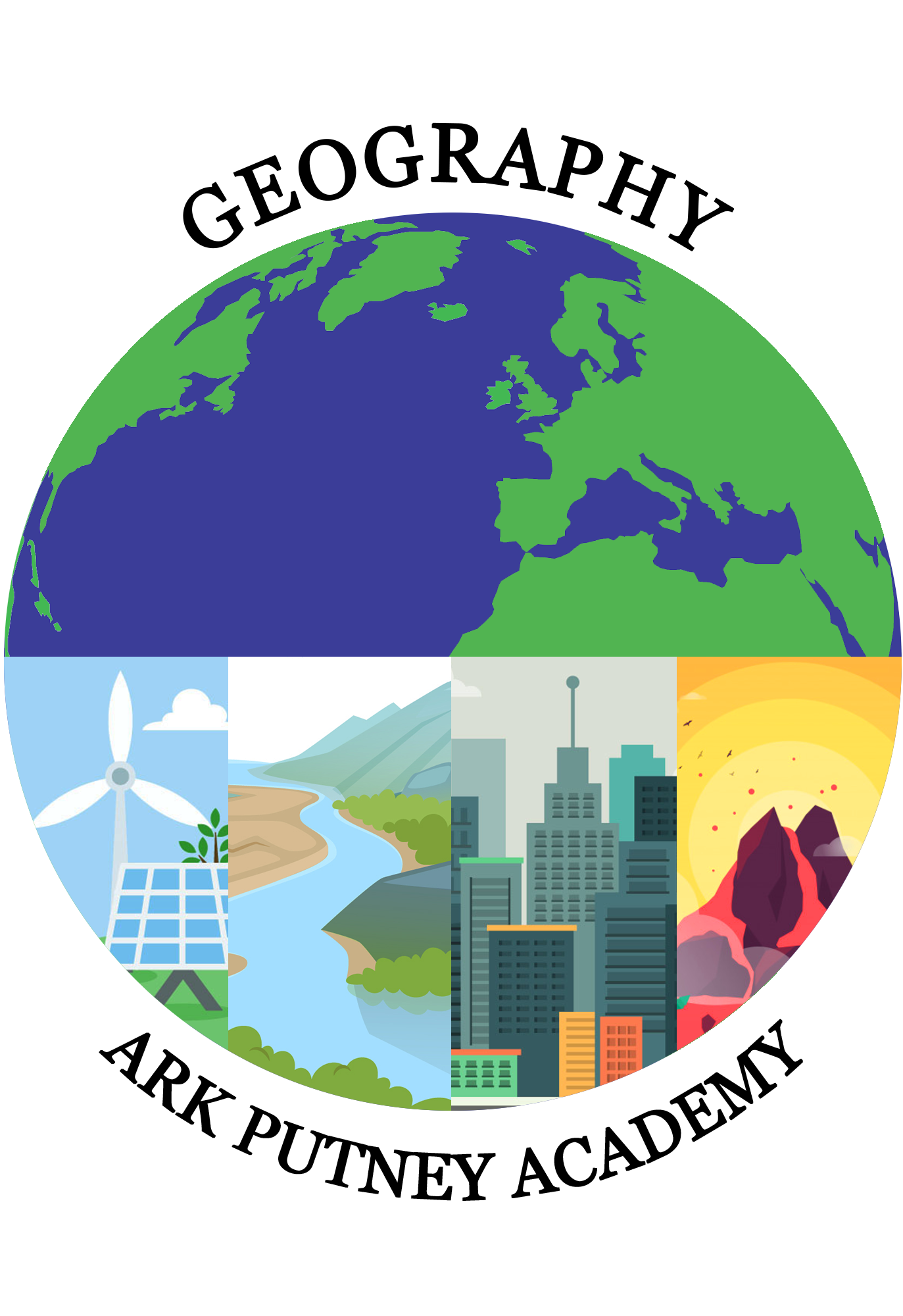 Line of best fit
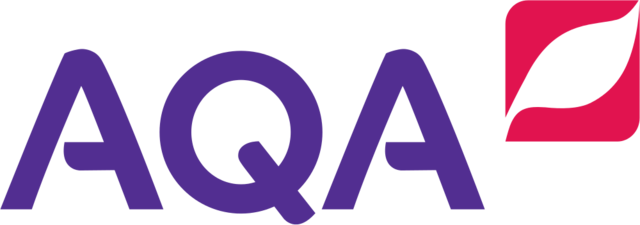 3.4 Geographical skills
Here the two variables are related to one another - as one changes, so does the other.
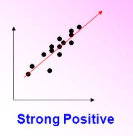 When the points are very close to the line of best fit.
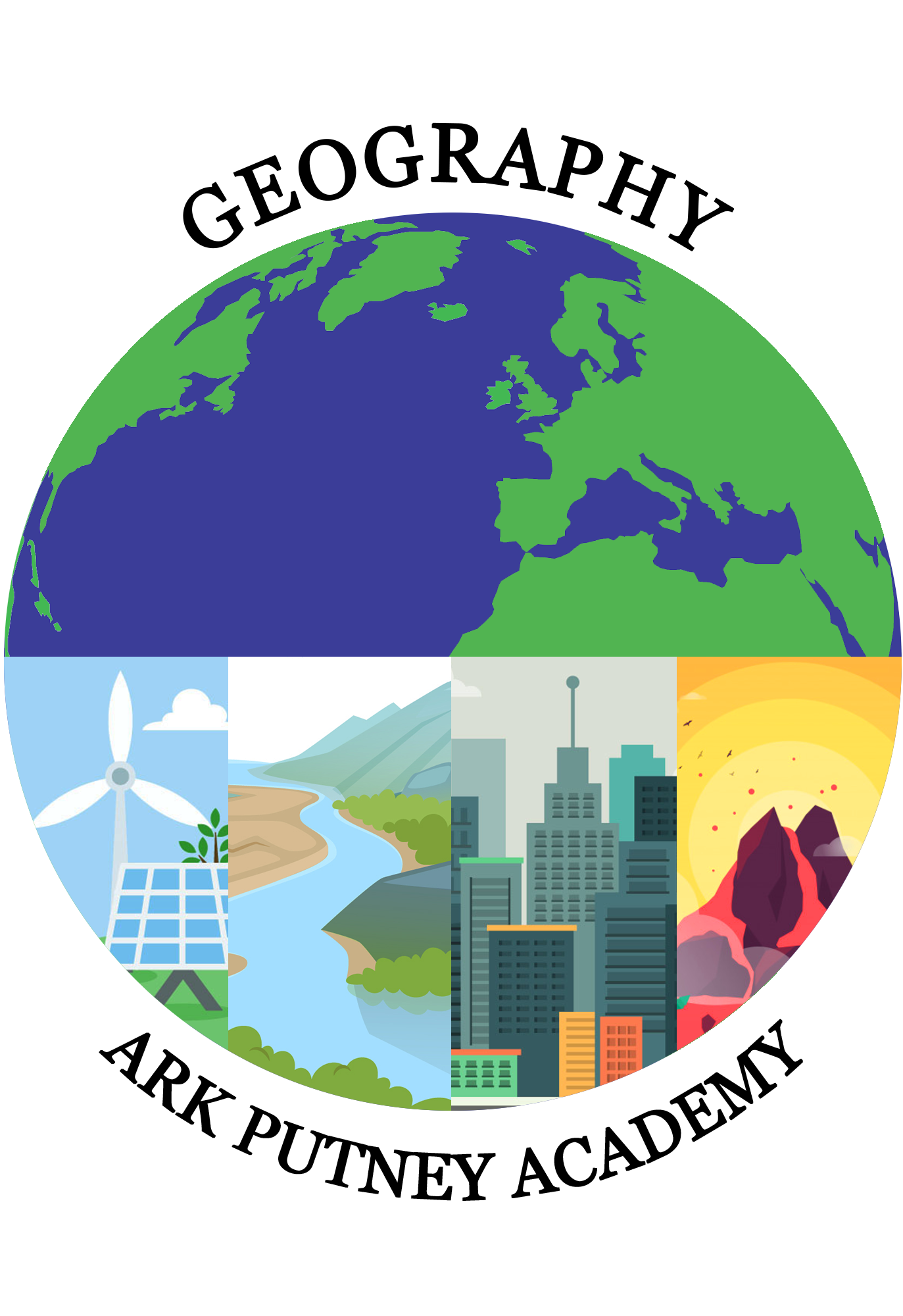 Strong correlation
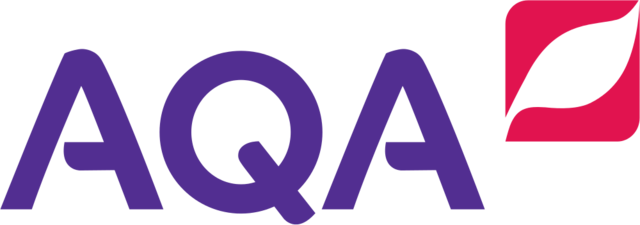 3.4 Geographical skills
Here the two variables are not necessarily related to one another - a change in one does not mean a change in the other.
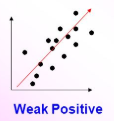 When the points are far away from the line of best fit.
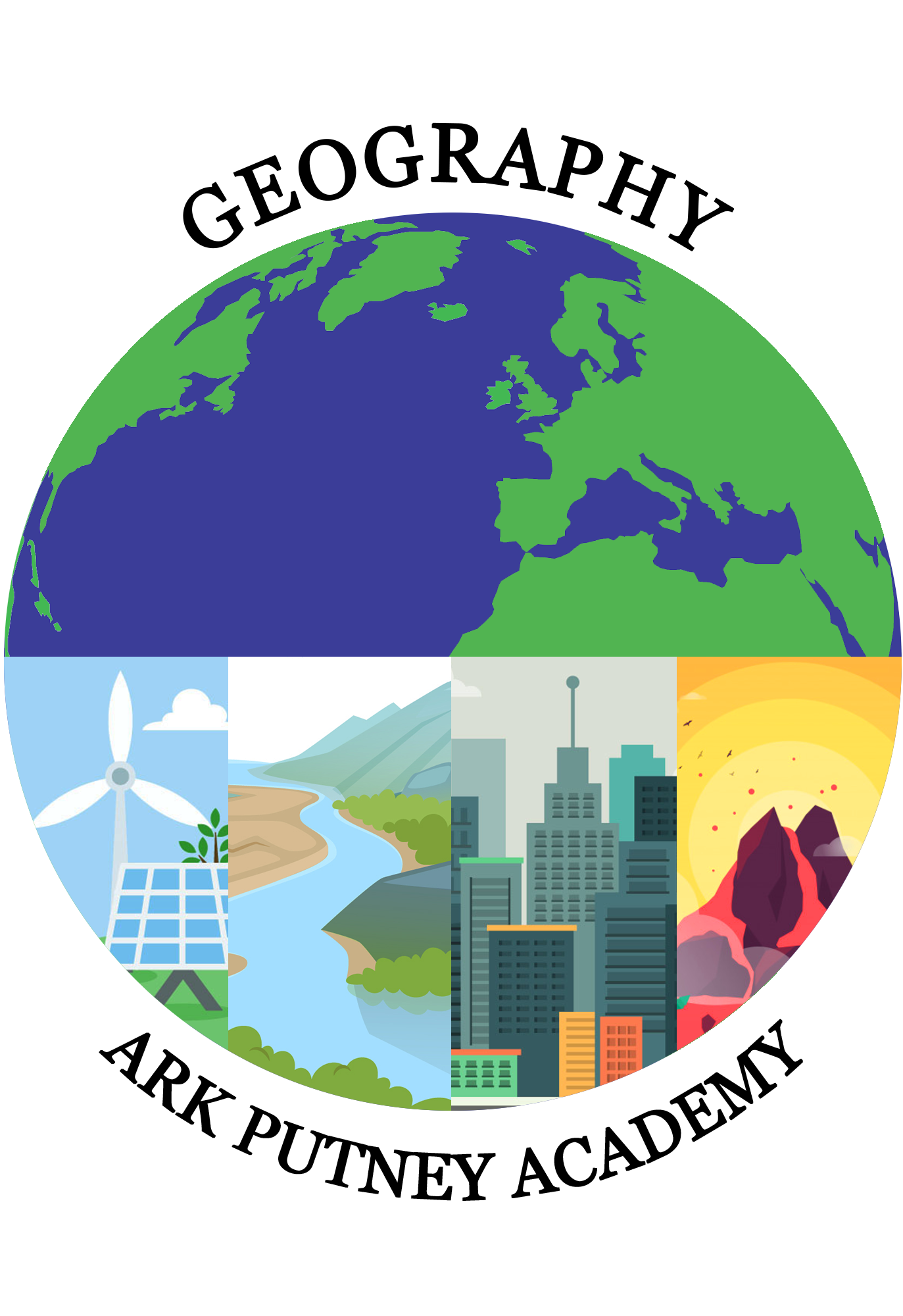 Weak correlation
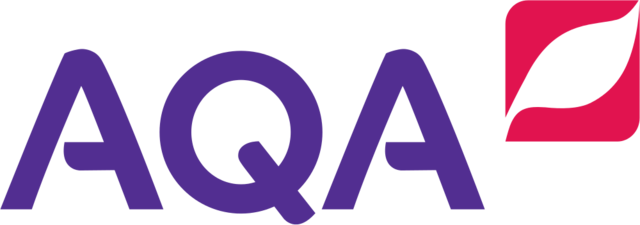 3.4 Geographical skills
The line of best fit goes from the bottom left to the top right.
When an increase in one factor is mirrored by an increase in another.
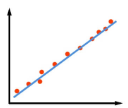 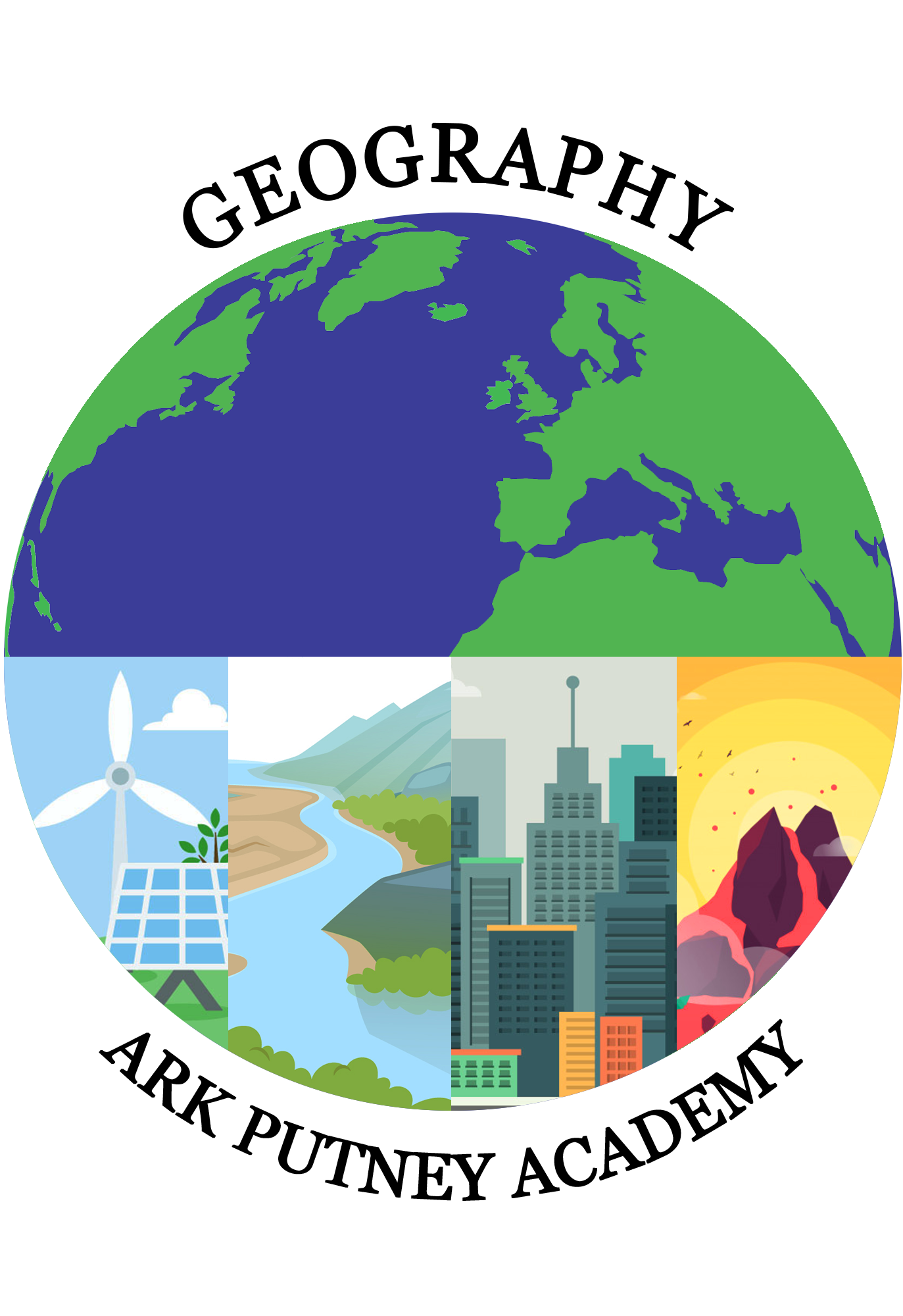 Positive correlation
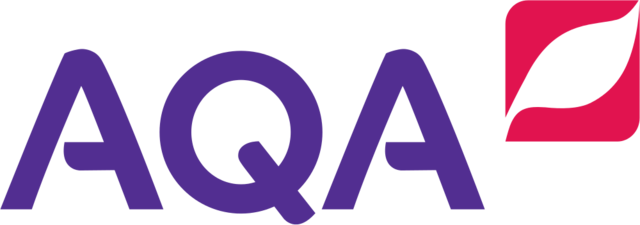 3.4 Geographical skills
The line of best fit goes from the top left to the bottom right.
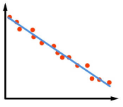 When an increase in one factor is mirrored by an decrease in another.
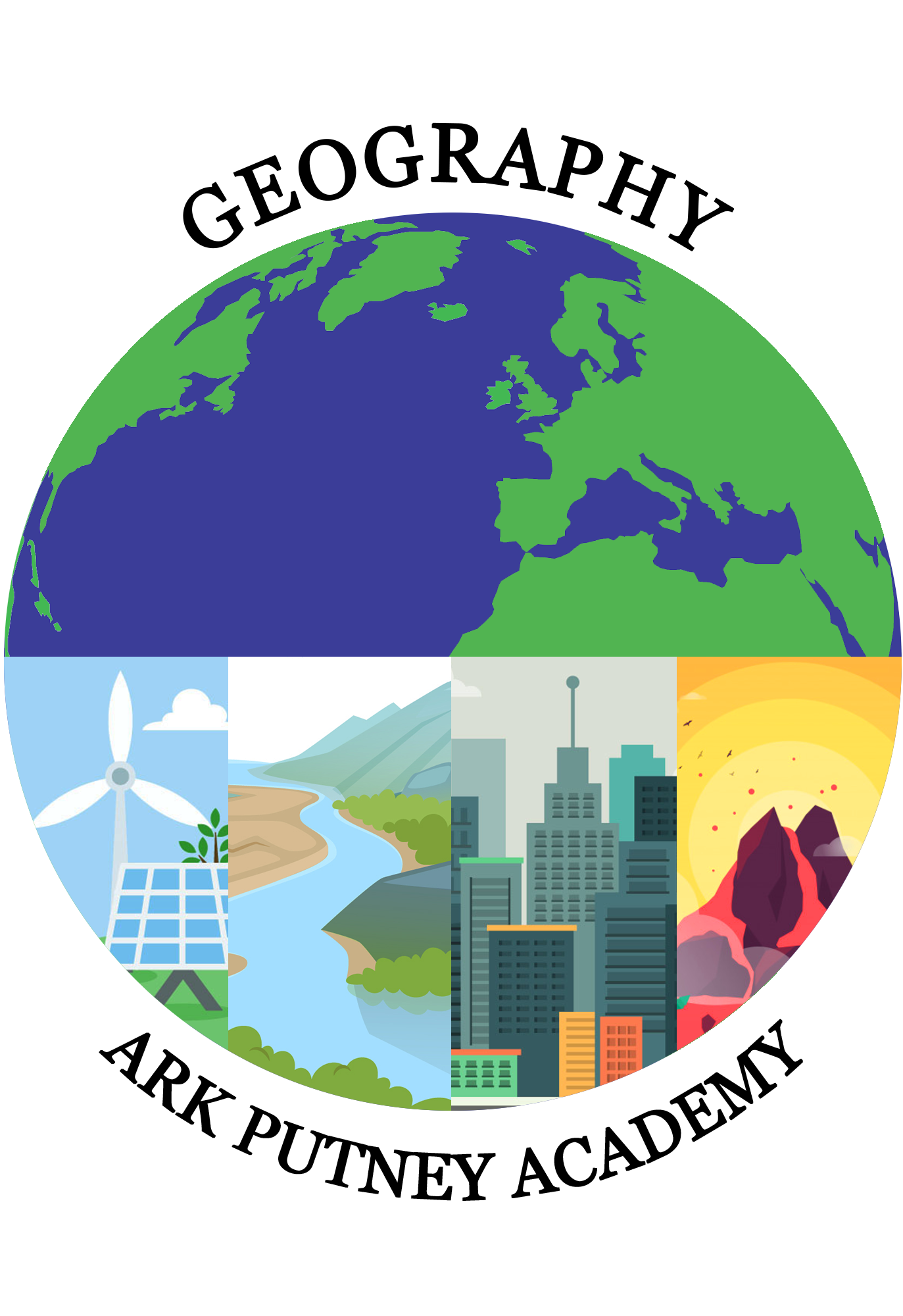 Negative correlation
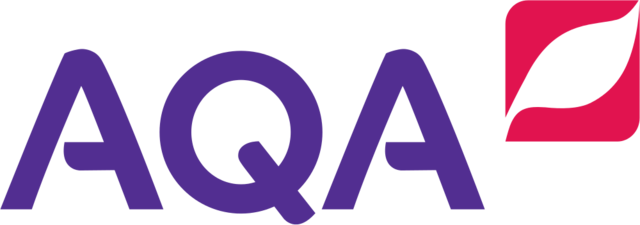 3.4 Geographical skills
Cross sections of river depths are drawn using negative numbers so that the line graph looks like depth, rather than height.
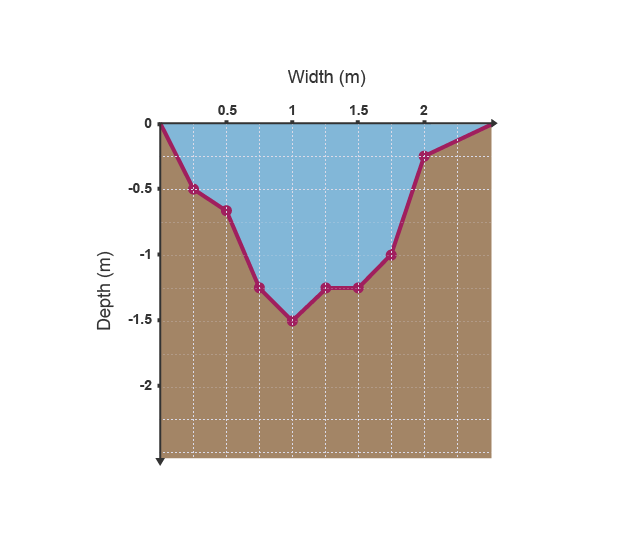 A line graph which shows a sideways view of a landscape.
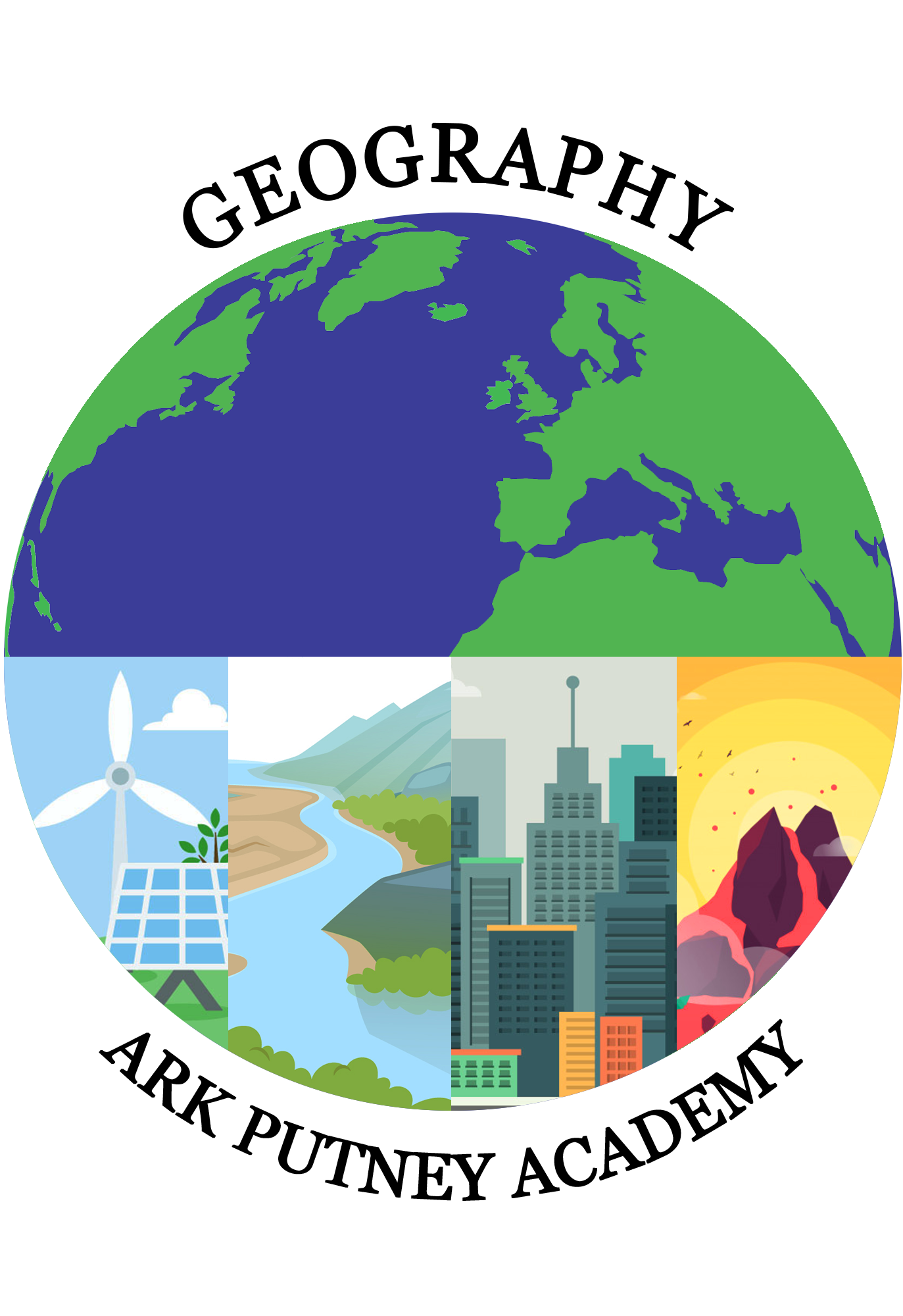 Cross section
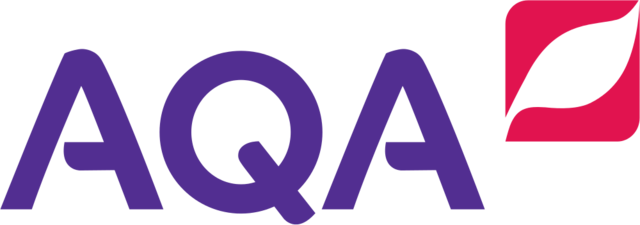 3.4 Geographical skills
Random sampling is unbiased as particular people or places are not specifically selected.
Selecting a person to interview or site to measure, at random.
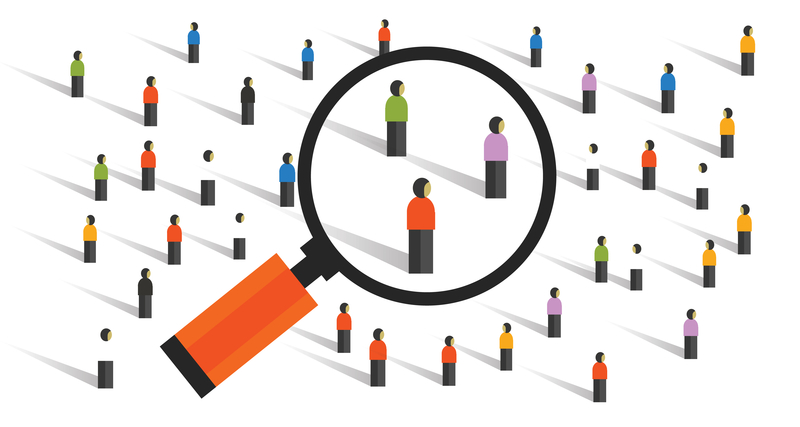 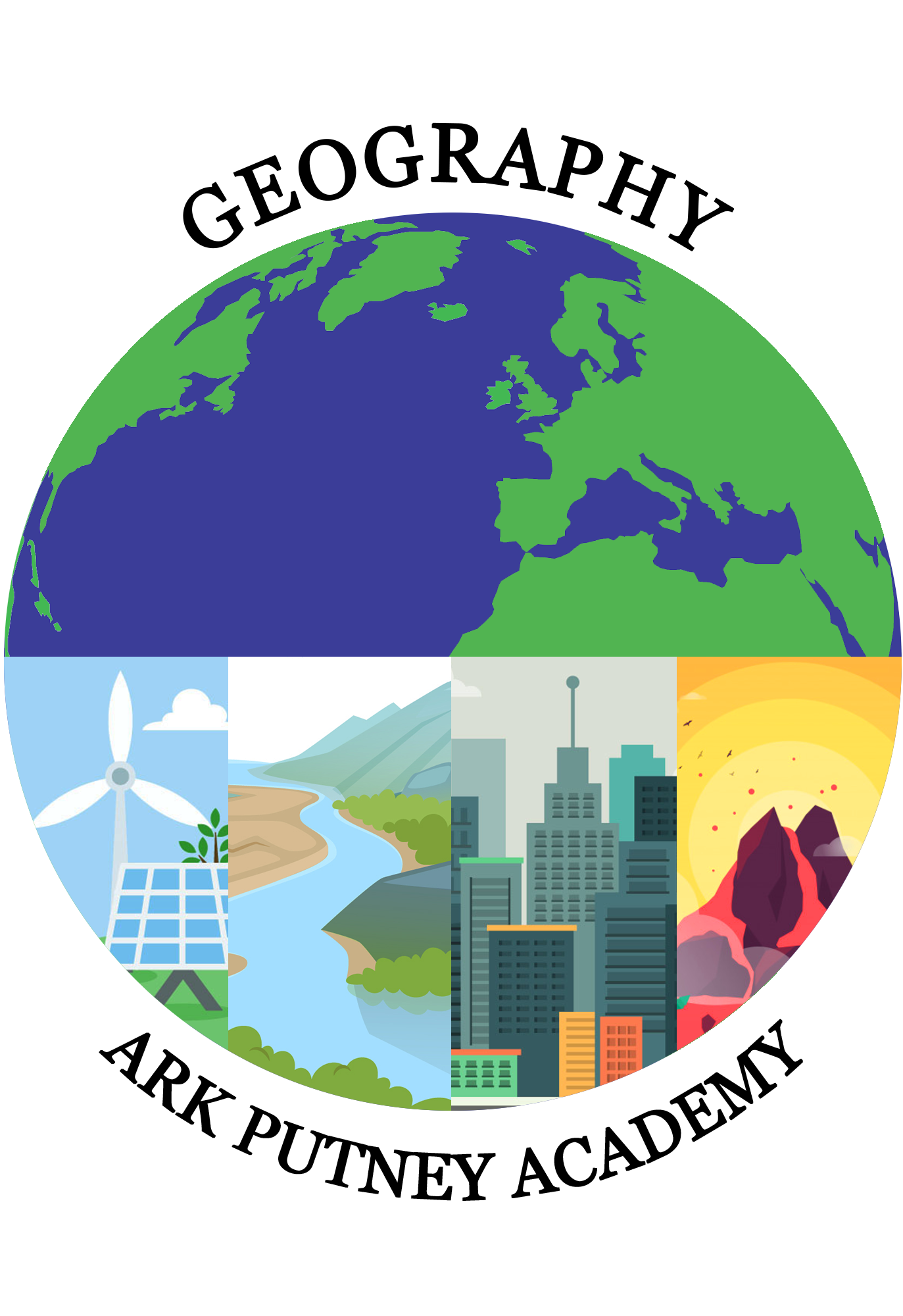 Random sampling
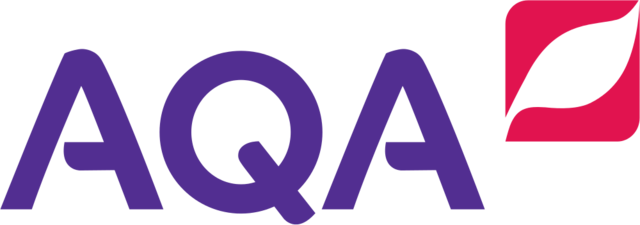 3.4 Geographical skills
Collecting data in an ordered or regular way.
In a systematic sample you might measure noise pollution every 10 metres along a street.
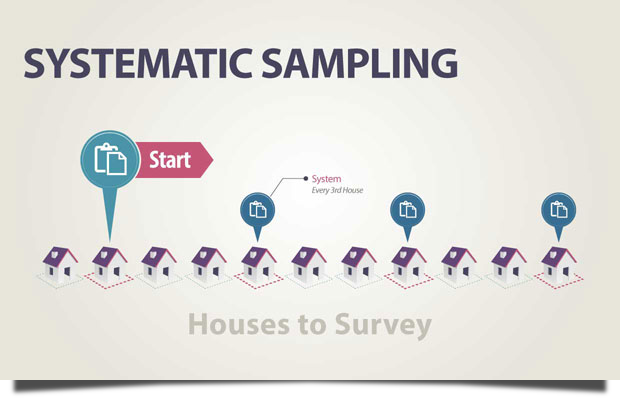 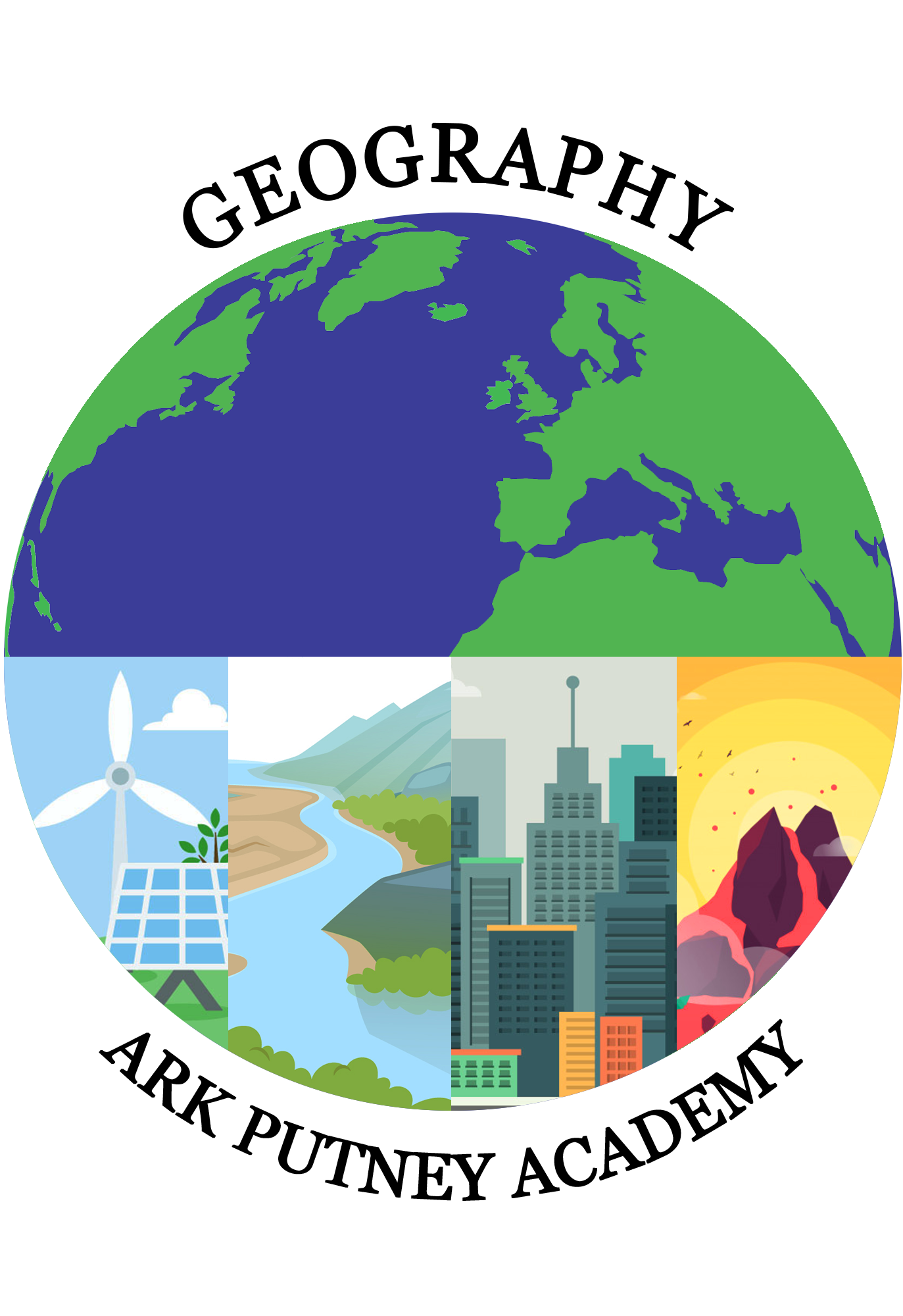 Systematic sampling
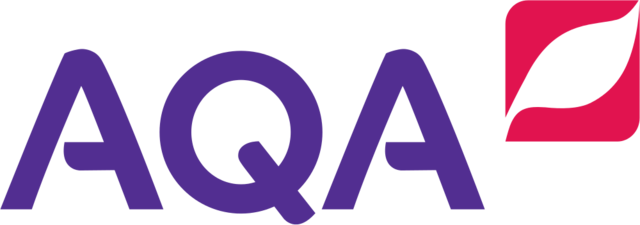 3.4 Geographical skills
The formula for working out a stratified sample is:
(size of whole sample ÷ size of population) × size of layer
Dividing sampling into groups, e.g. five people from each age year group in a school.
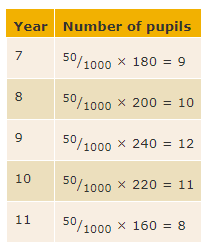 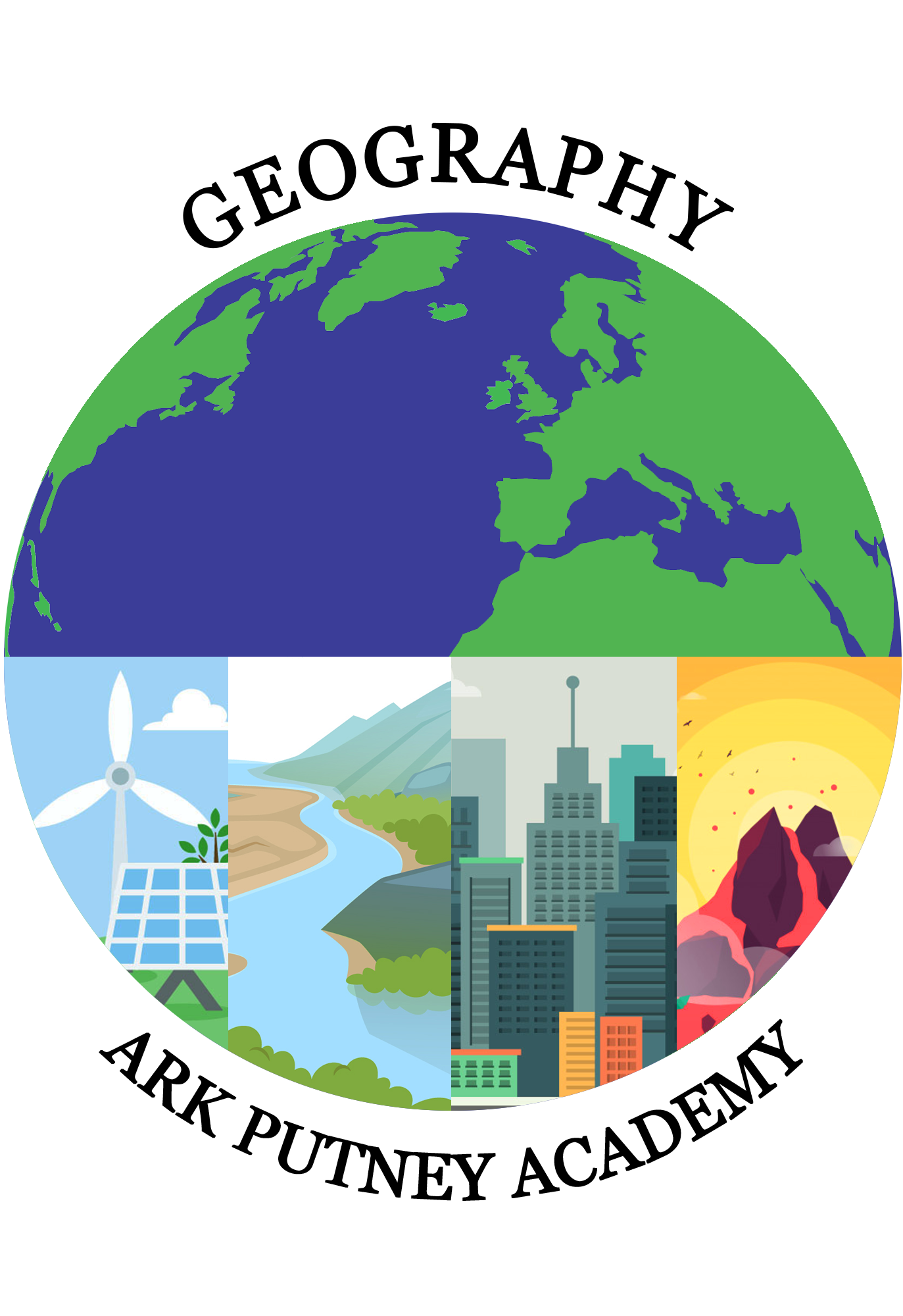 Stratified sampling
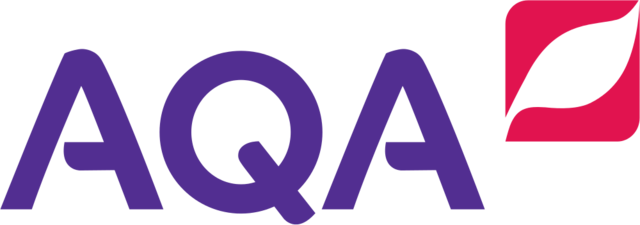 3.4 Geographical skills
The median is found by ordering the numbers in ascending order and looking for the middle number.
This is the middle value in a data set.
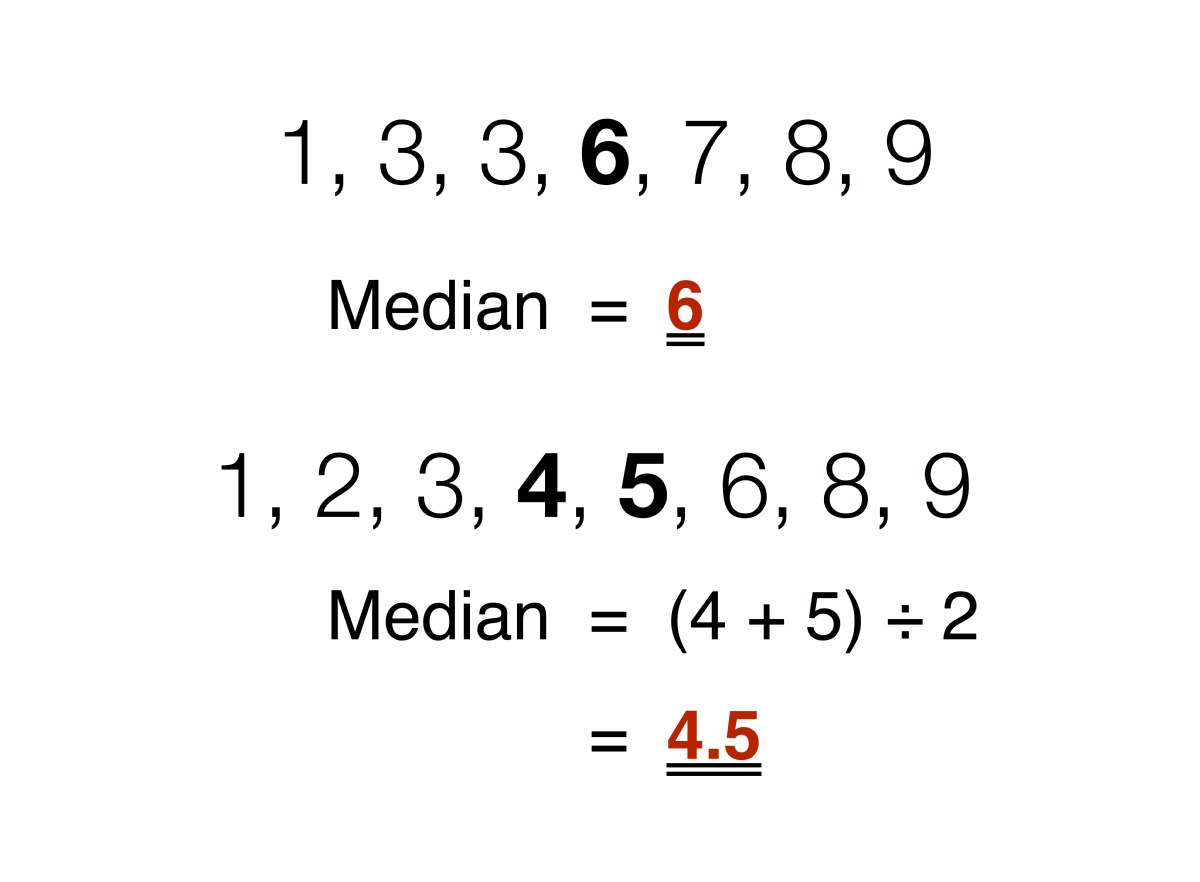 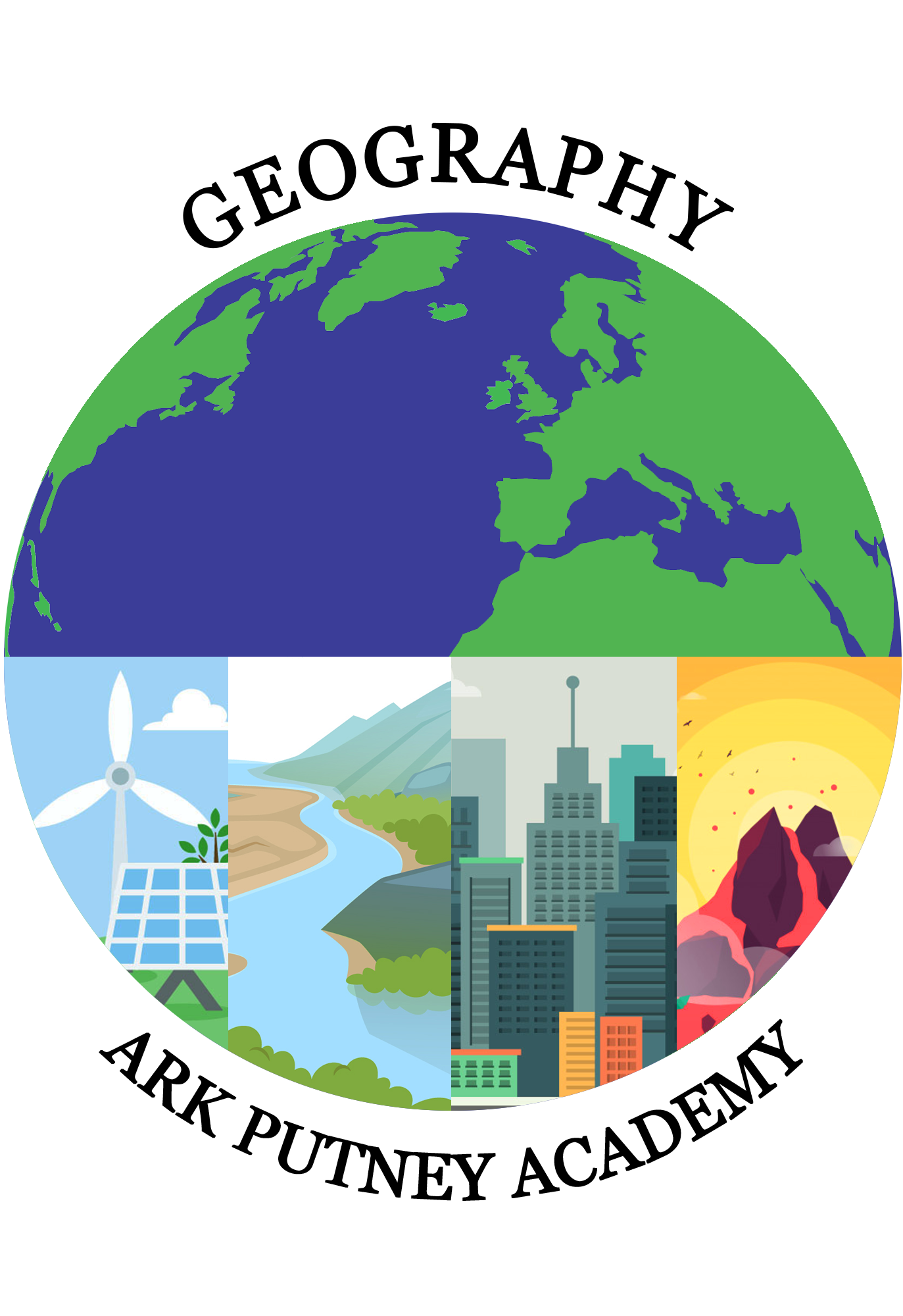 Median
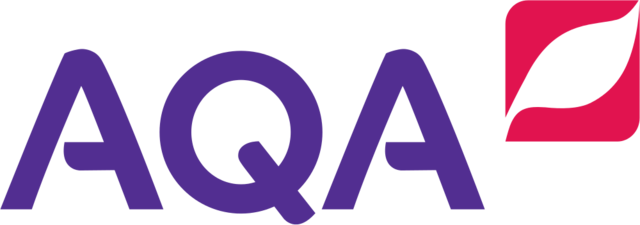 3.4 Geographical skills
The average number in a data set.
The mean is calculated by adding up all the numbers and dividing by the total number of numbers.
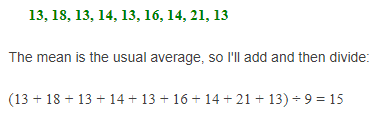 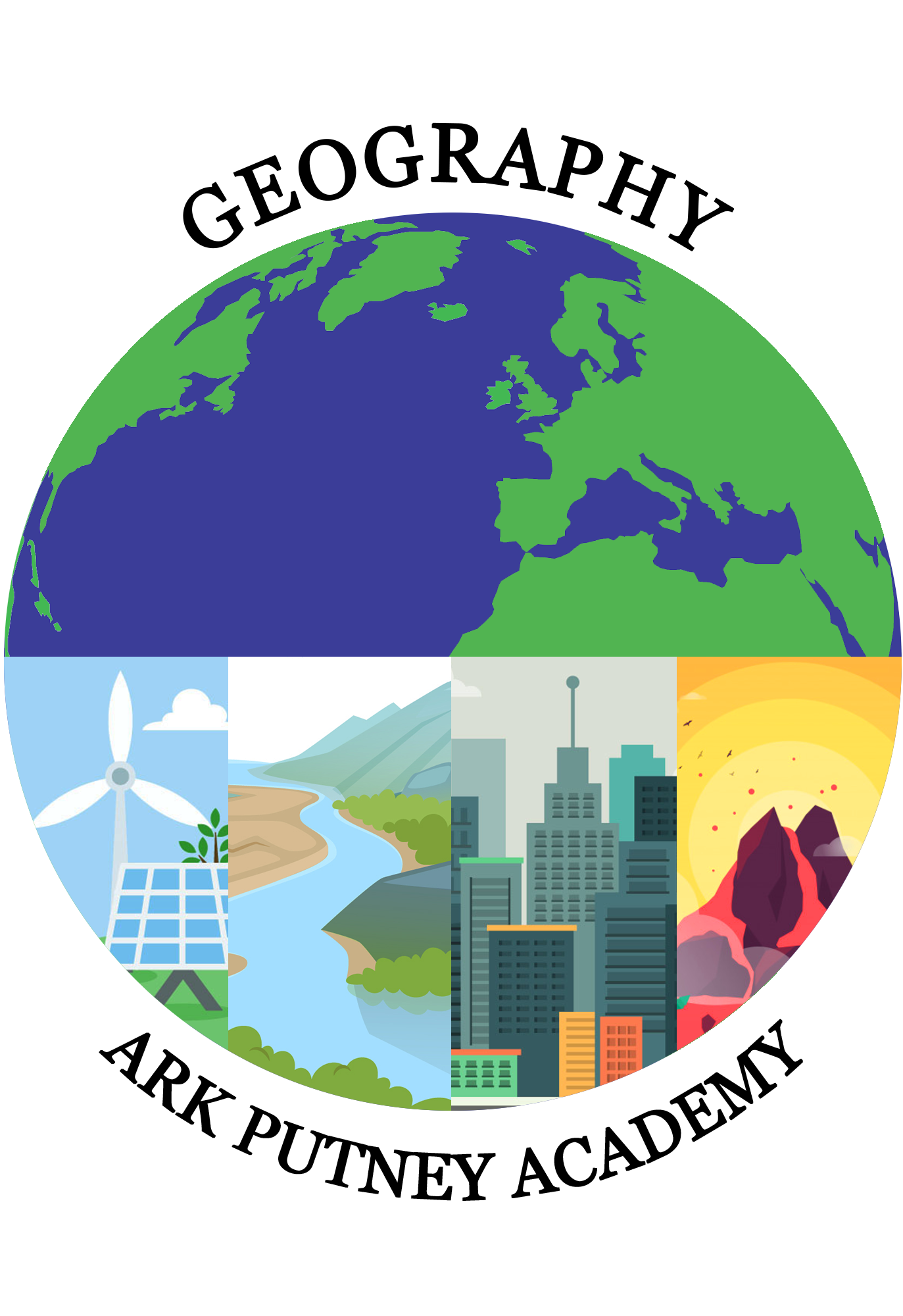 Mean (average)
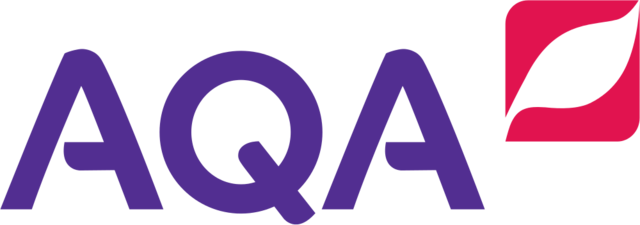 3.4 Geographical skills
The range is more easily found by ordering the numbers in ascending order (smallest to largest).
The difference between the largest and smallest number in a set of data.
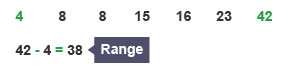 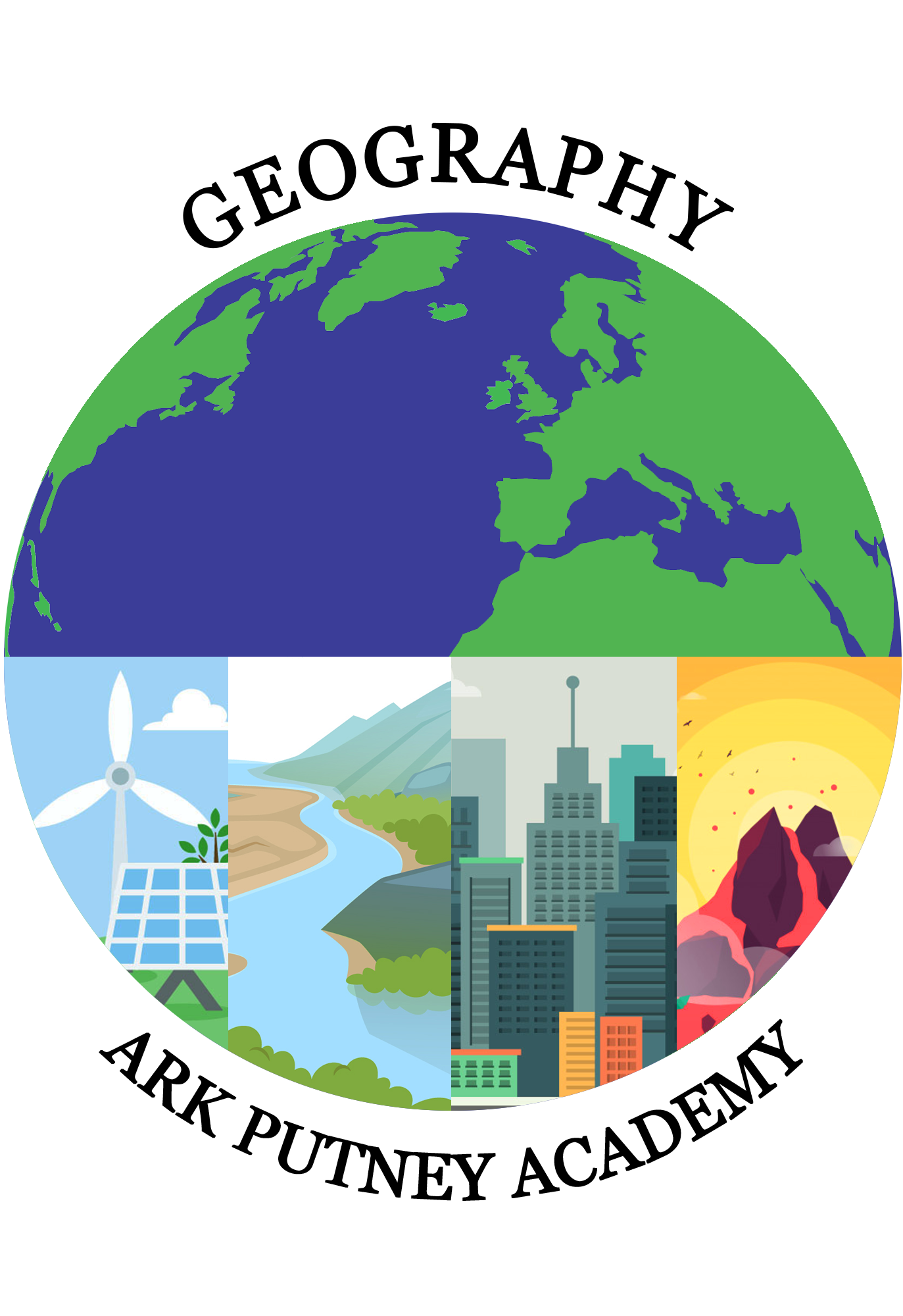 Range
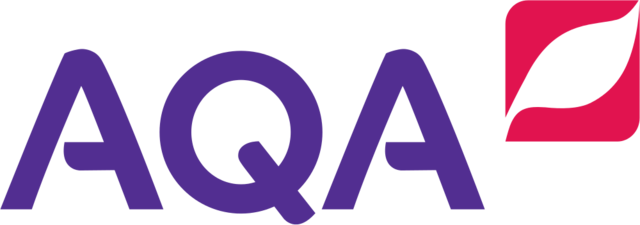 3.4 Geographical skills
These are the values that divide the list of numbers into equal quarters.
Lower quartile is the (n + 1) ÷ 4 th value.
Upper quartile is the 3 (n + 1) ÷ 4 th value.
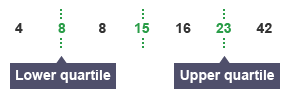 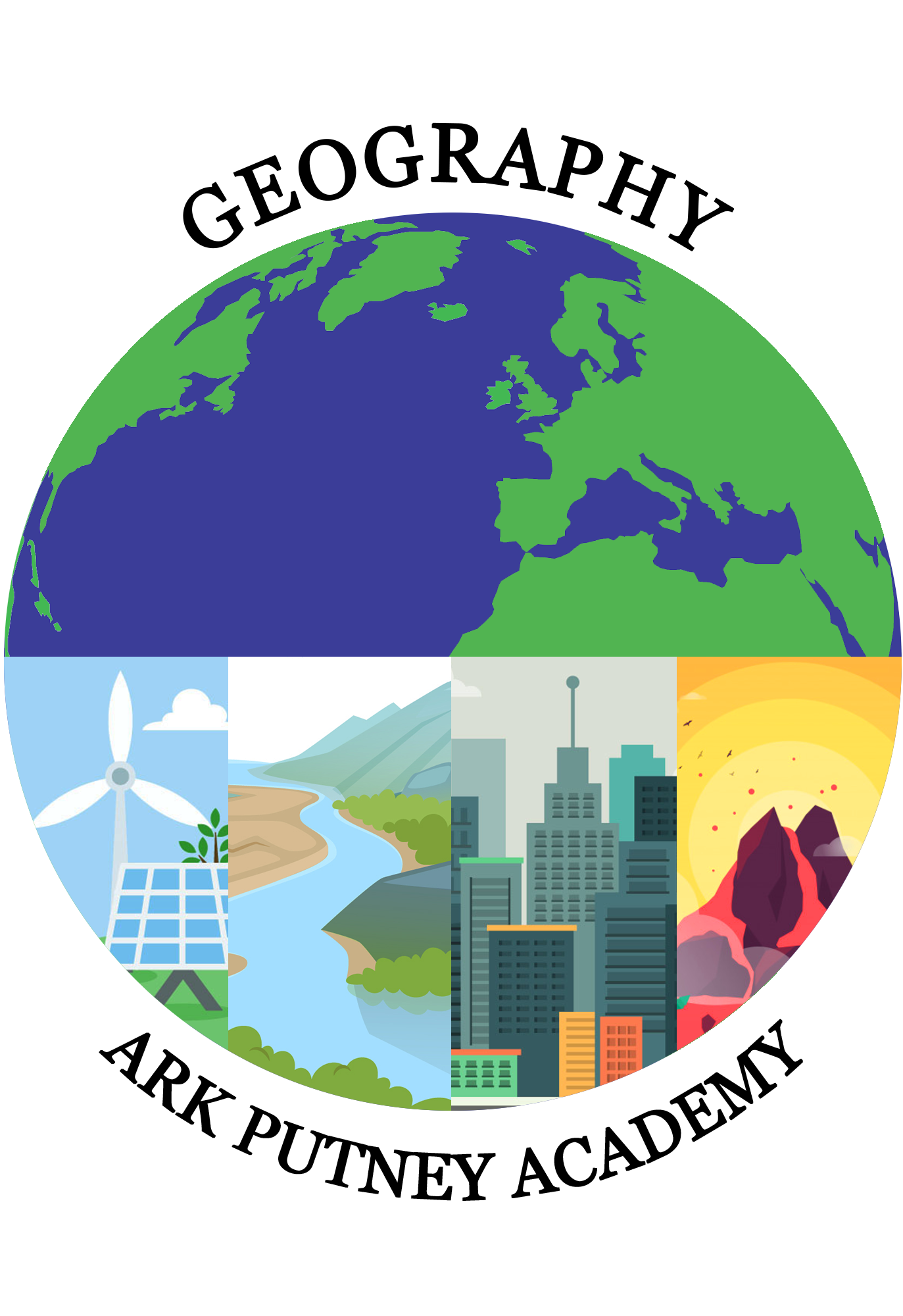 Lower & upper quartiles
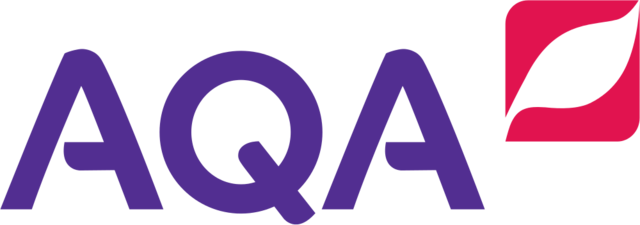 3.4 Geographical skills
This is the difference between the upper quartile and lower quartile.
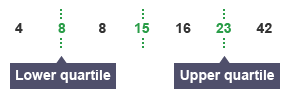 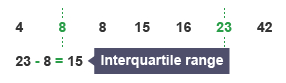 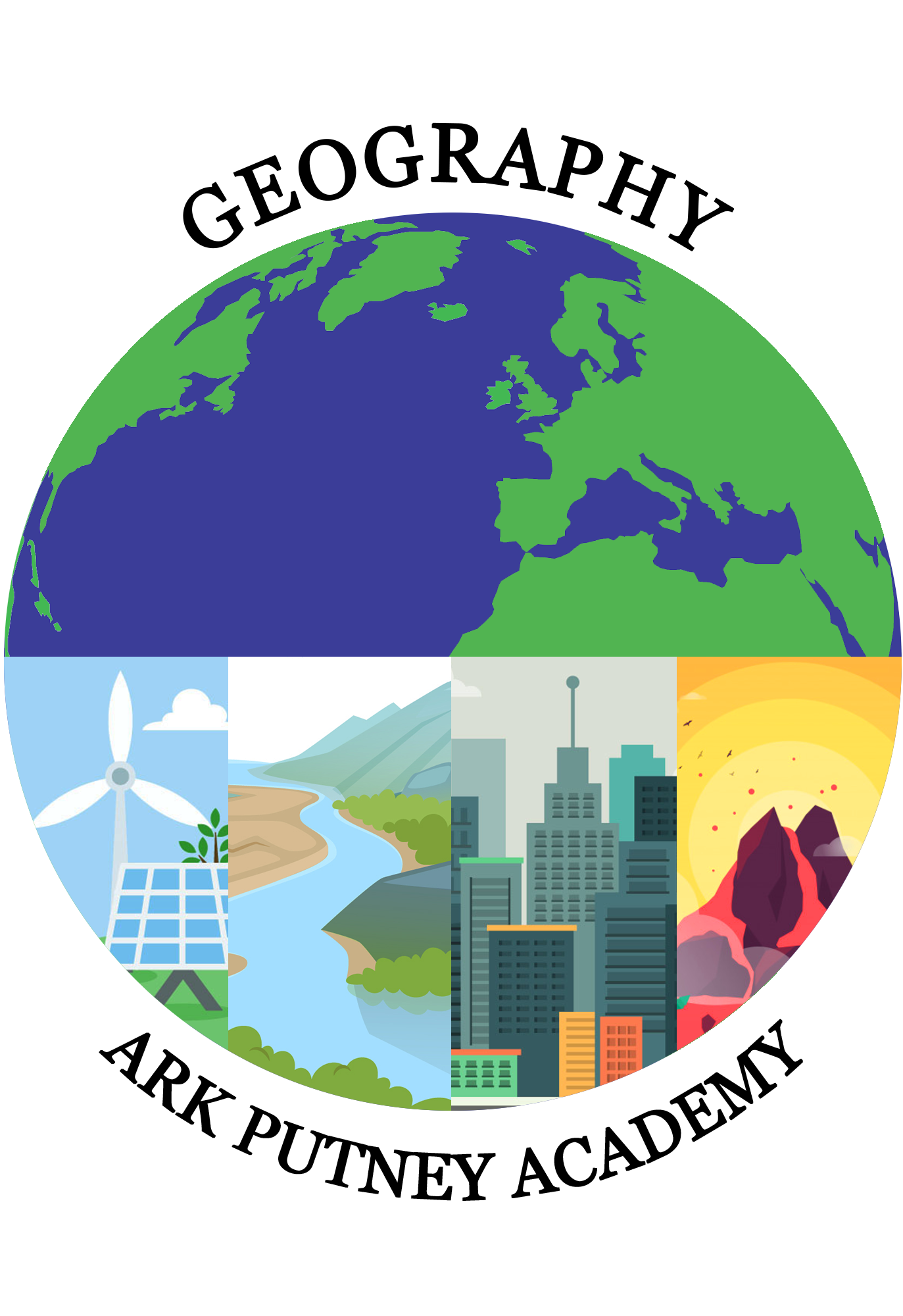 Interquartile range
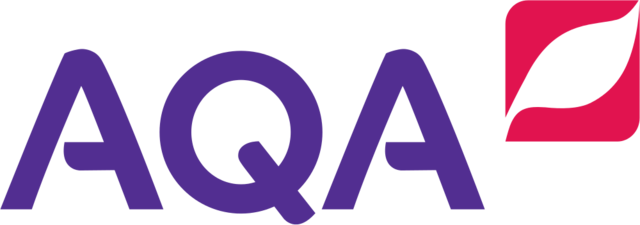 3.4 Geographical skills
This is the number that occurs most often in a set of data.
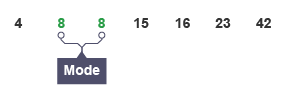 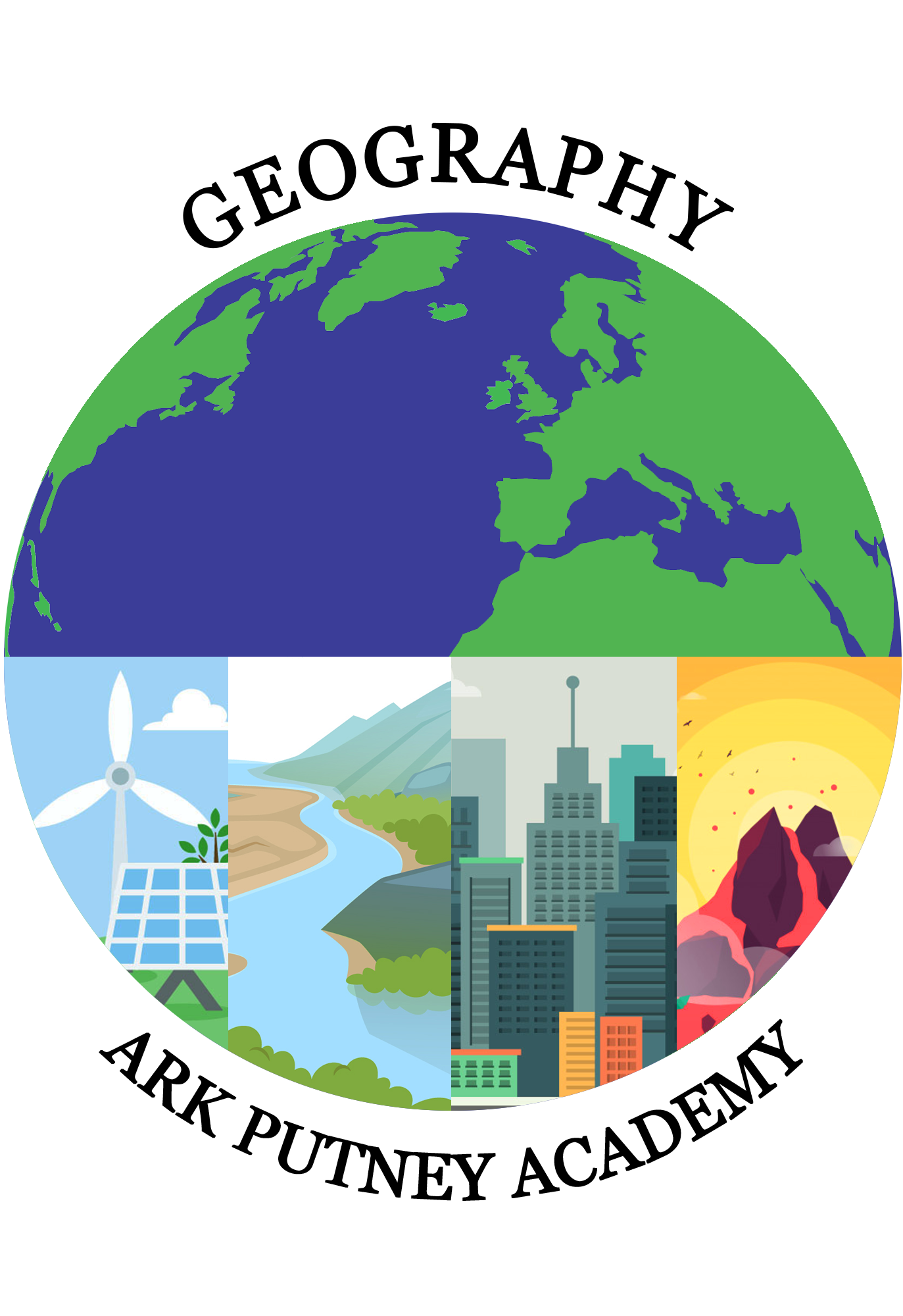 Mode
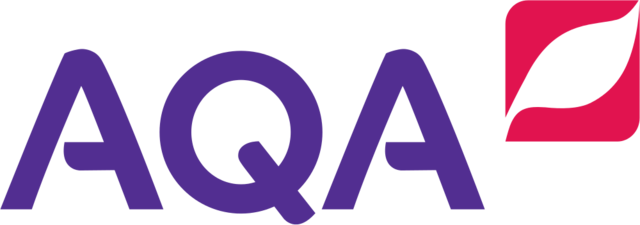 3.4 Geographical skills
The group with the highest frequency.
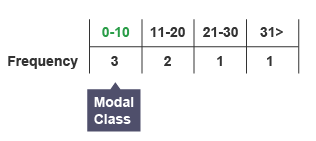 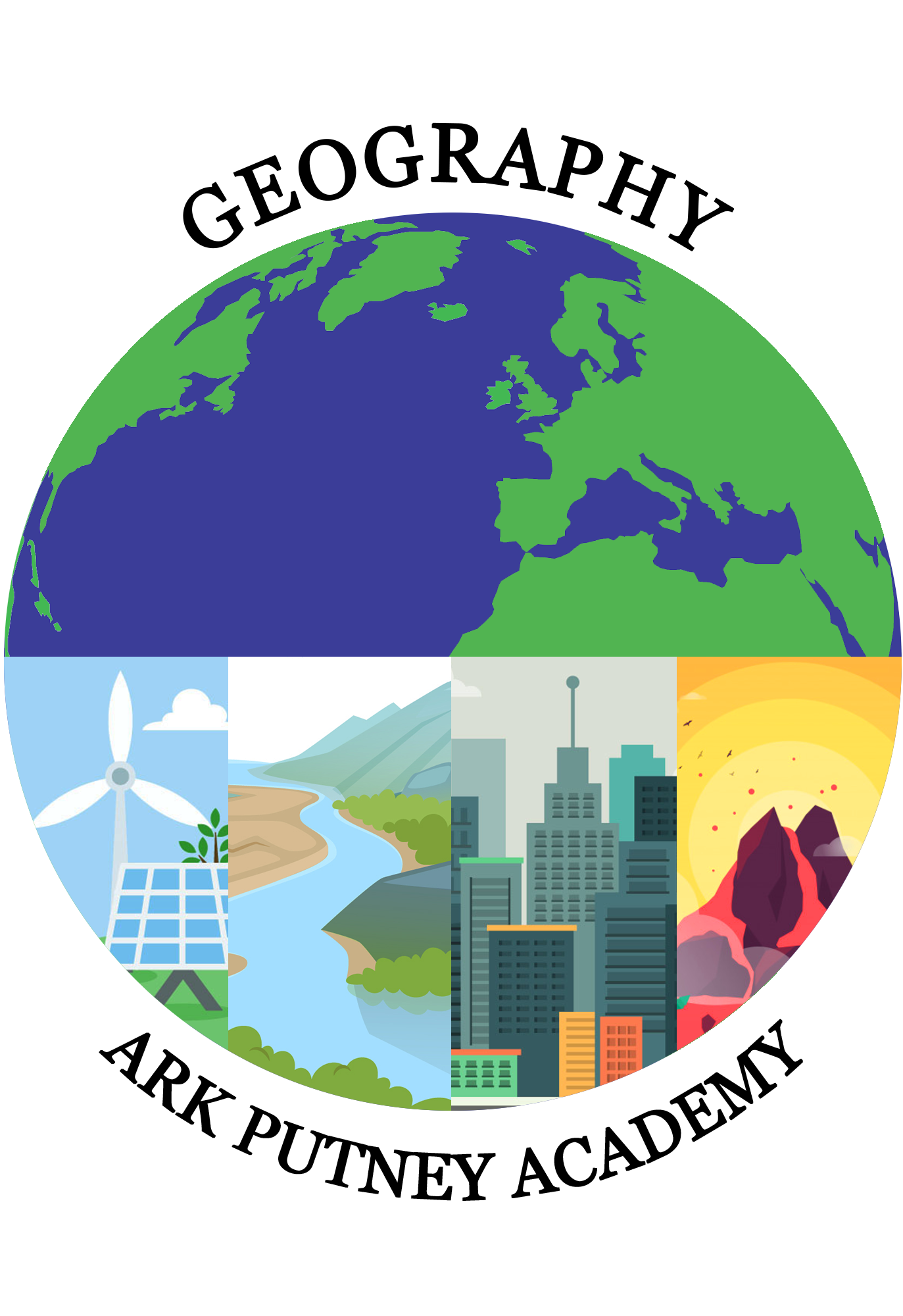 Modal class
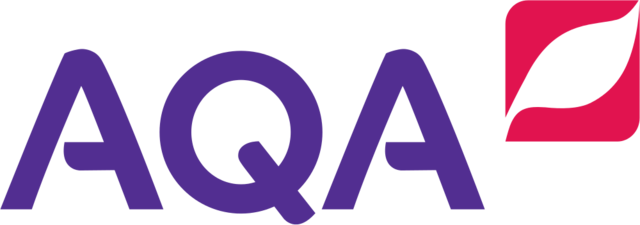 3.4 Geographical skills
The percent by which a certain figure has fallen.
Percentage decrease = 
(decrease ÷ original number) × 100
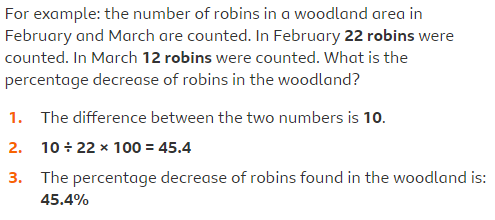 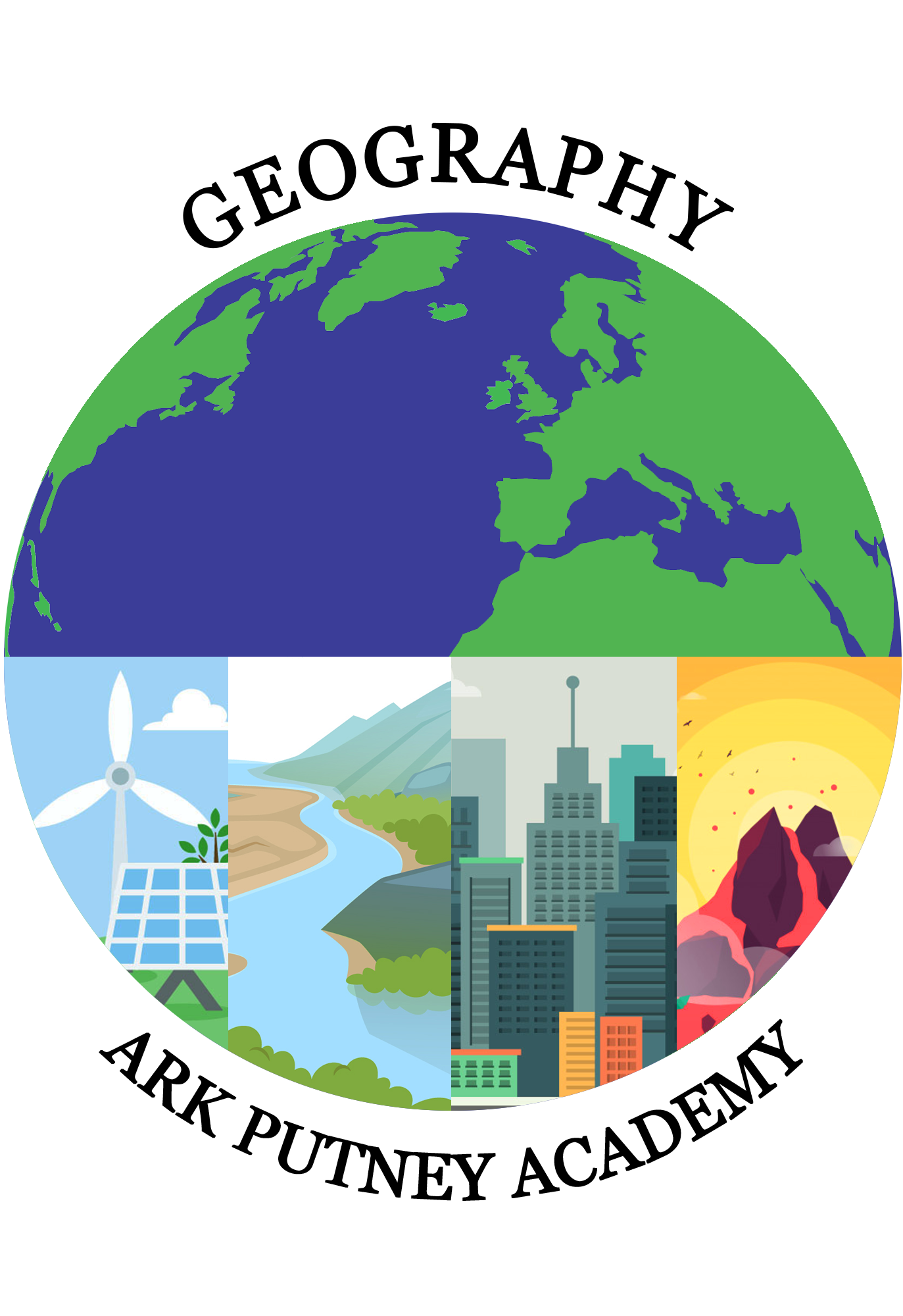 Percentage decrease
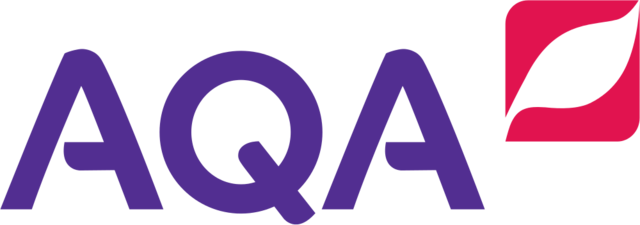 3.4 Geographical skills
Percentage increase = 
(increase ÷ original number) × 100
The percent by which a certain figure has risen.
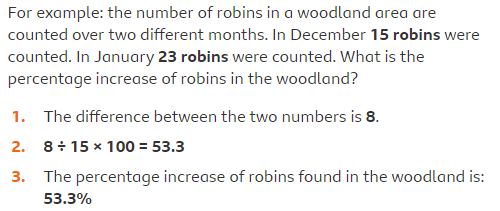 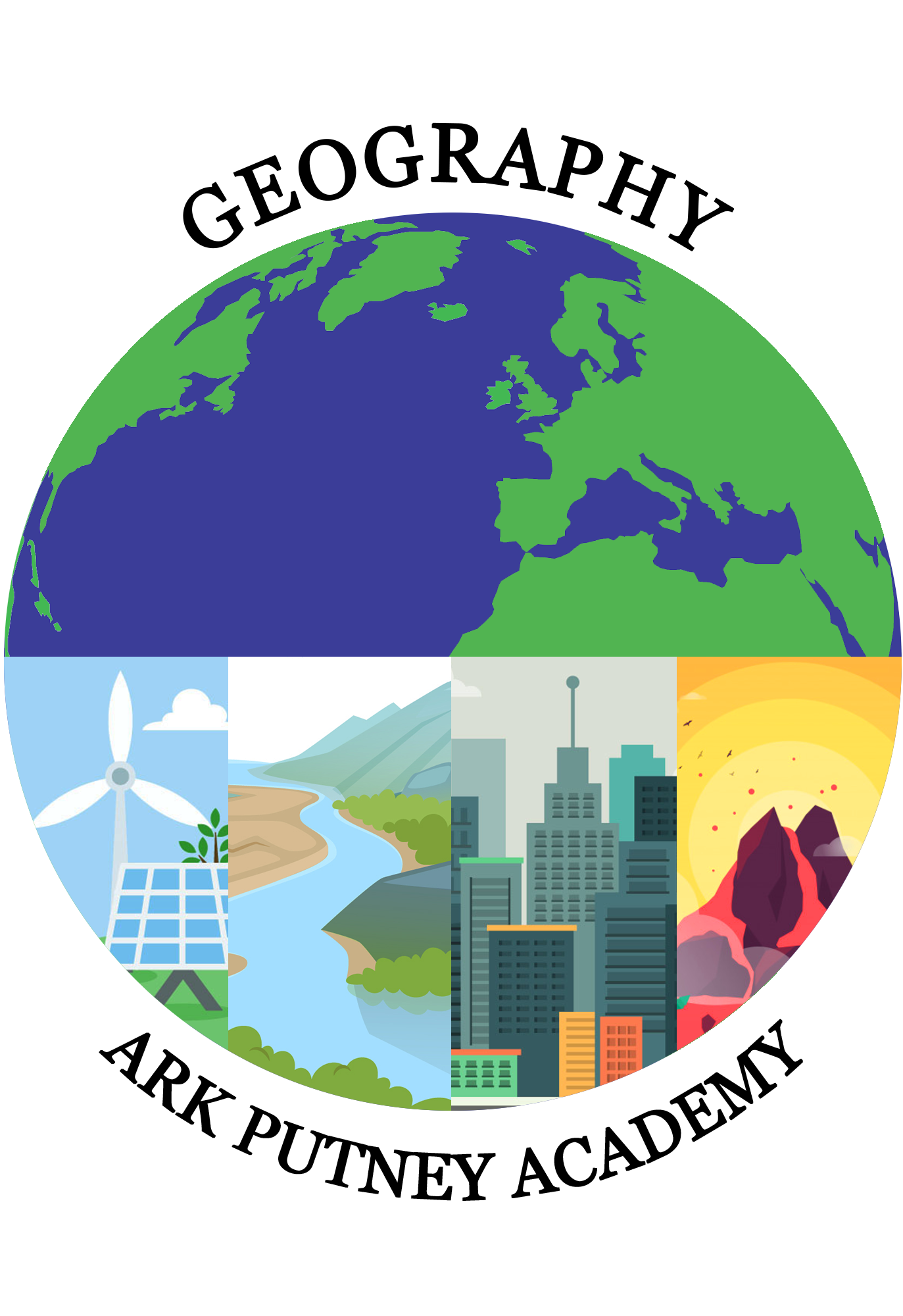 Percentage increase
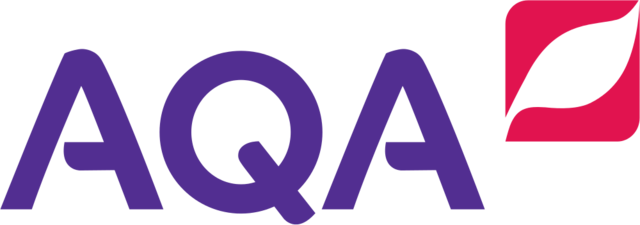 3.4 Geographical skills
The value was not originally plotted, but can be read off the line of best fit.
When a value is found within the data set, using the line of best fit.
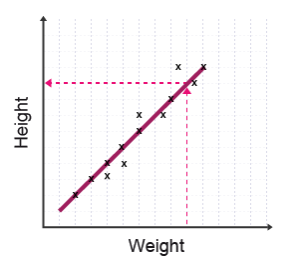 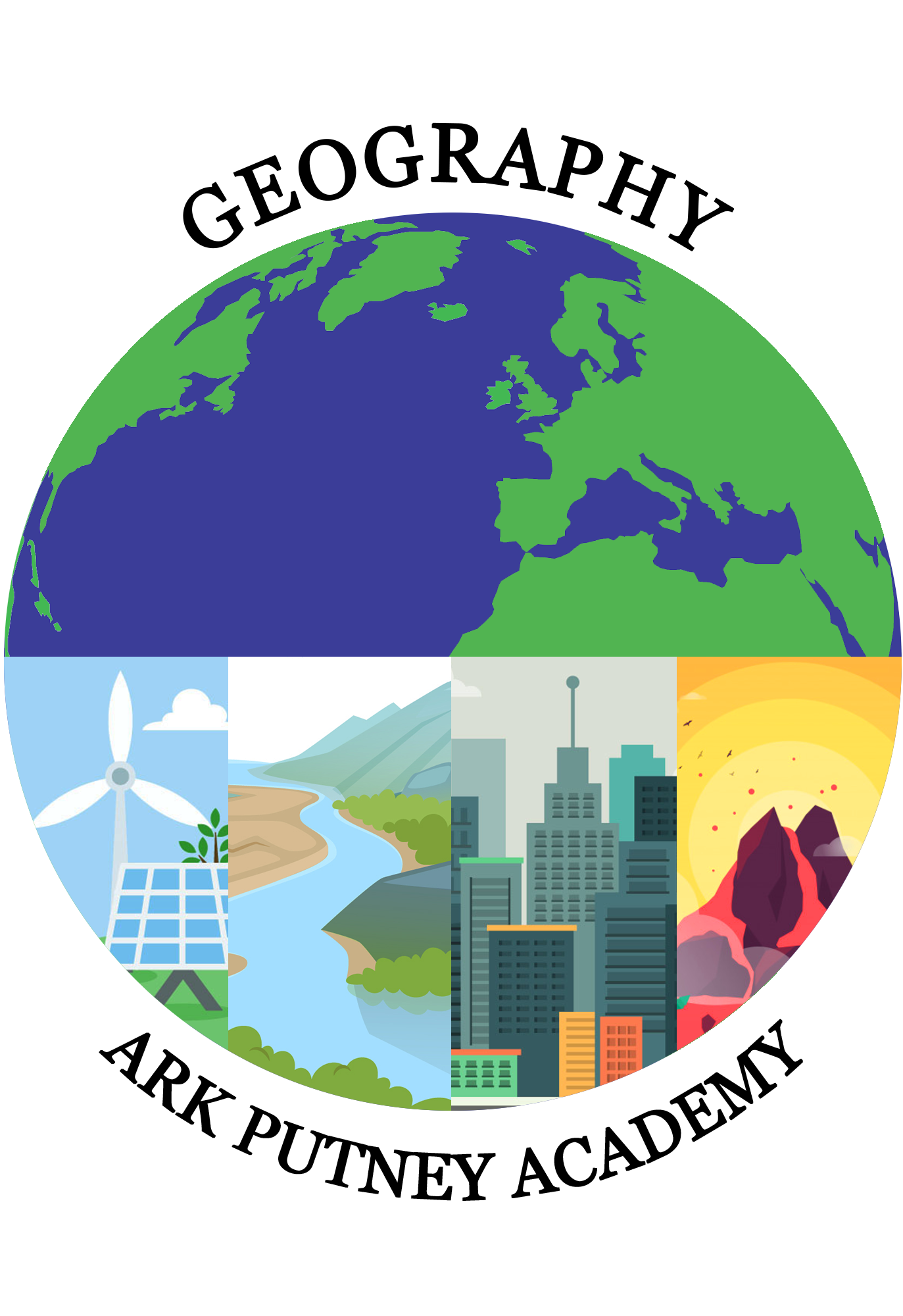 Interpolate trend
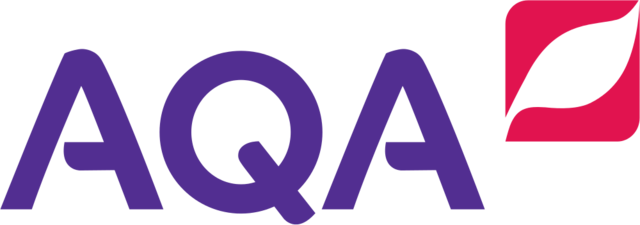 3.4 Geographical skills
Extrapolation may provide uncertain results as it is based on extending the line of best fit beyond a known set of data.
When a value is found outside of the data set
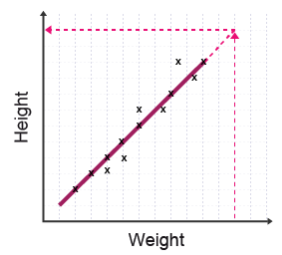 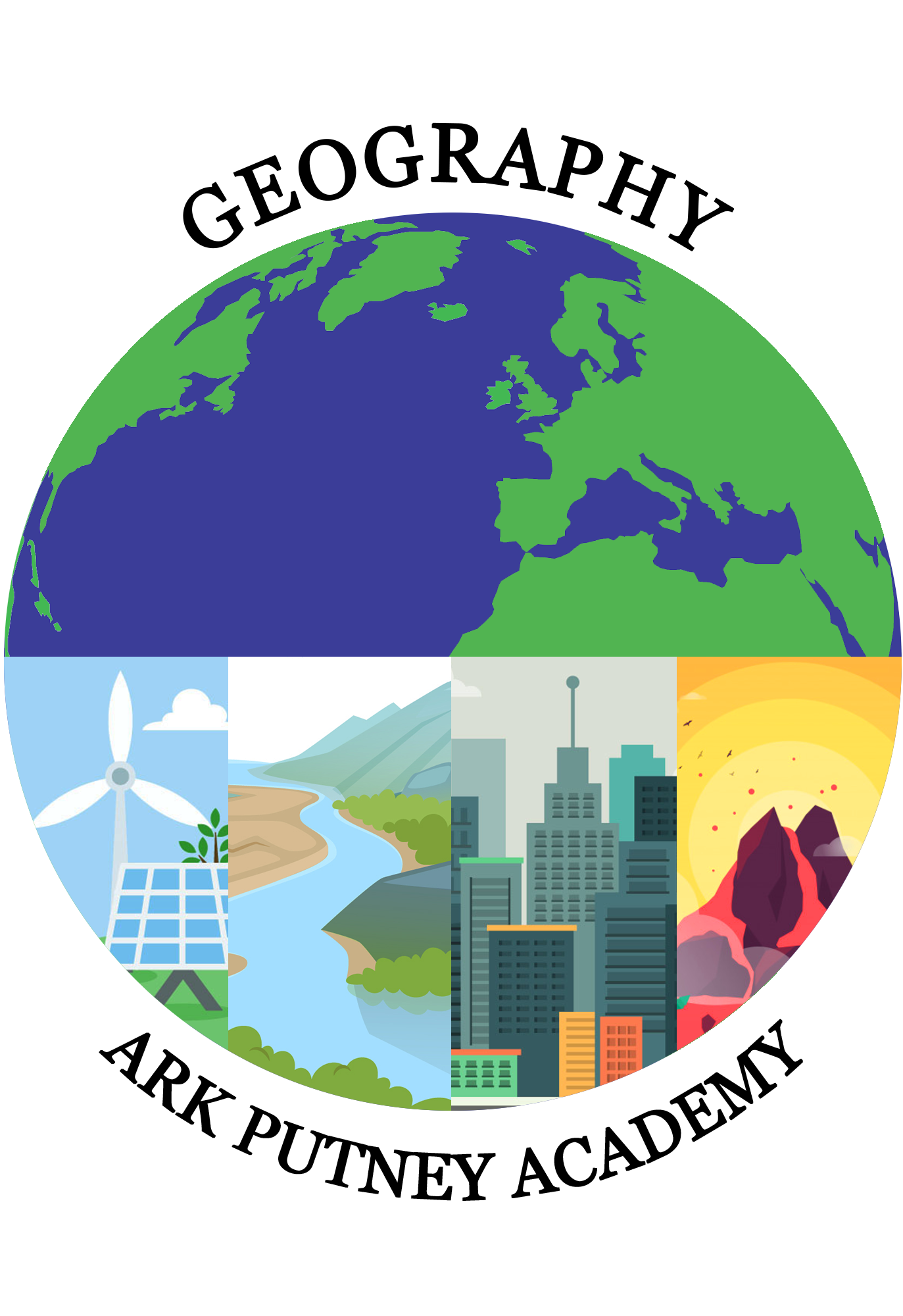 Extrapolate trend
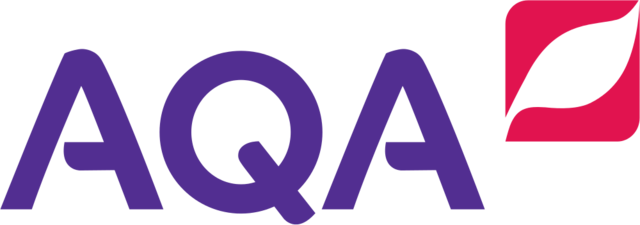